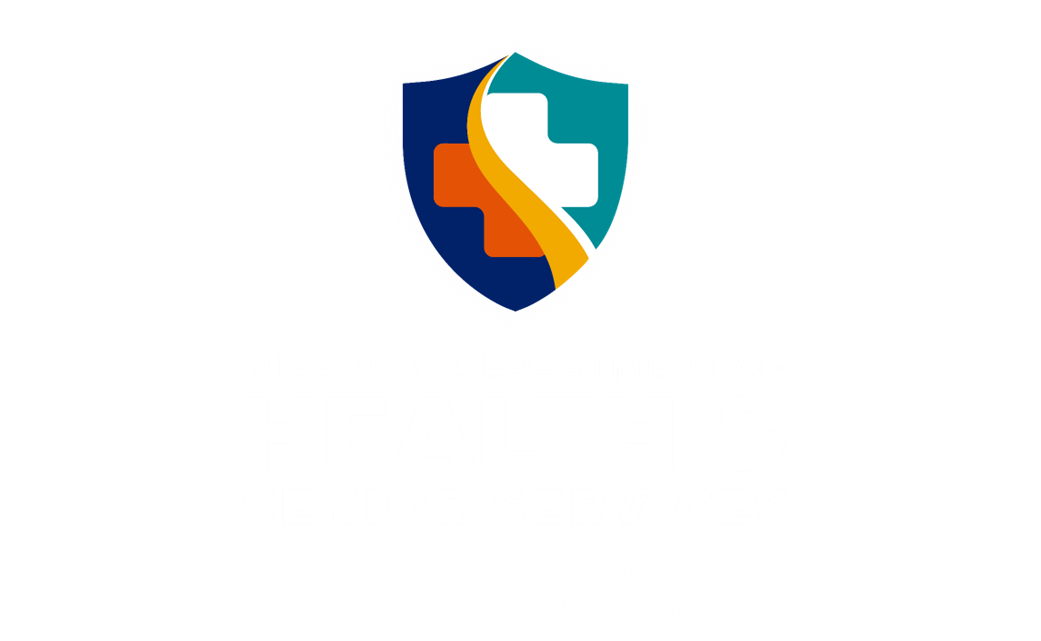 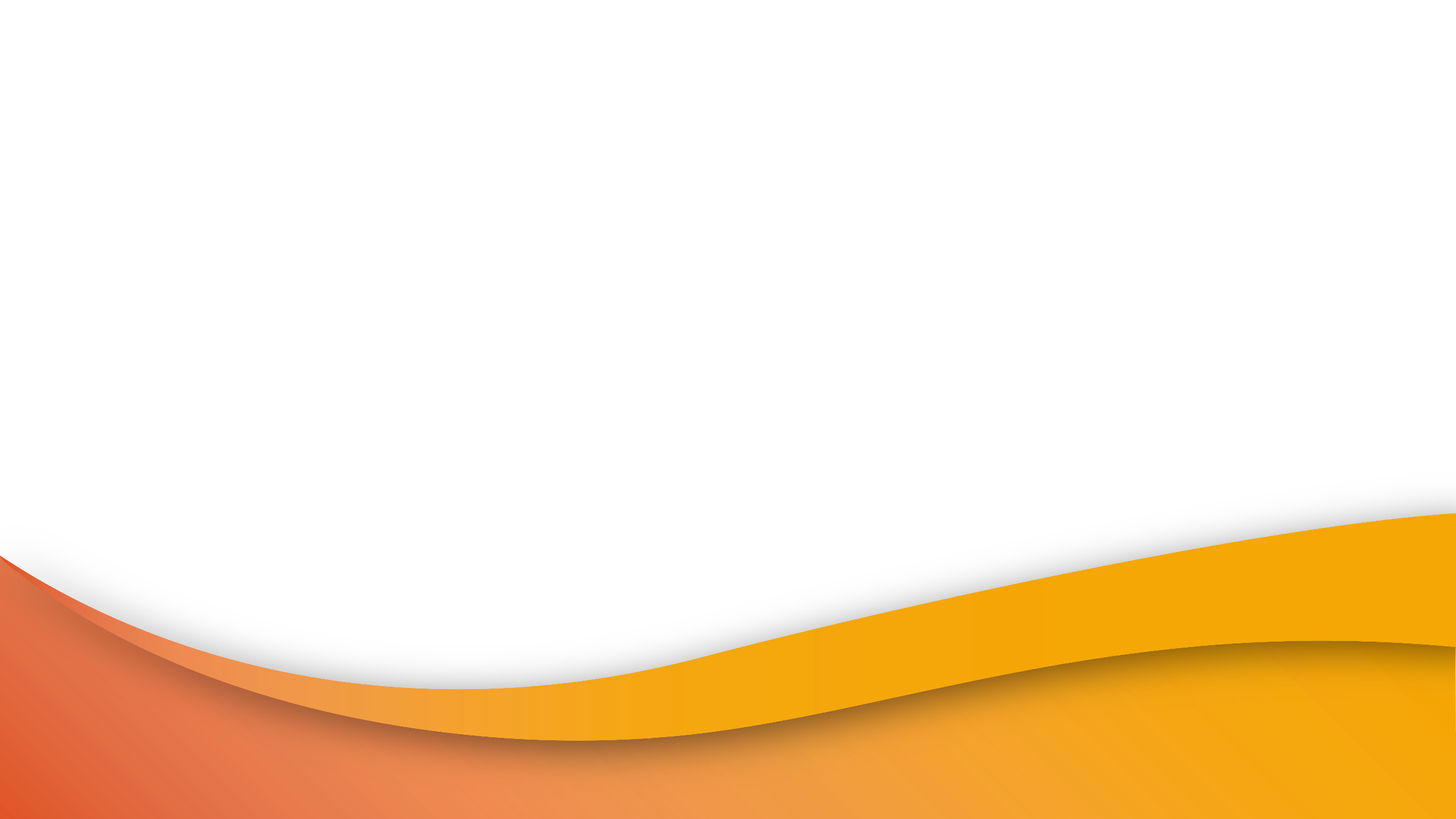 HAI/AR Program:
The Basics and Beyond
Objectives
Review HAI/AR Program background and topics of focus
1
Understand HAI/AR Program core functions
2
Observe HAI/AR Program reported case volume and distribution
3
Review Infection Prevention & Antimicrobial Stewardship Efforts
4
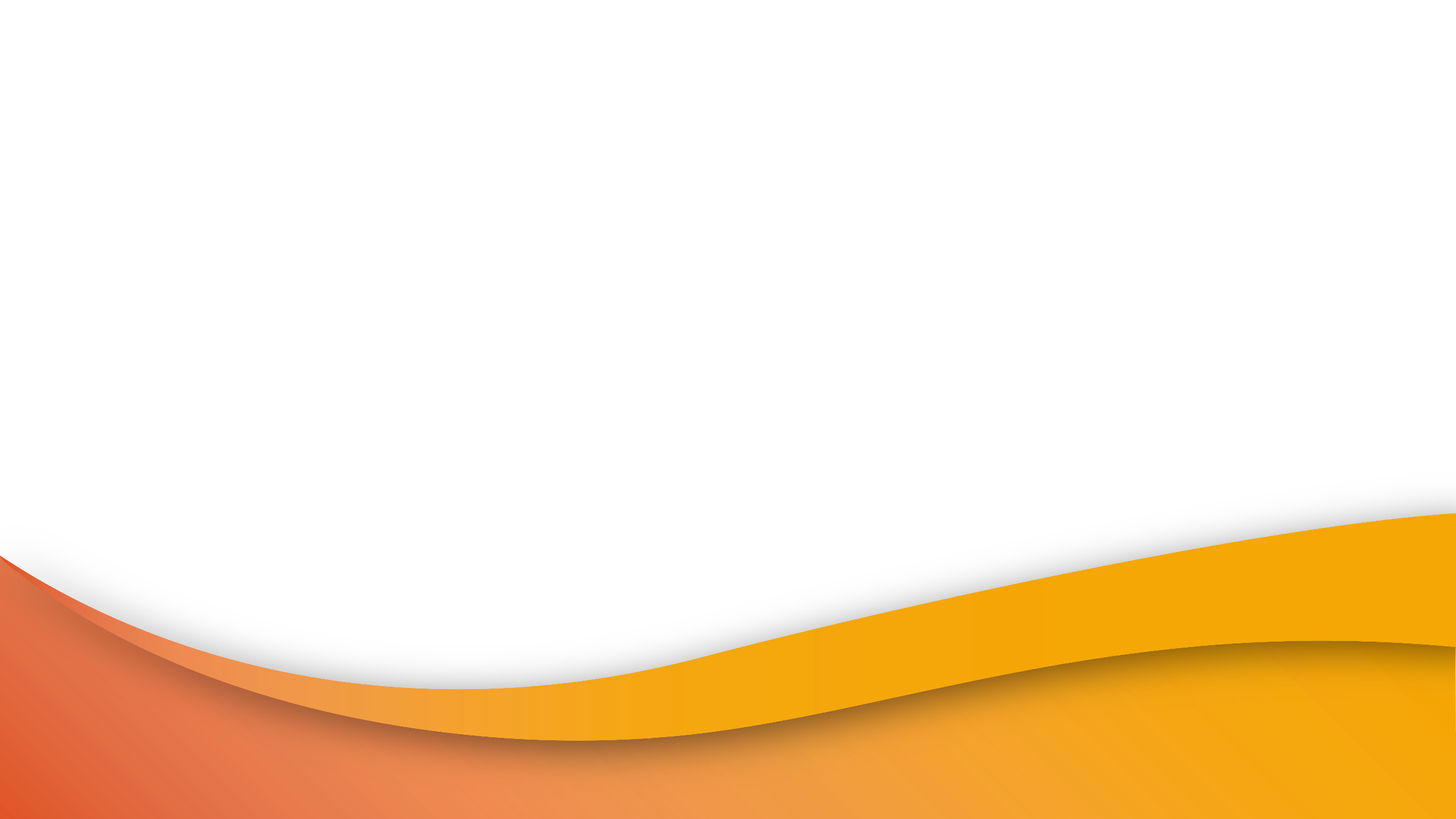 Discuss HAI/AR opportunities for LPHAs
5
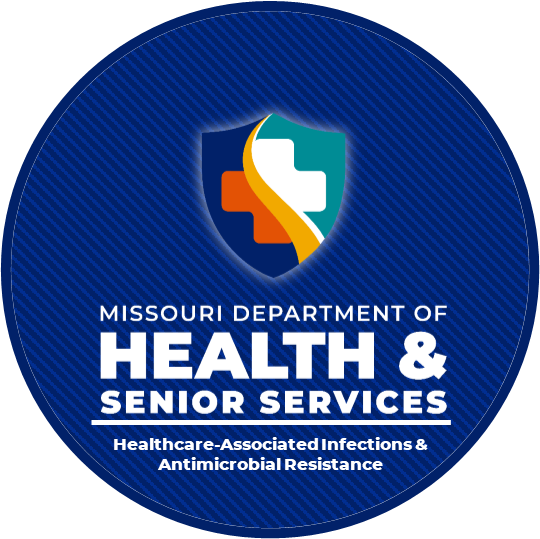 HAI/AR Program Background
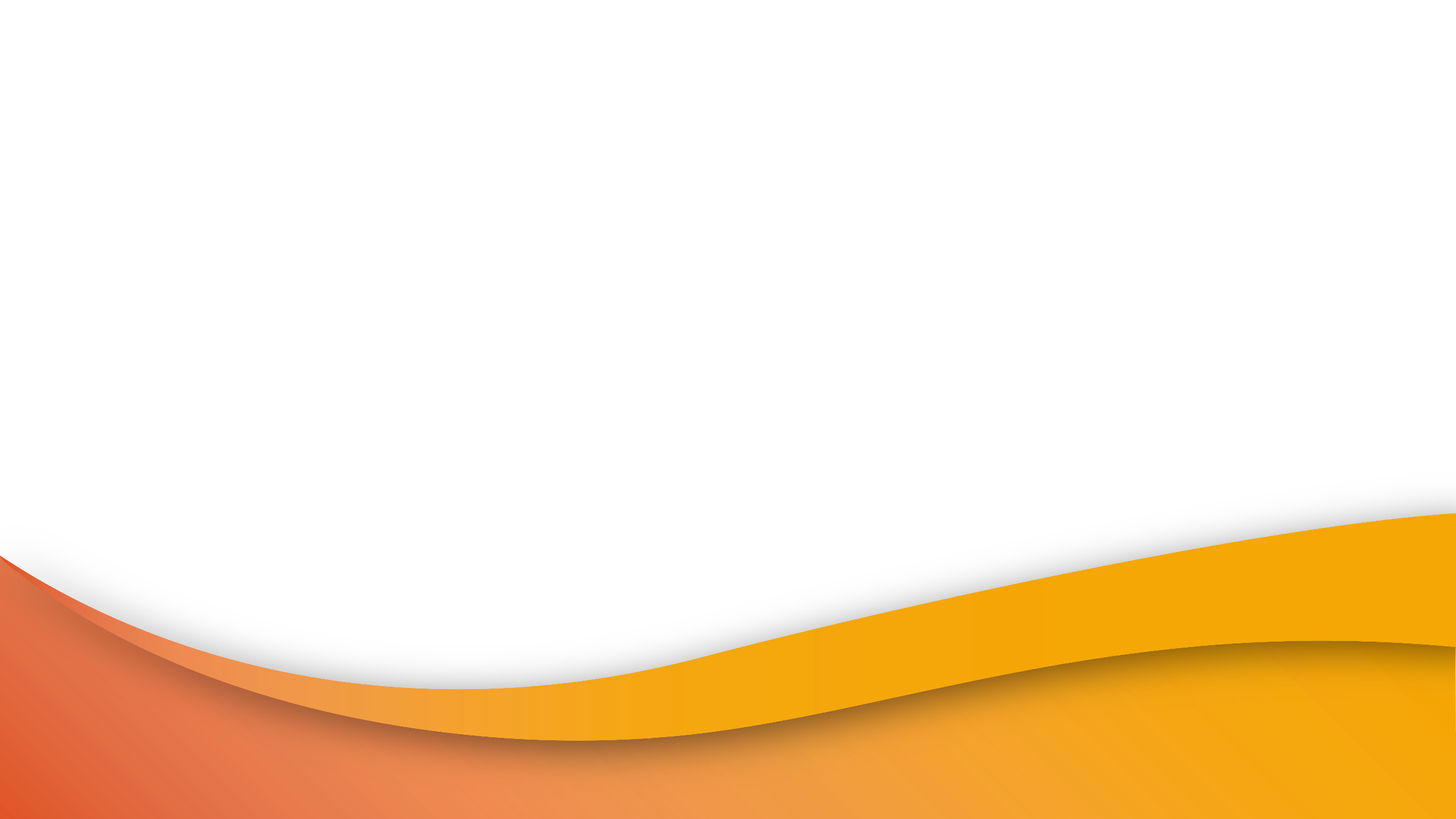 HAI/AR Program Background
1
More than 2.8 million antimicrobial-resistant infection occur in the U.S. each year
01
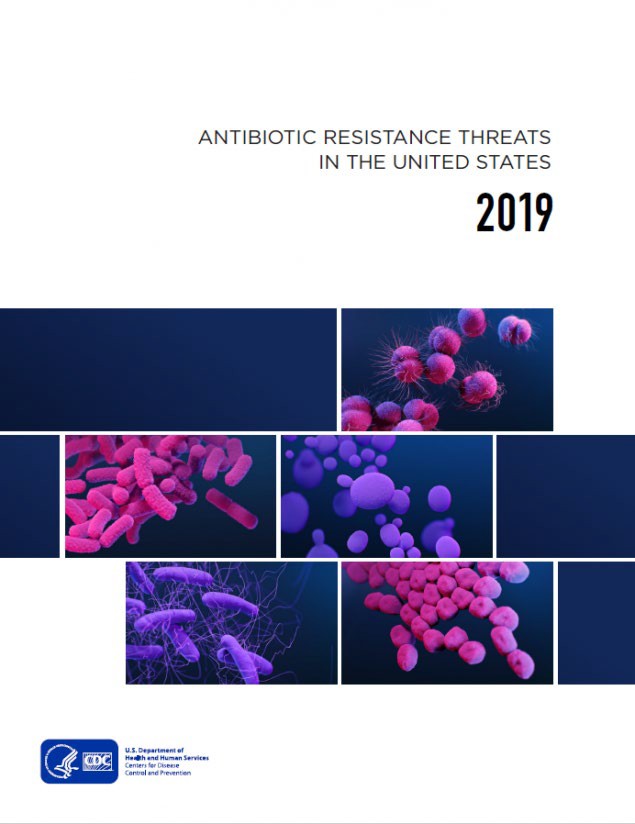 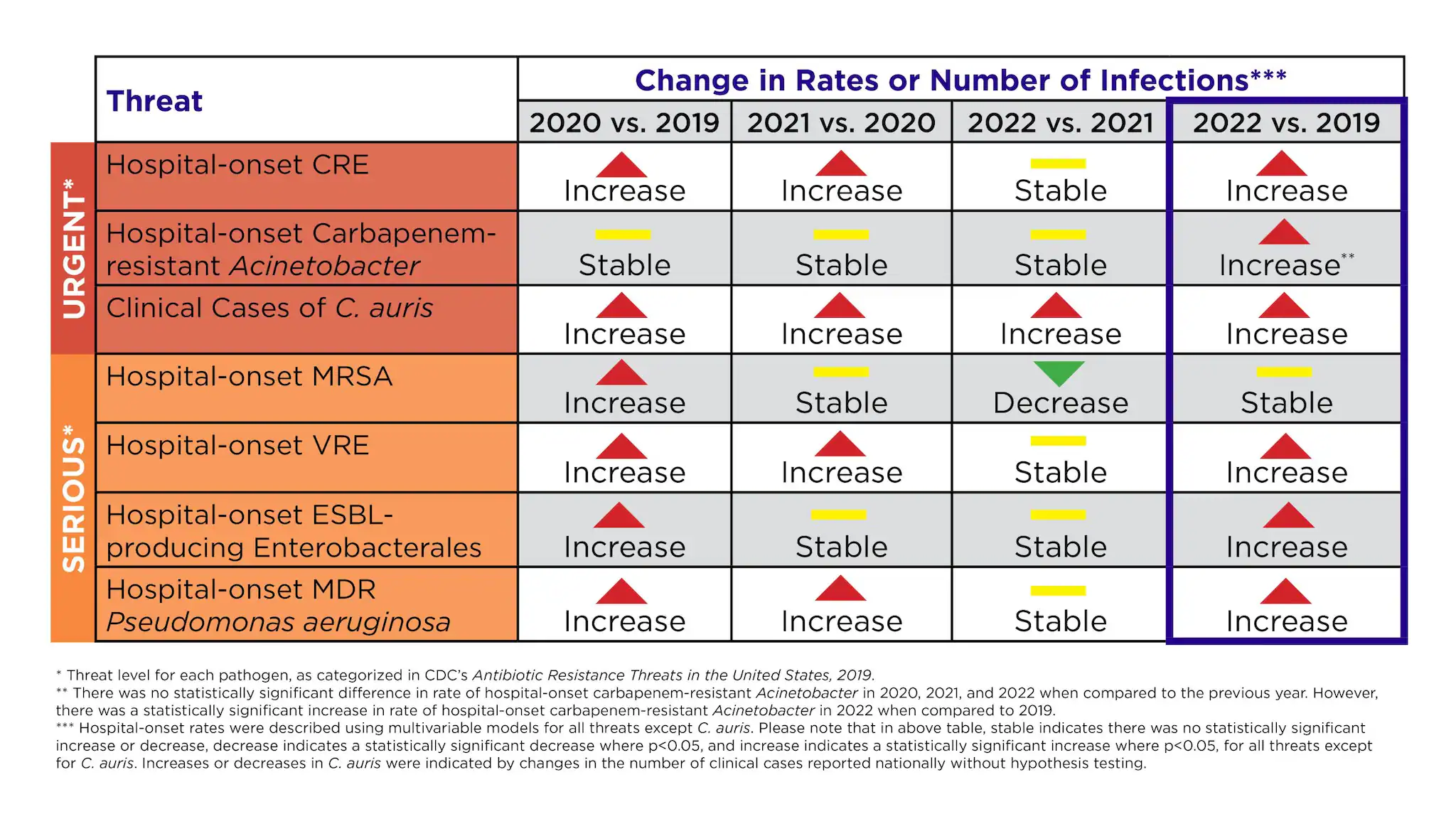 This results in approximately 35,000 deaths each year
02
MDRO infections cost the US a minimum of $4.6 billion annually to treat and control
03
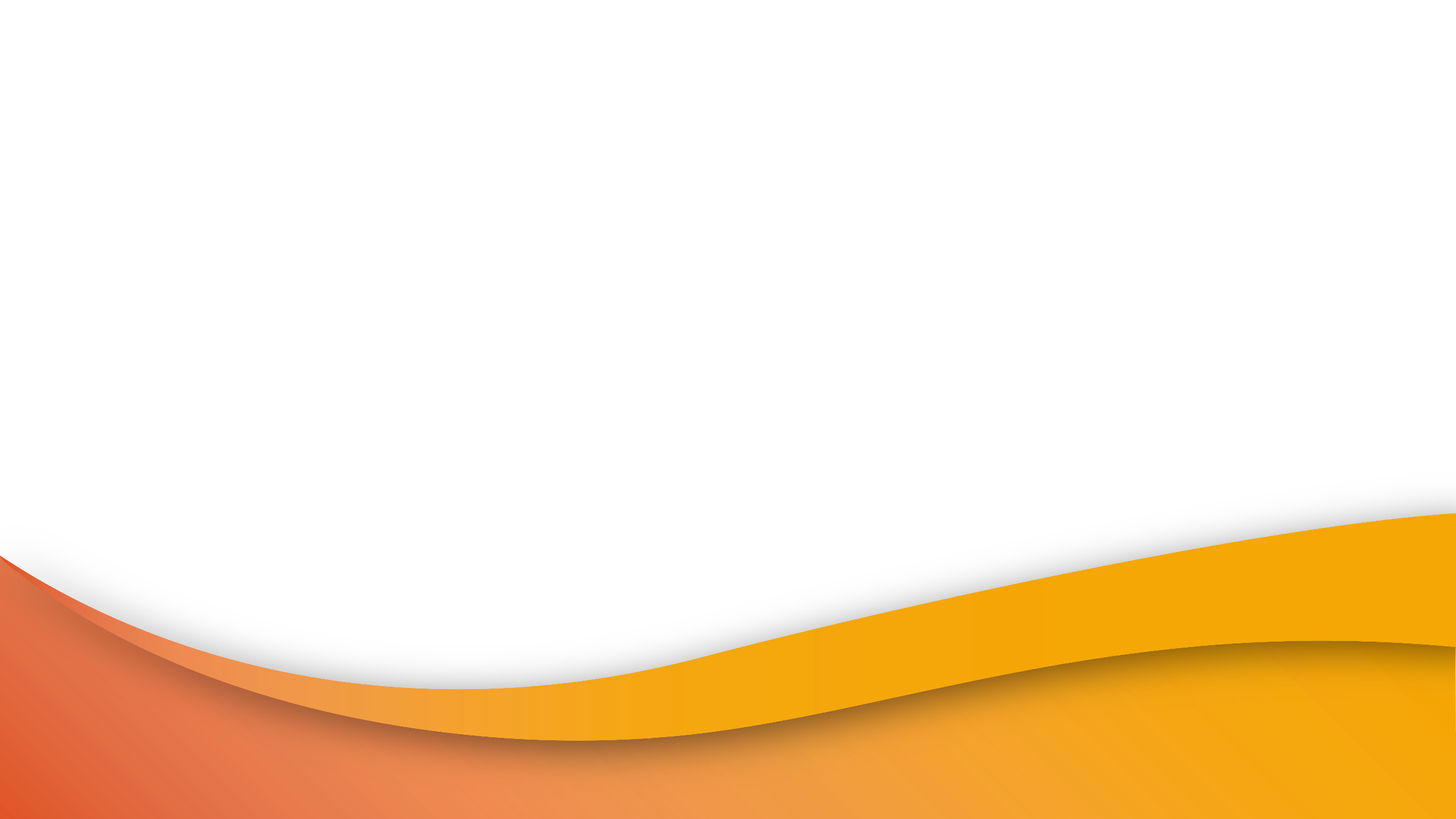 Since 2019, MDRO cases have increased by 20% and Candida auris cases have increased 5-fold
04
Sources:
CDC 2019 AR Threat Report
CDC 2021-2022 AR Threat Report
HAI/AR Program Background
1
Causes for antimicrobial resistance can include:
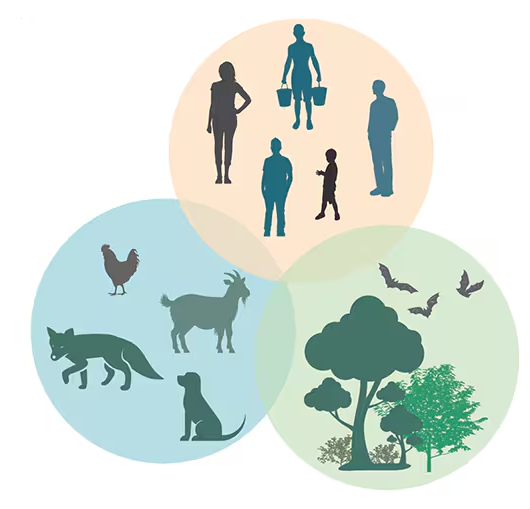 Random genetic mutations during bacterial lifecycle and reproduction
01
Inappropriate antimicrobial use in:
	- Humans
	        Long-term care: 40-75%
	         Acute care: 30-50%
	         Outpatient: 30%
	- Animals (livestock and companion)
	- Environmental (crops and water treatment)
02
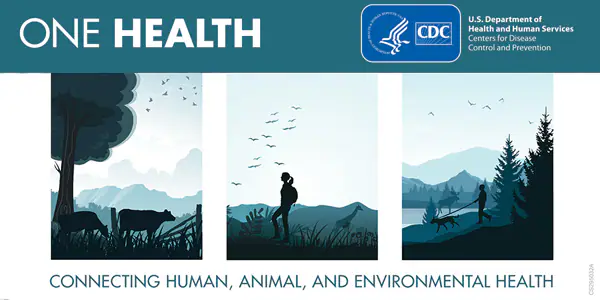 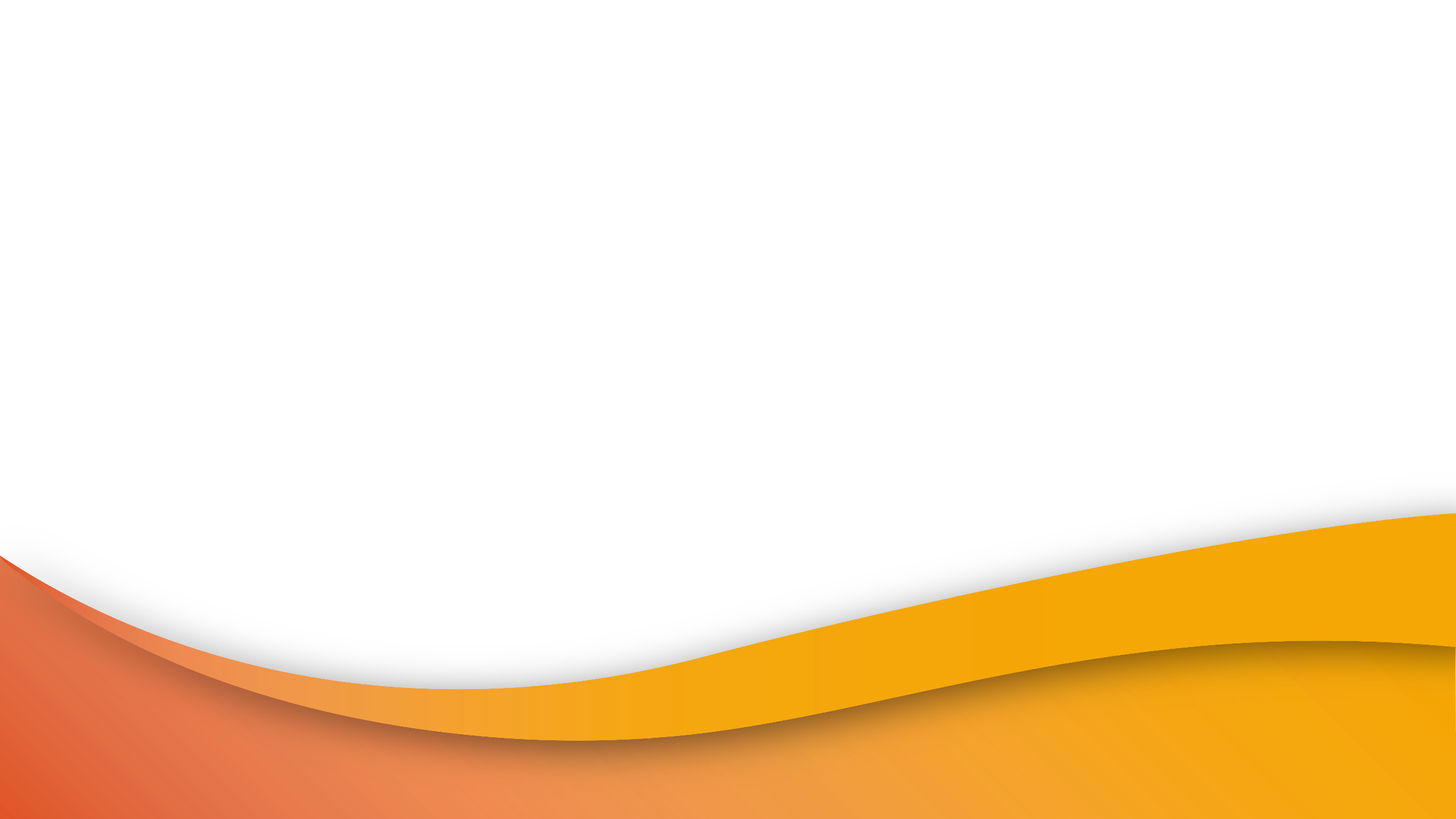 HAI/AR Program Background
1
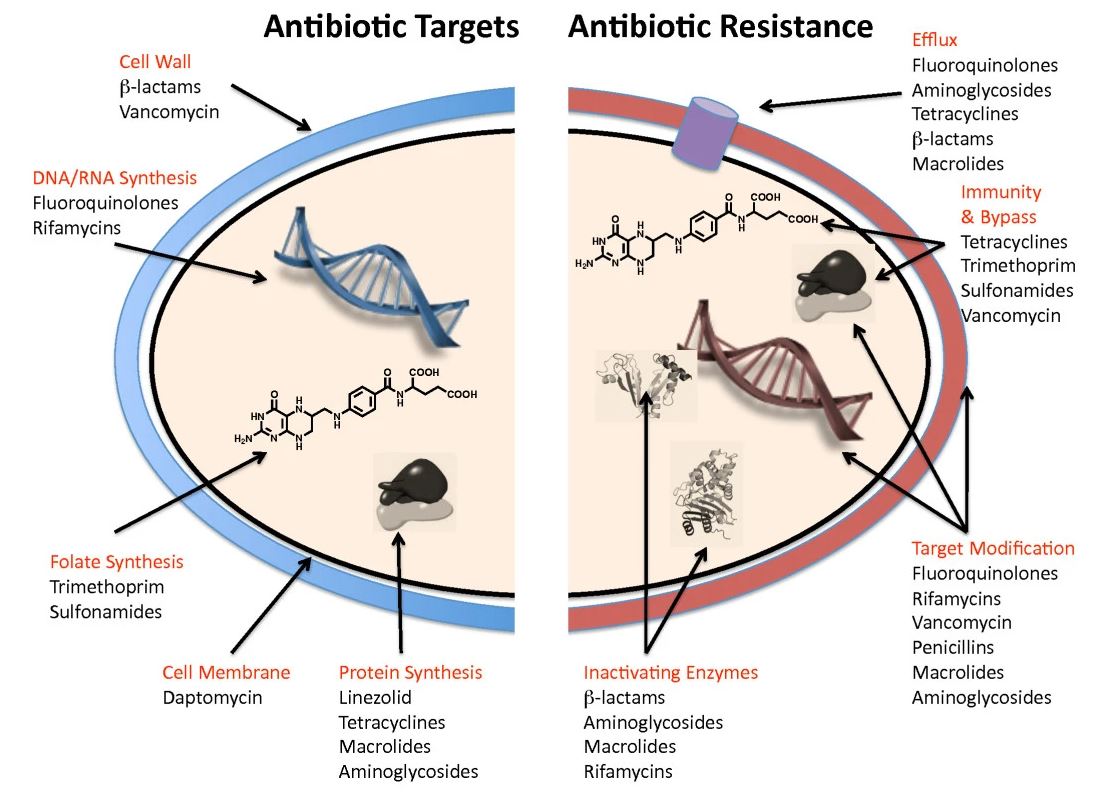 How do bacteria fight back?
How do antibiotics work?
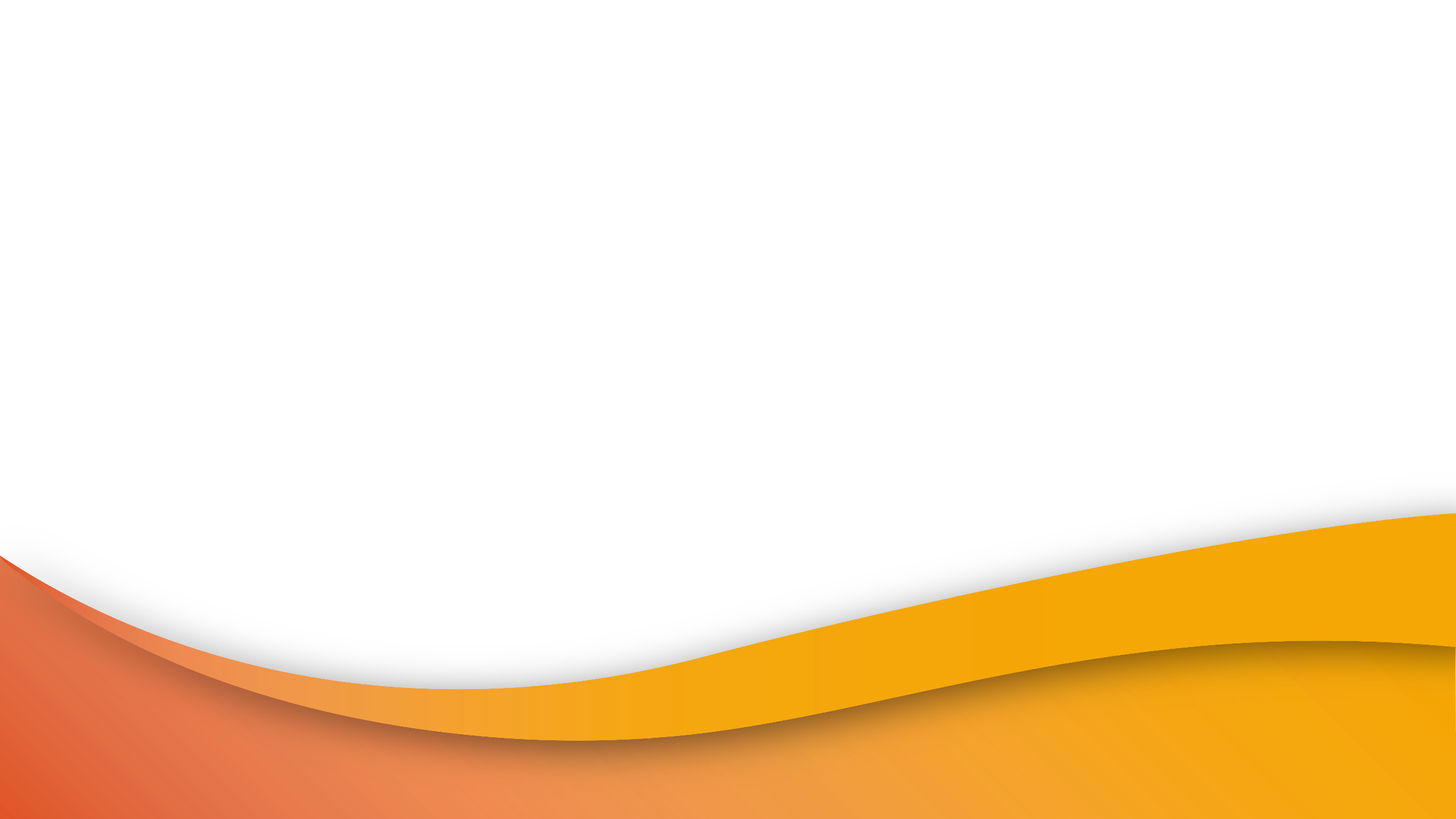 HAI/AR Program Background
1
Carbapenem-Resistant Organisms (CROs):
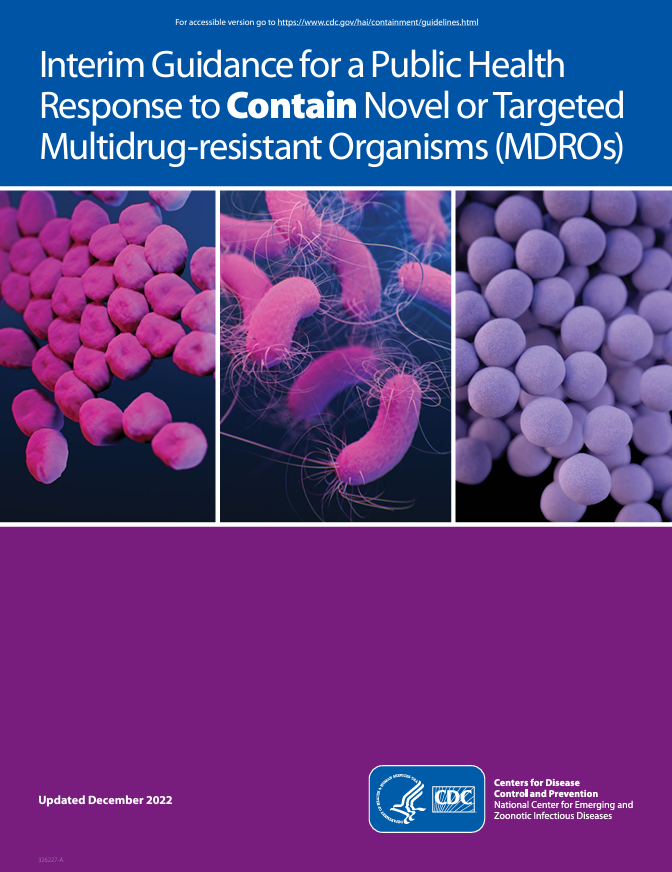 Carbapenems are one of the broadest spectrum classes of antibiotics
01
Resistance to carbapenems cause increases in morbidity and mortality
02
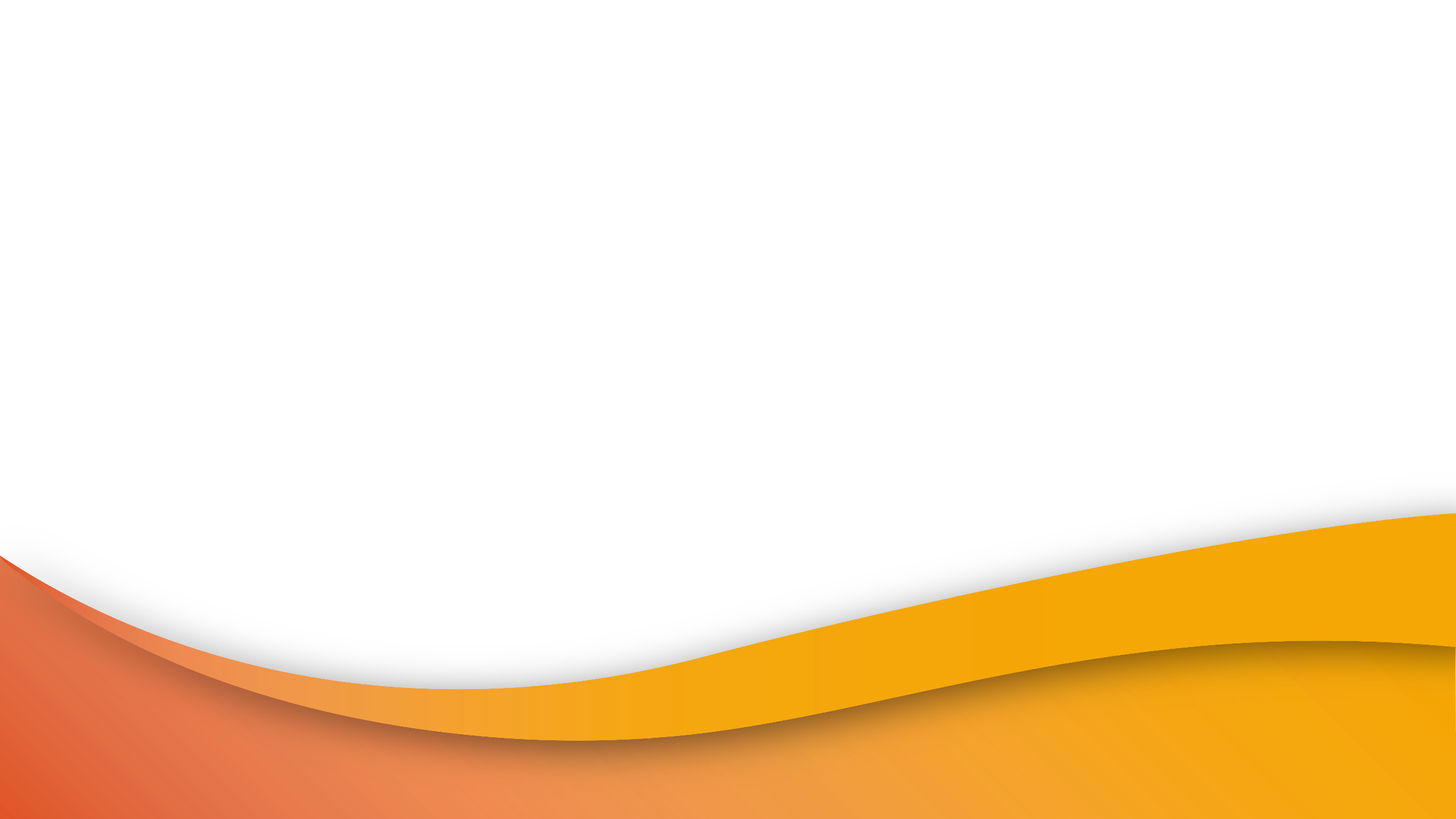 Resistance to carbapenems limits treatment options, resulting in patients receiving:
	- Less effective treatment
	- More toxic side-effects
	- Increased costs of care
03
Source:
CDC Interim Response Guidance for MDROs
HAI/AR Program Background
1
Carbapenemase-Producing Organisms (CPOs):
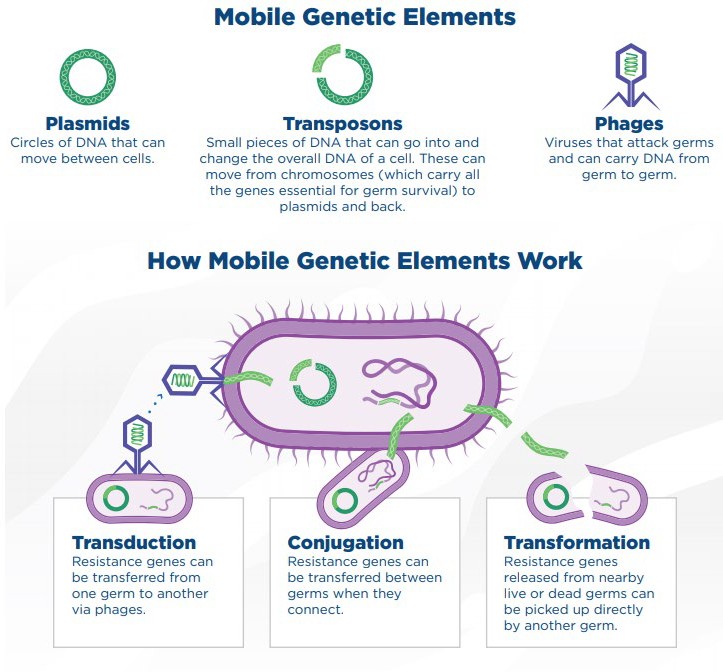 Resistance to carbapenems may happen more than one way
01
Resistance caused by a carbapenemase (enzyme) tends to be the most concerning
02
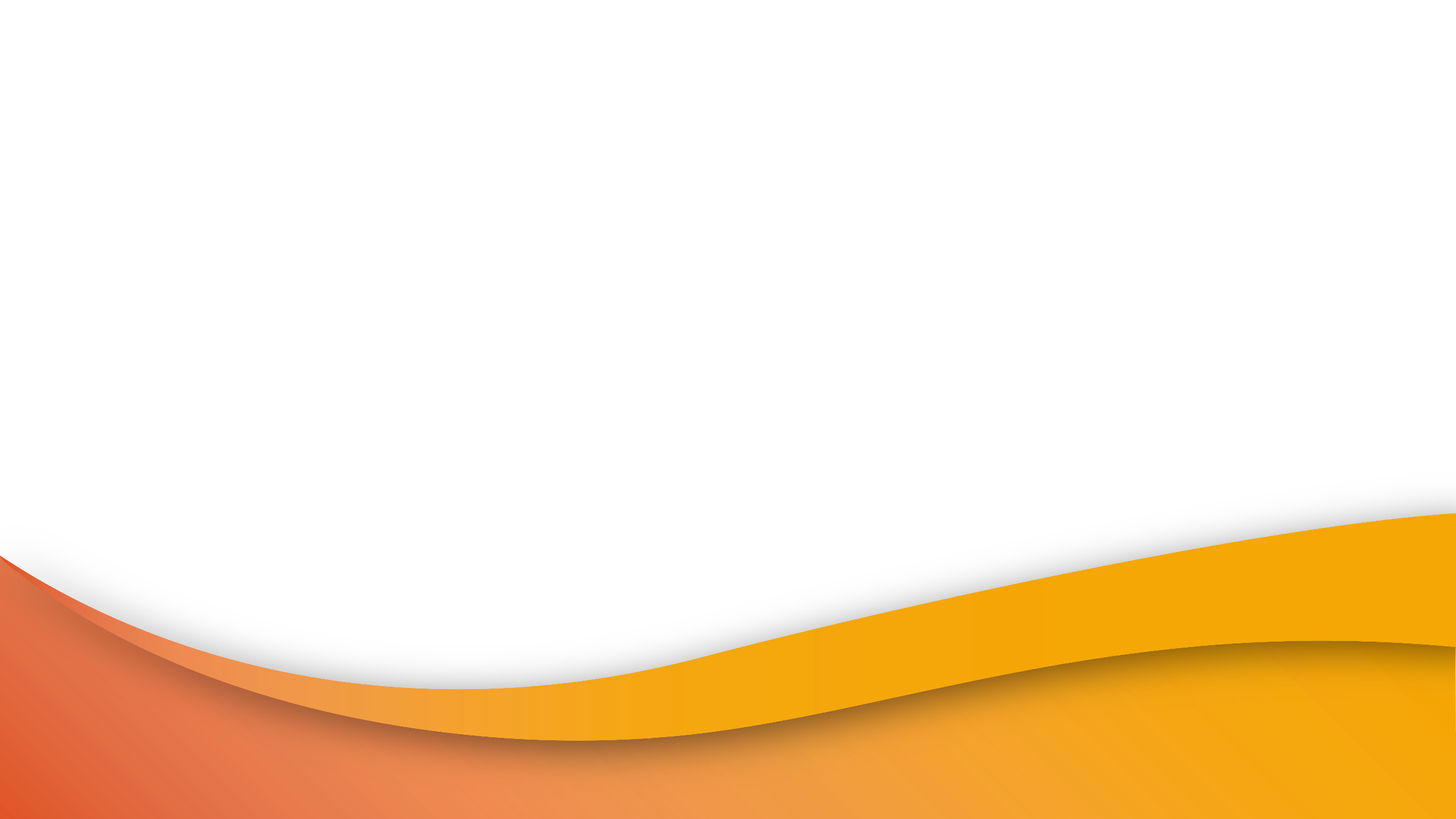 Carbapenemases can often be found on mobile genetic elements of DNA
03
Resistance on MGE increase the potential to spread resistance, even to different species
04
HAI/AR Program Background
1
Carbapenemase-Producing Organisms (CPOs):
Common types of carbapenemases include:
     KPC – Klebsiella pneumoniae Carbapenemase
     OXA – Oxacillinase-type β-Lactamase
     NDM – New Delhi Metallo-β-Lactamase
     VIM – Verona Integron-encoded Metallo-β-Lactamase
     IMP – Imipenemase Metallo-β-Lactamase
01
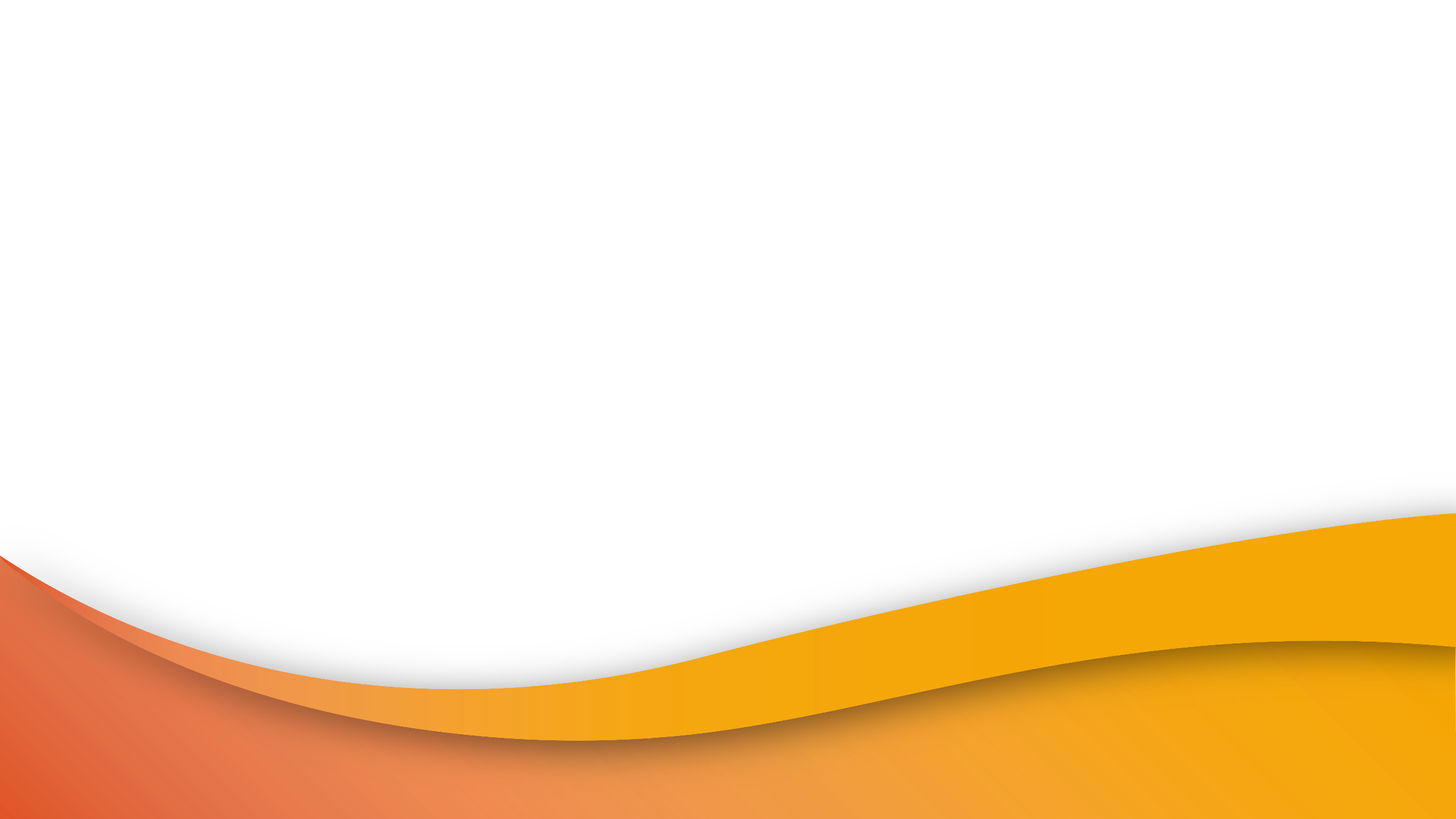 These carbapenemase genes are commonly found in:
	- Enterobacterales (E. coli, Klebsiella species, etc.)
	- Pseudomonas aeruginosa
	- Acinetobacter baumannii
02
HAI/AR Program Background
1
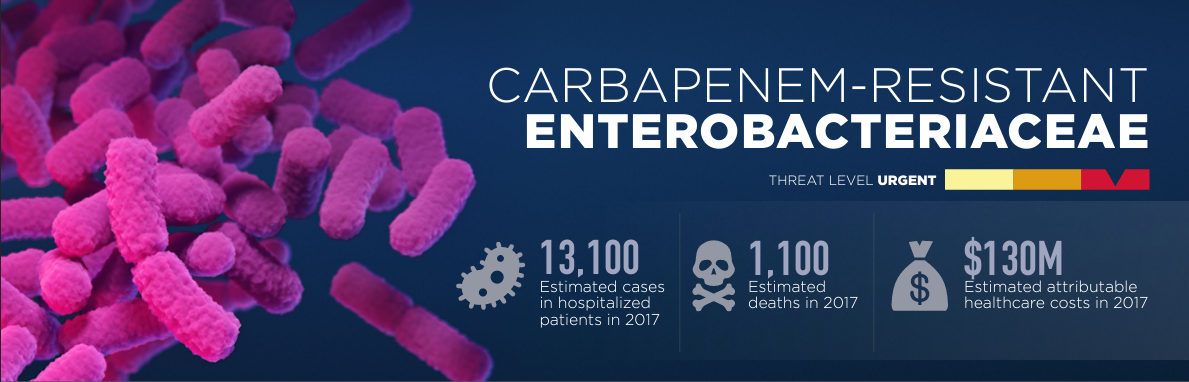 Risk factors for CRE include:
	- Indwelling medical devices (urinary and/or IV catheters)
	- Prolonged antibiotic courses and exposure
	- Extensive healthcare exposure
	- Previous surgery in the past 6 months
01
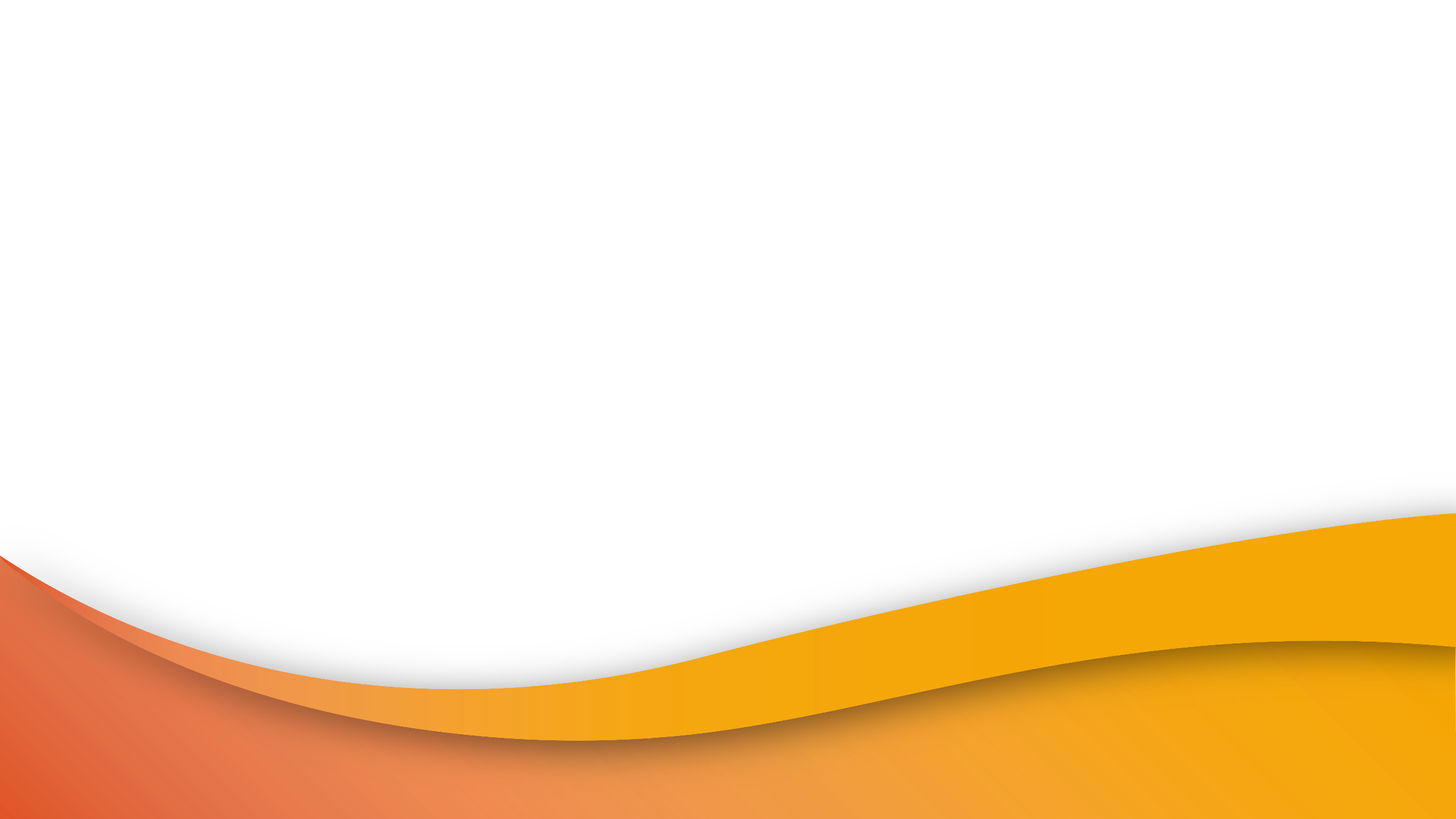 Source:
CDC 2019 AR Threat Report
CDC CRE Information for Facilities Handout
HAI/AR Program Background
1
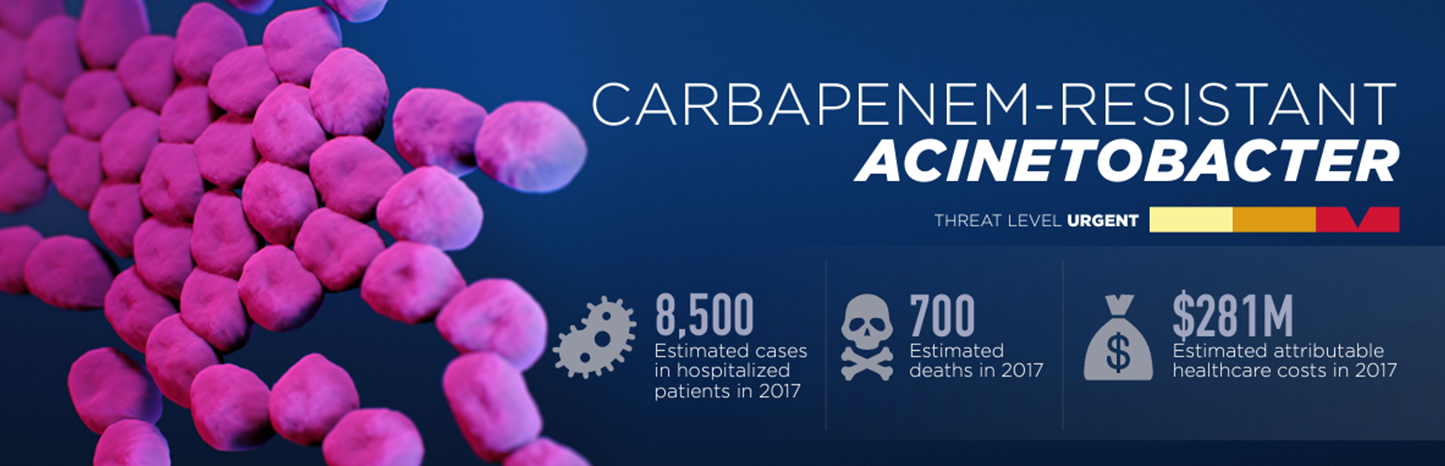 Risk factors for CRAB include:
	- Extensive healthcare exposure
	- Severe of chronic open wounds
	- Recent history of antibiotic exposure in the past 90 days
	- Same environmental exposure as a known CRAB case
01
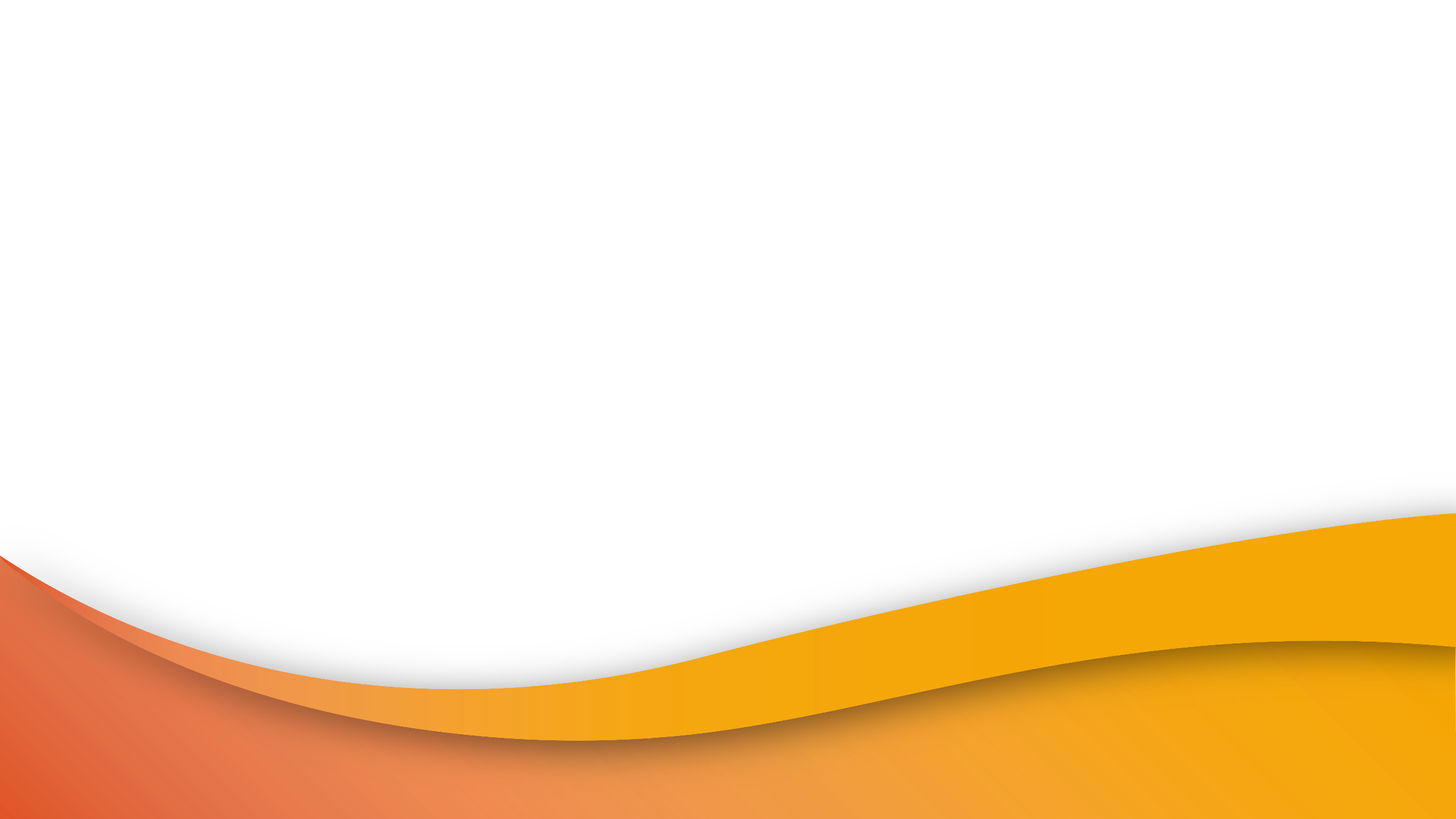 Source:
CDC 2019 AR Threat Report
CDC CRAB Information for Facilities Handout
HAI/AR Program Background
1
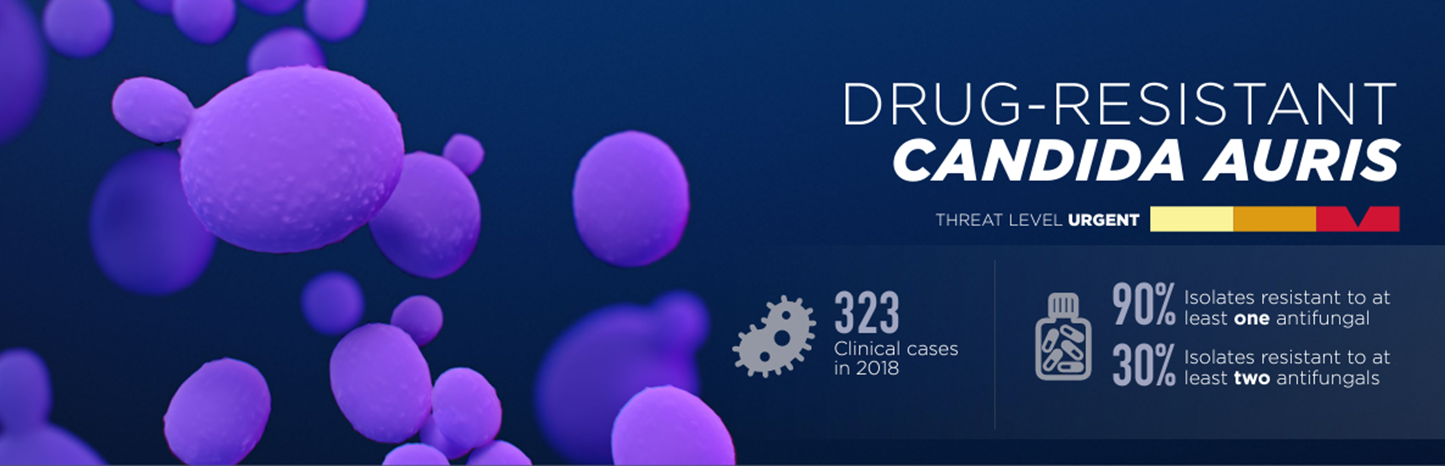 Risk factors for C. auris include:
	- History of CRE infection and/or colonization
	- Prolonged healthcare exposure
		Especially in LTACHs and vSNF
	- Indwelling medical devices (urinary and/or IV catheters)
01
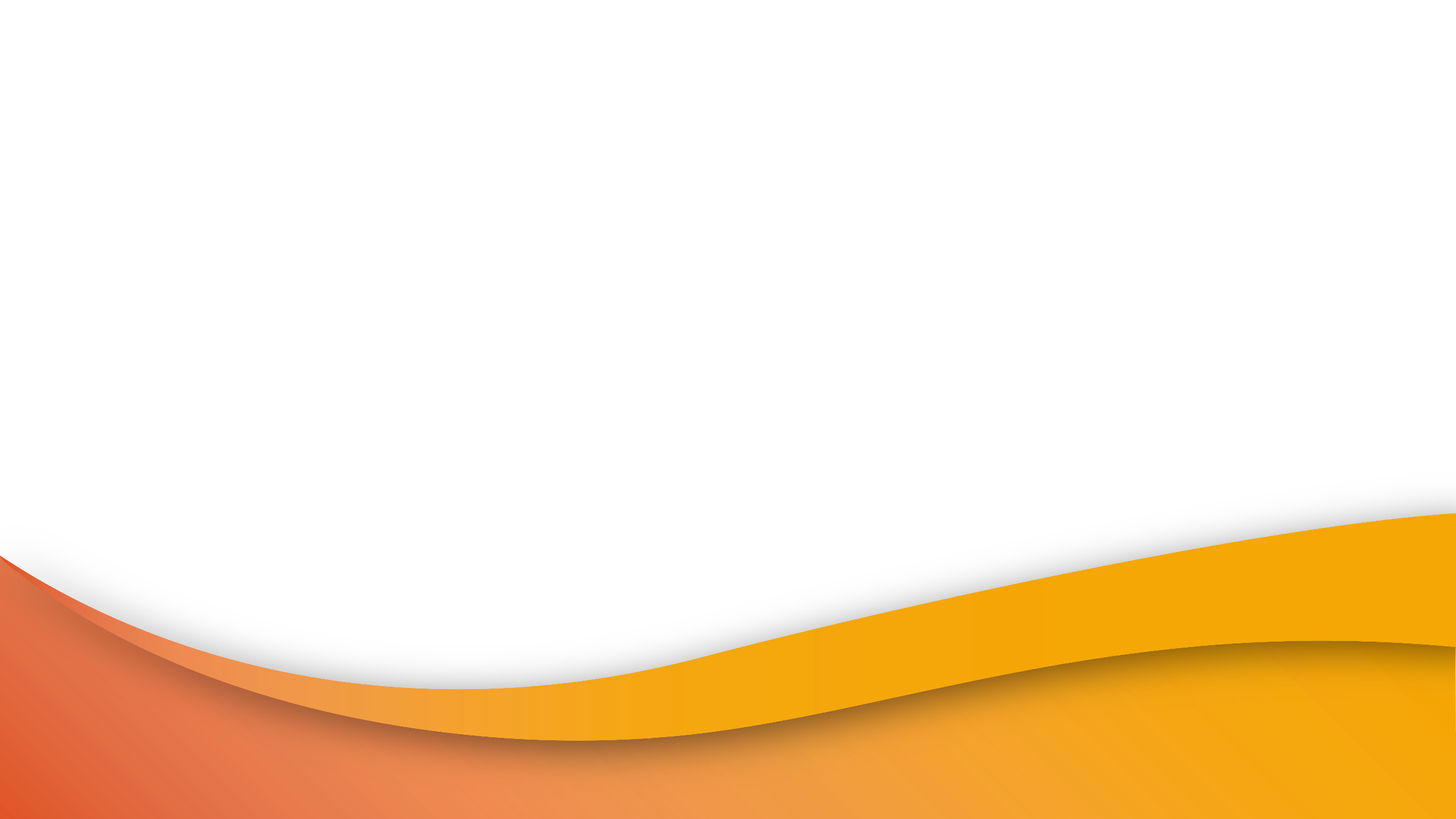 Source:
CDC 2019 AR Threat Report
CDC Clinical Overview of Candida auris
HAI/AR Program Background
1
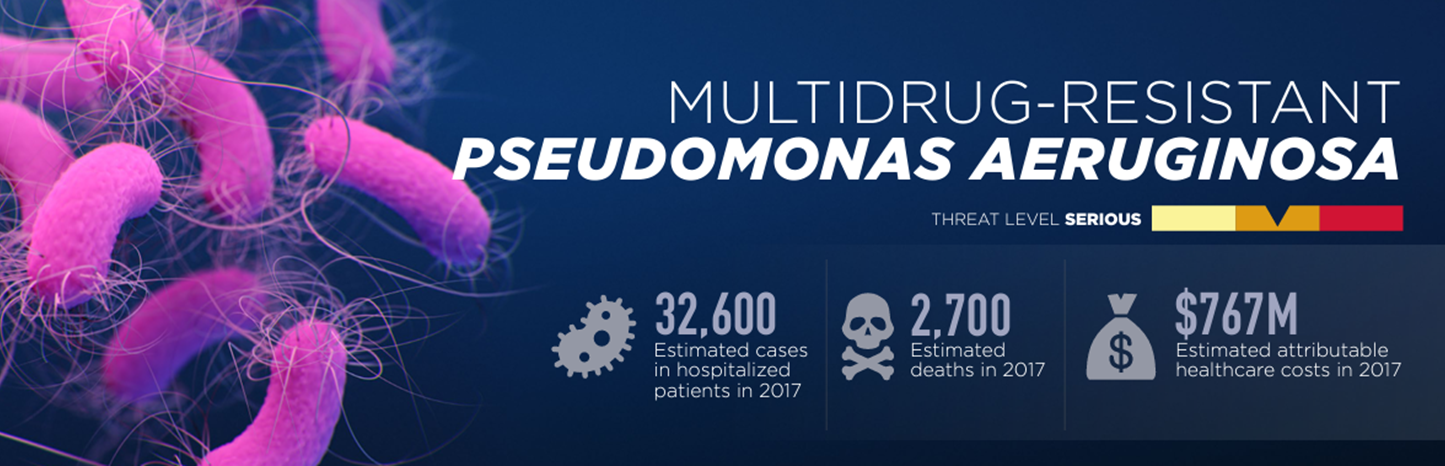 Risk factors for CRPA include:
	- Extensive healthcare exposure
	- Severe or chronic open wounds
	- Same environmental exposure as a known CRPA case
	- Recent history of antibiotic exposure in the past 90 days
01
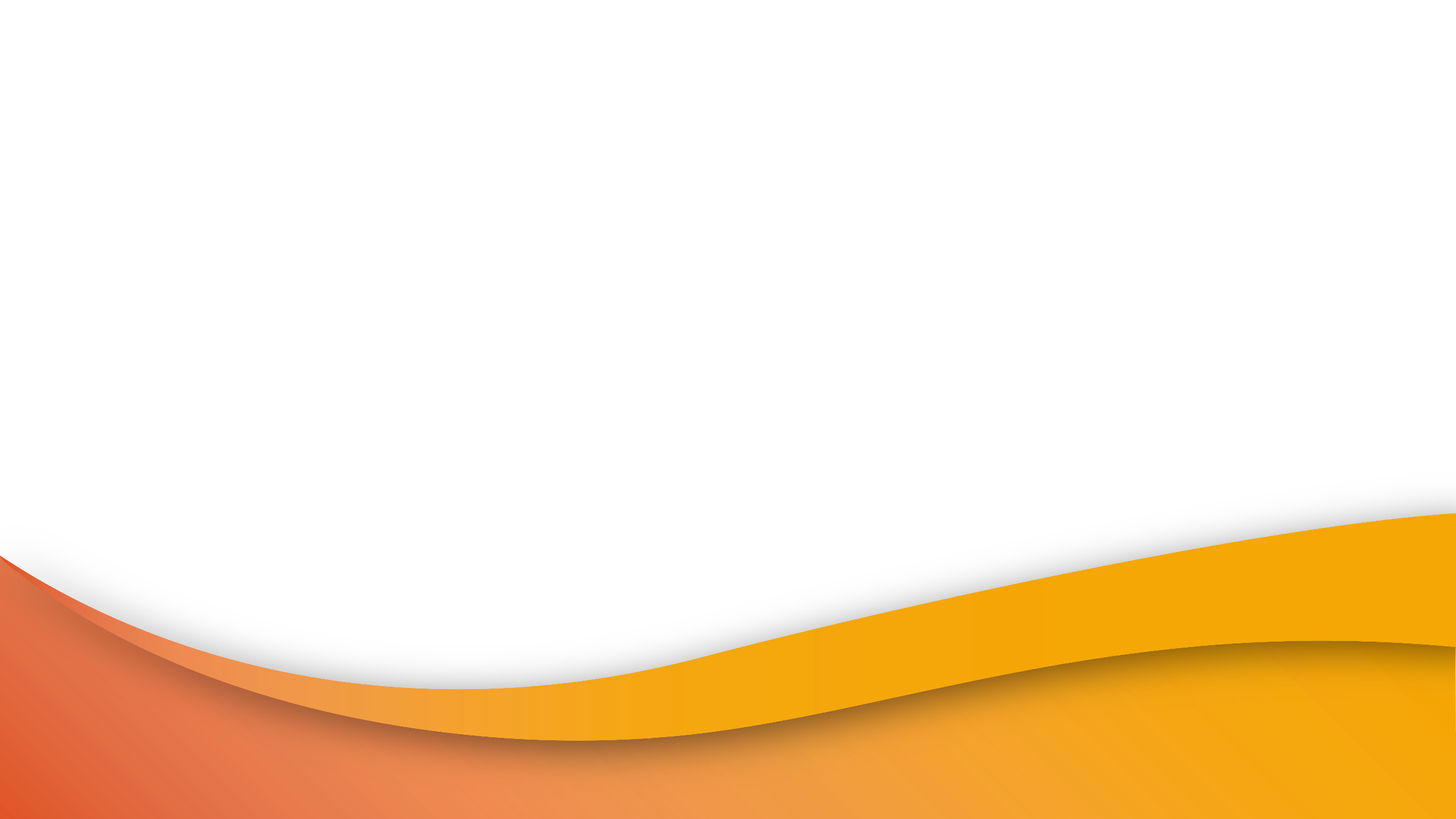 Source:
CDC 2019 AR Threat Report
CDC CRPA Information for Facilities Handout
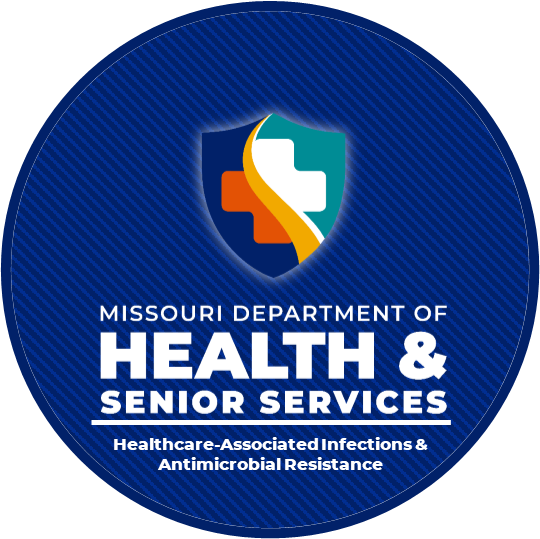 HAI/AR Program Core Functions
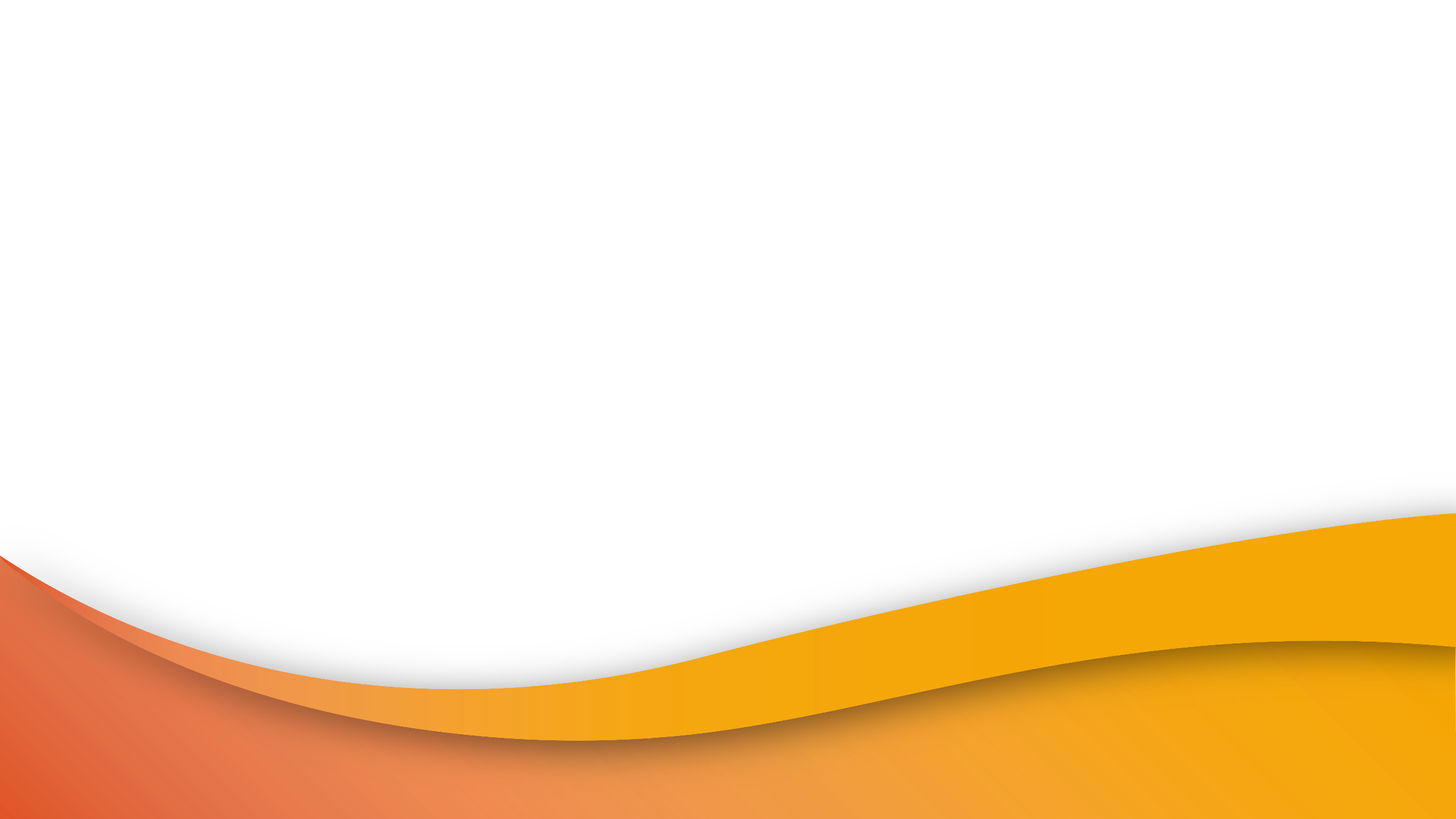 HAI/AR Program Background
1
The HAI/AR Program is currently 100% funded through federal grants from CDC
     - ELC Core Project H
     - SHARP (ends 07/2026)
     - SHARP 2 (ends 07/2027)
01
Program duties are inclusive of 3 major areas of focus: 
     - Epidemiology
     - Infection Prevention and Control
     - Antimicrobial Stewardship
02
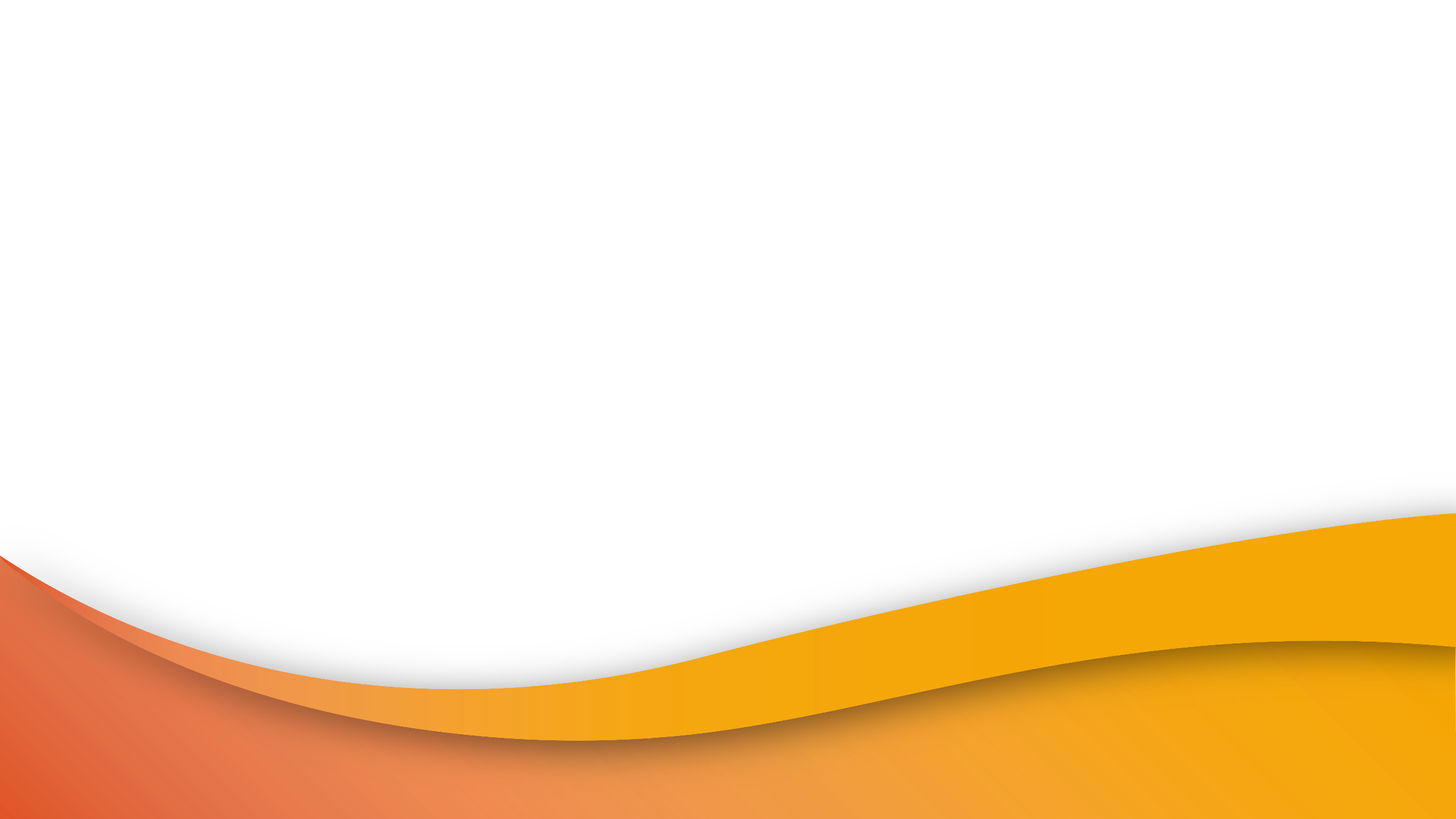 HAI/AR Program Background
1
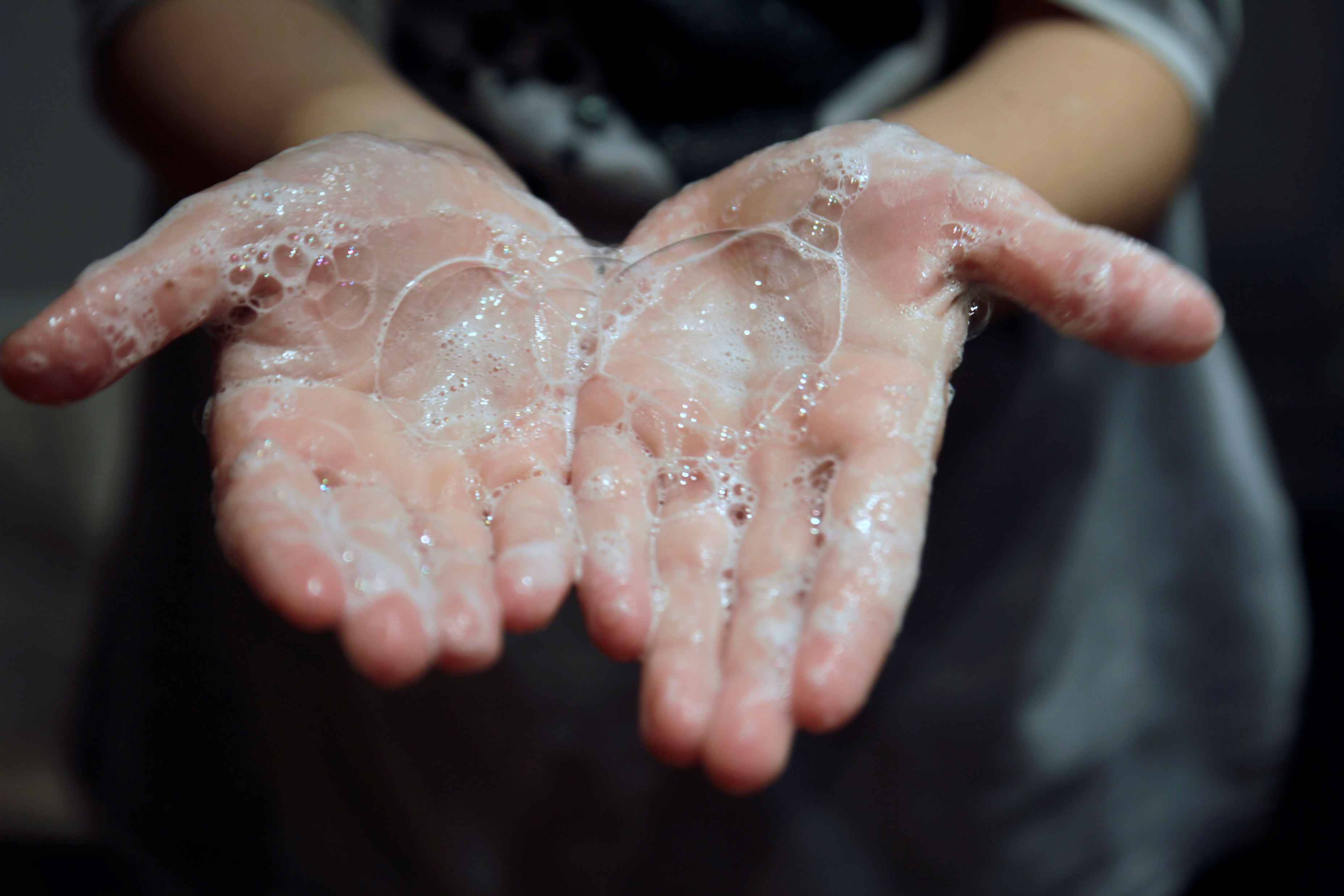 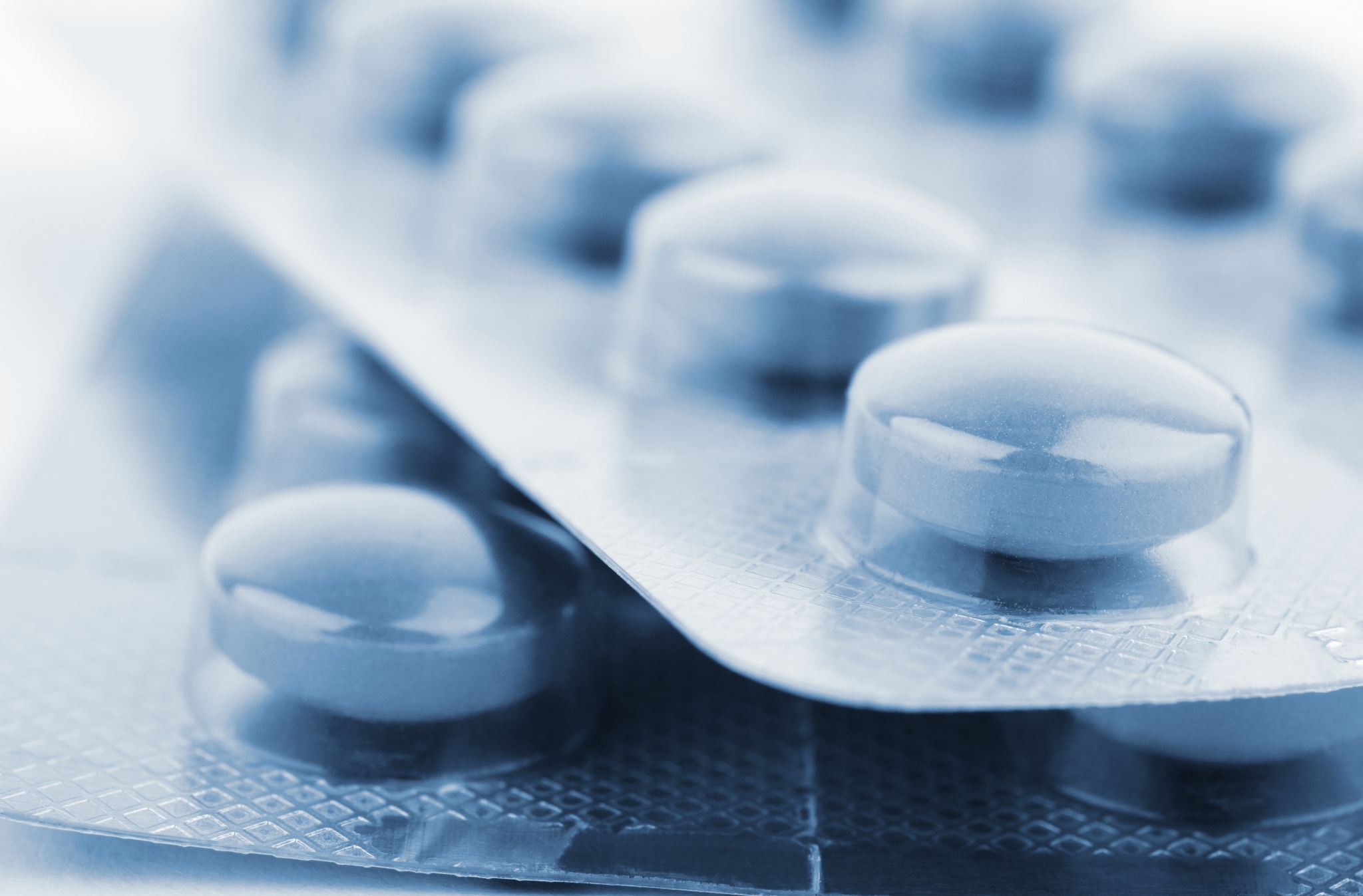 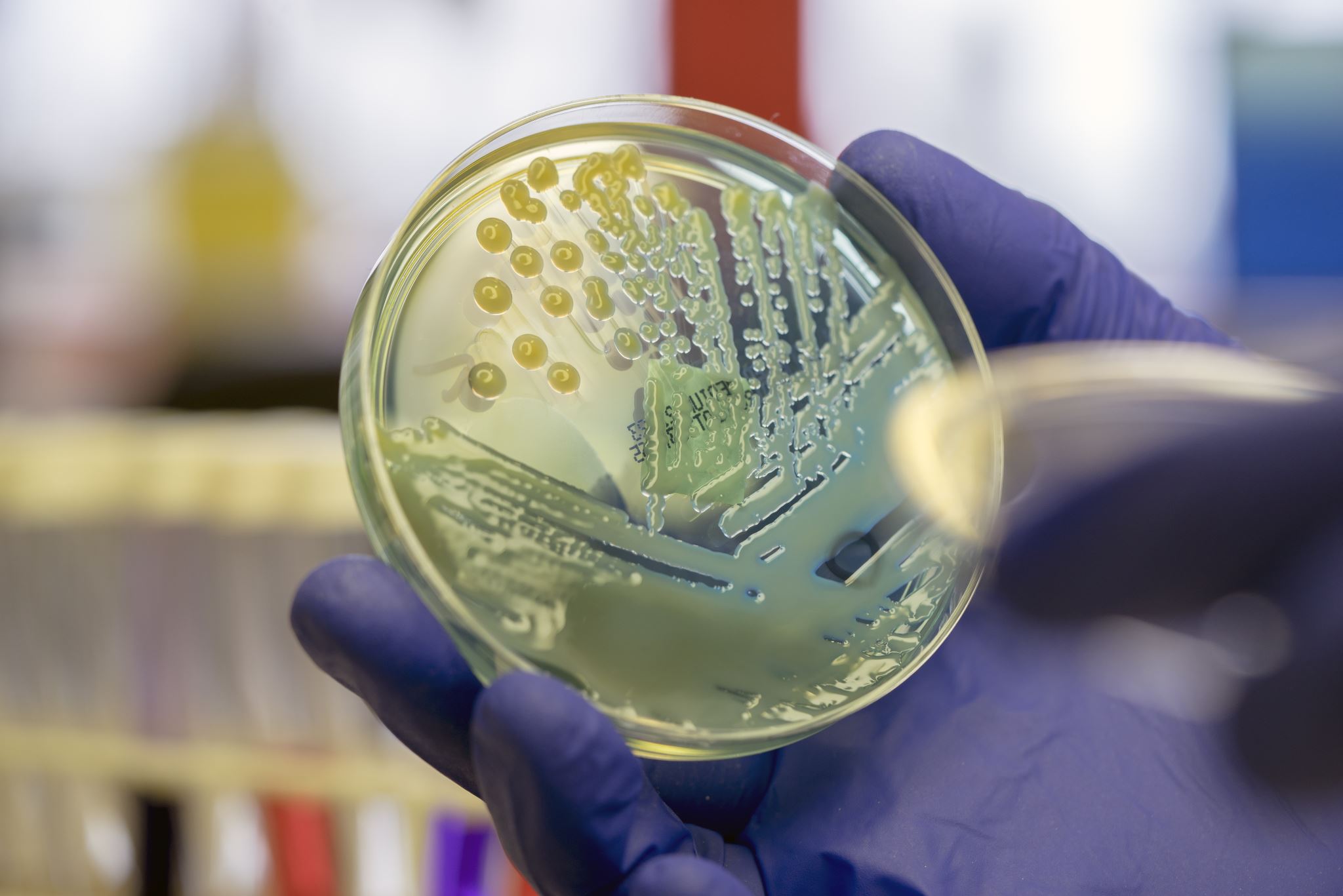 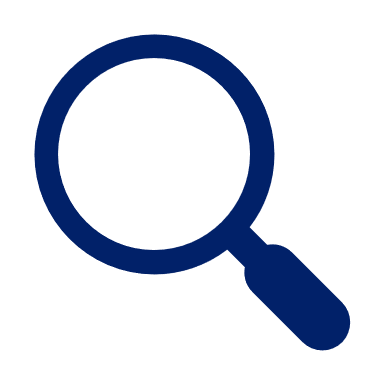 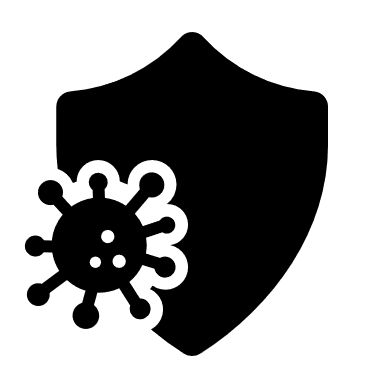 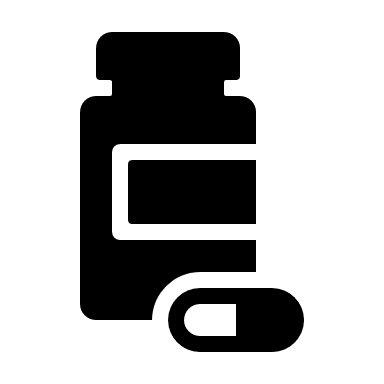 Infection Prevention
Epidemiology
Antimicrobial Stewardship
Assess and address gaps in IPC practices for all healthcare settings

Use data-driven prevention strategies to promote and improve IPC practices across the state

Coordinate IP education for healthcare facilities and collaborative healthcare organizations
Facilitate improvements in AS practices for all healthcare settings

Track and report on antibiotic utilization across the spectrum of healthcare within the state

Coordinate AS education for healthcare facilities and collaborative healthcare organizations
Review MDRO reports for response and/or outreach needs

Track MDRO-related healthcare facility transfers for containment and education efforts

Coordinate with MSPHL and ARLN partner (MNPHL) are testing/screening needs
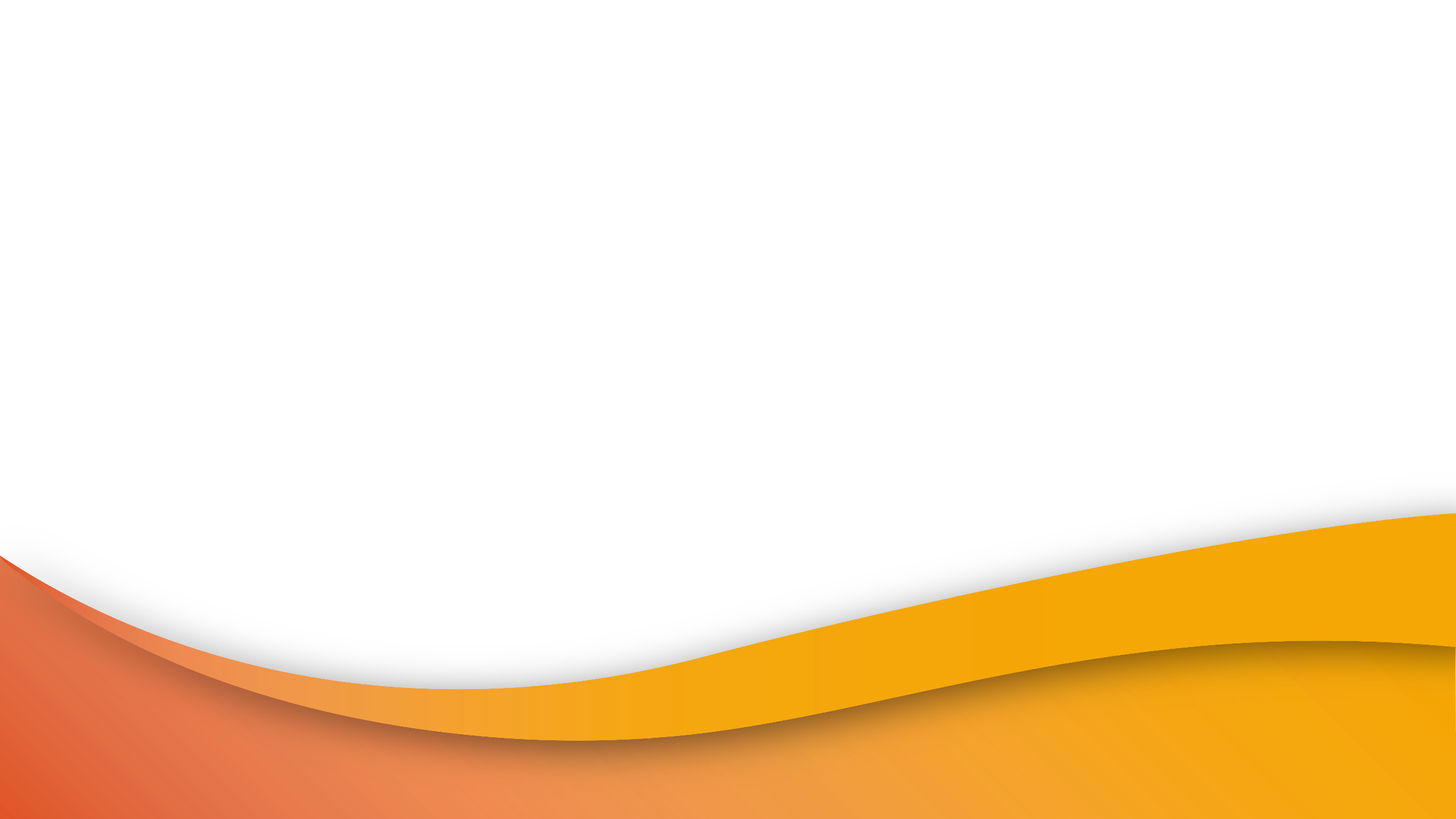 HAI/AR Program Background
1
Is surveillance required for HAI/AR conditions?
CROs, especially CPOs, and C auris are some conditions are to be monitored as requirements from federal grants
01
Missouri state mandates also exist related to reporting these organism types
02
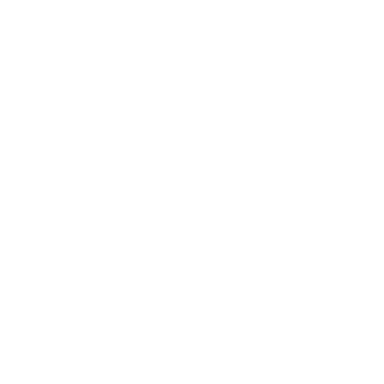 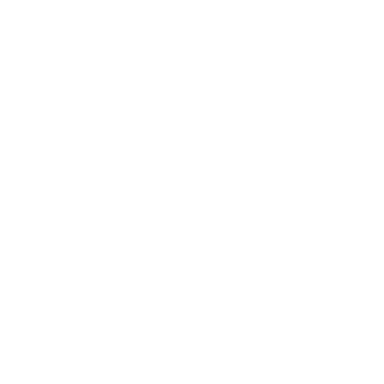 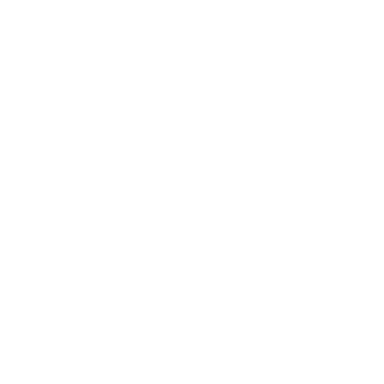 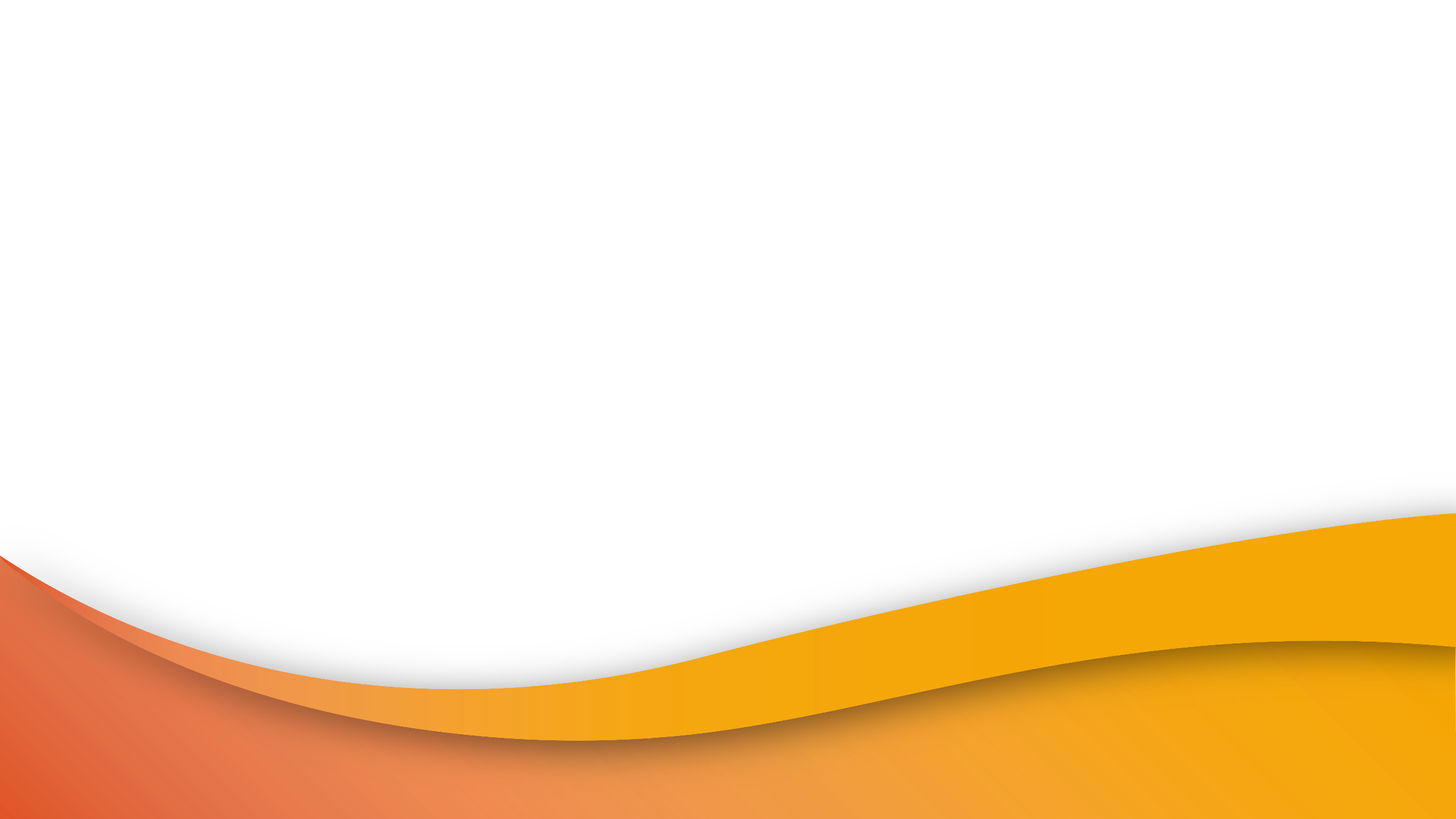 Source:
MO List of Reportable Diseases and Conditions
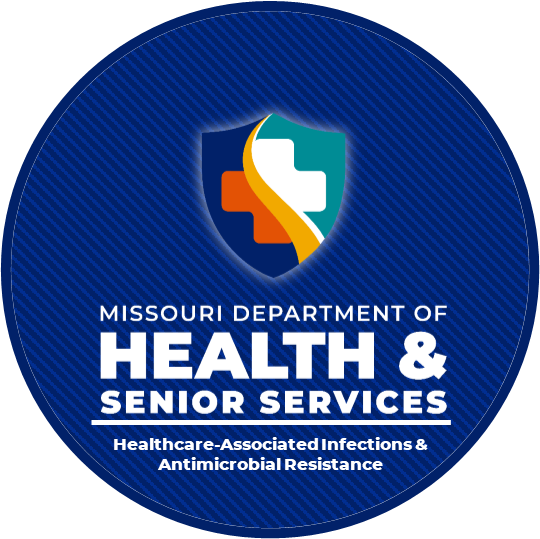 HAI/AR Program Case Monitoring
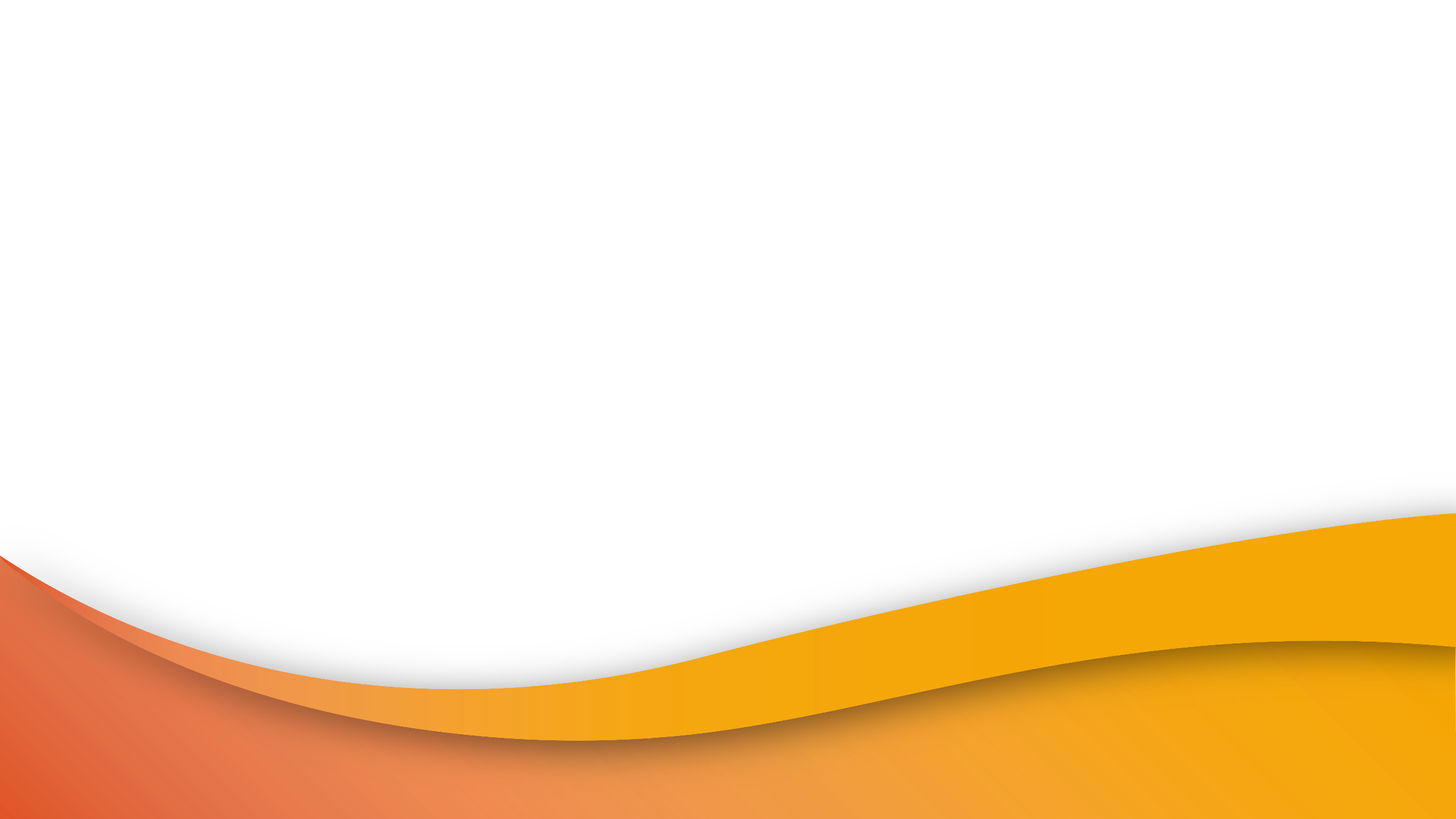 HAI/AR Program Case Monitoring
3
Historically, HAI/AR case jurisdiction was assigned by jurisdiction of healthcare facility since this is how investigations/responses occur. CDC recently shifted this for CPOs, assigning case jurisdiction based on patient residence. C. auris case jurisdiction is based on healthcare facility jurisdiction.
01
In 2025, the HAI/AR Program began efforts to capture both CPO cases by patient residence and CPO investigations by healthcare facility jurisdiction. However, CPO case data from prior years does include non-Missouri residents if the report was identified from Missouri healthcare facilities.
02
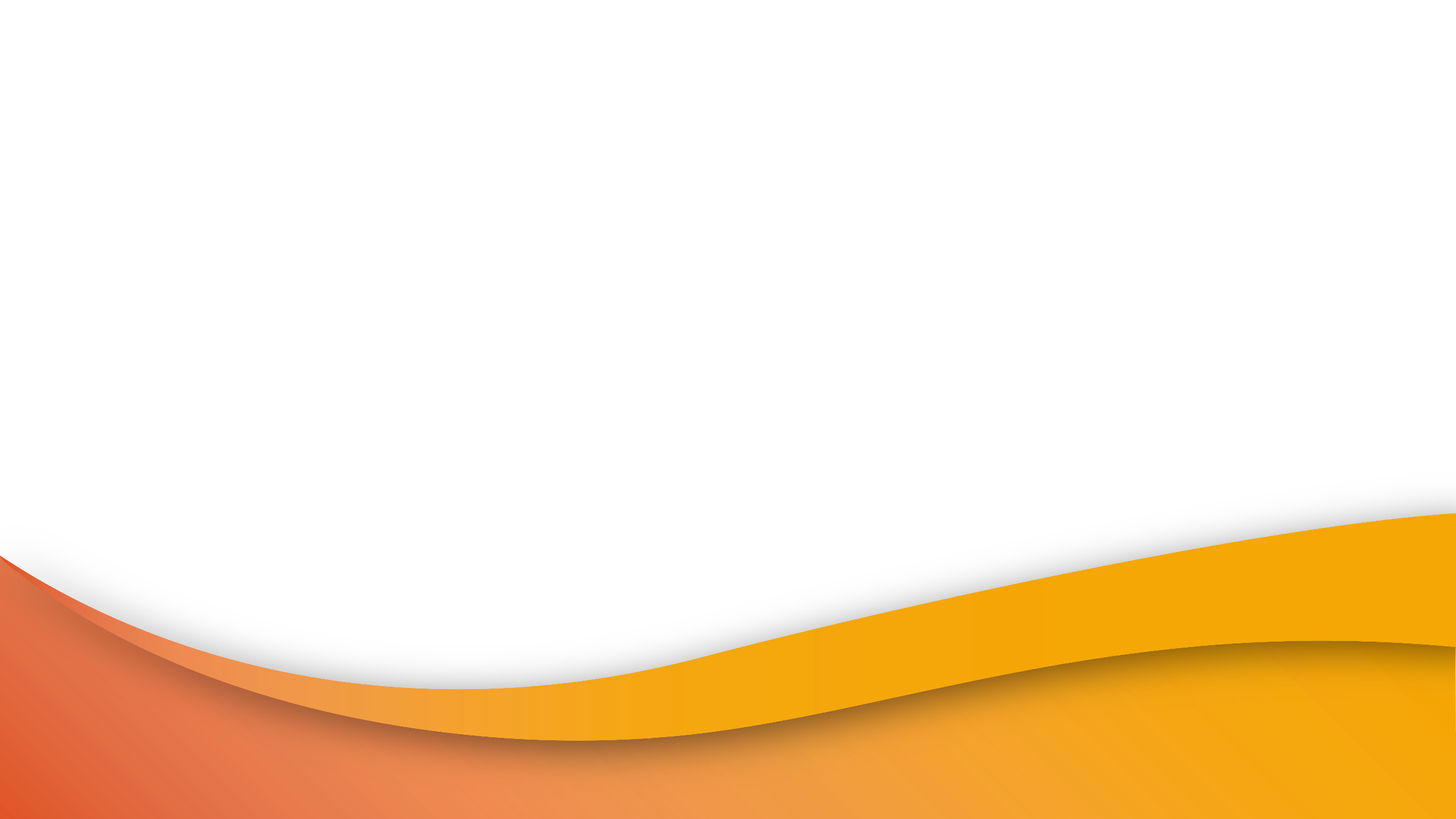 CPO and C. auris conditions will be included in later ShowMe WorldCare implementation
03
HAI/AR Program Case Monitoring
3
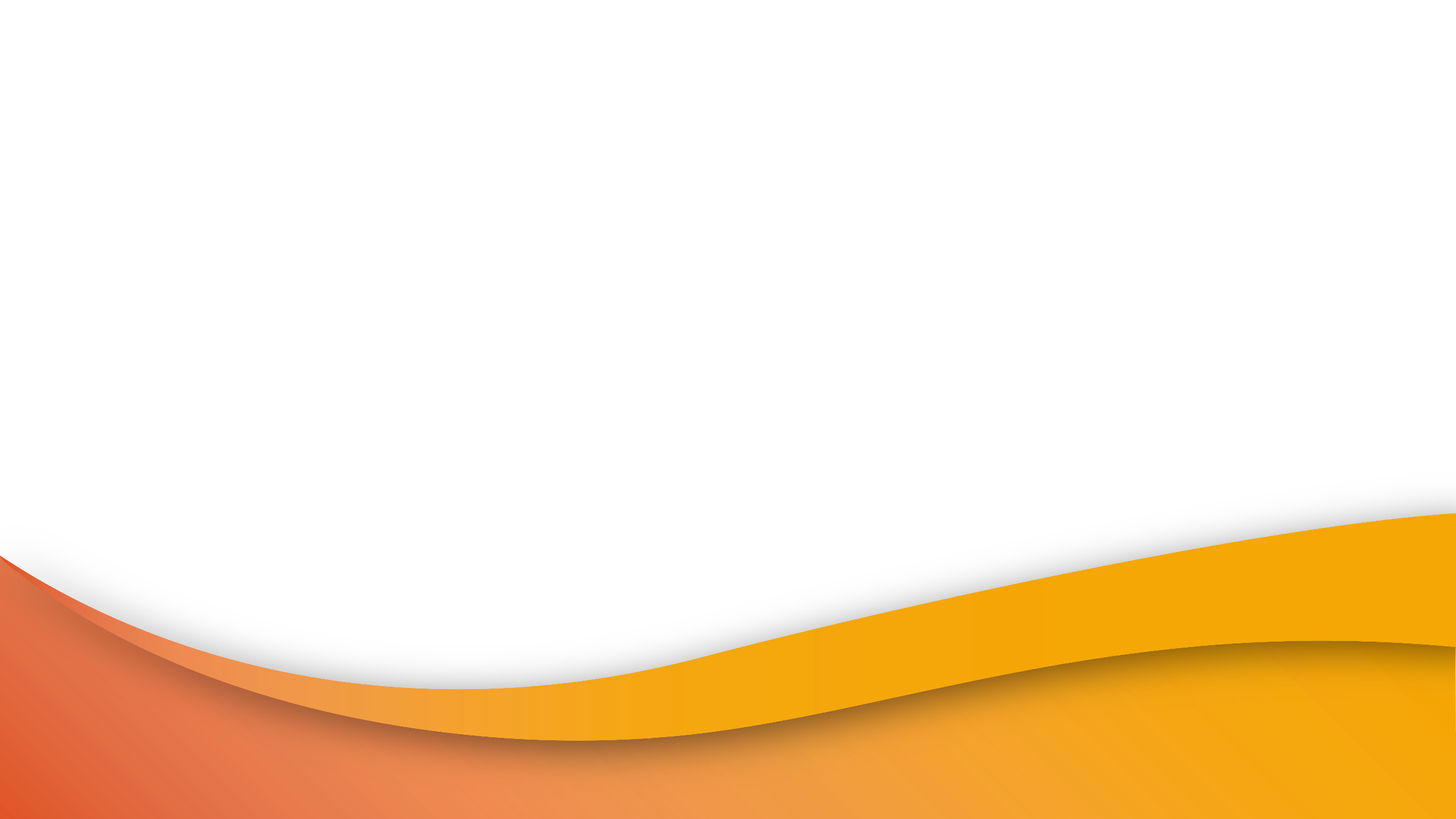 *FY25 data only includes data collected through 12/31/24
[Speaker Notes: Preliminary Q1 data as of 3/27 is a total of 205, meaning in three quarters we have done as many investigations as all of FY24.]
HAI/AR Program Case Monitoring
3
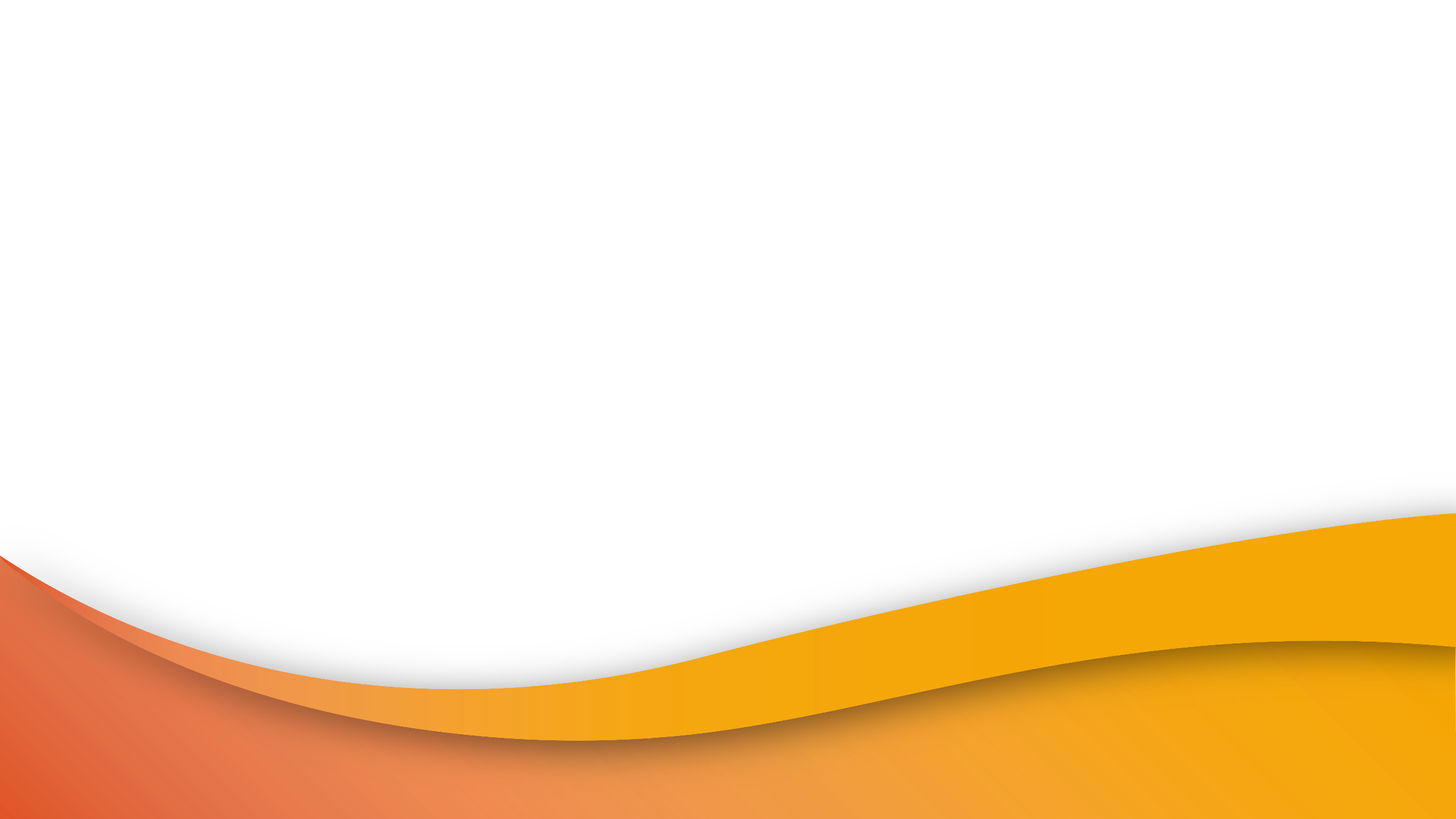 HAI/AR Program Case Monitoring
3
* 1 clinical case was reported for Q4-2020, but from a patient with an out-of-state residence
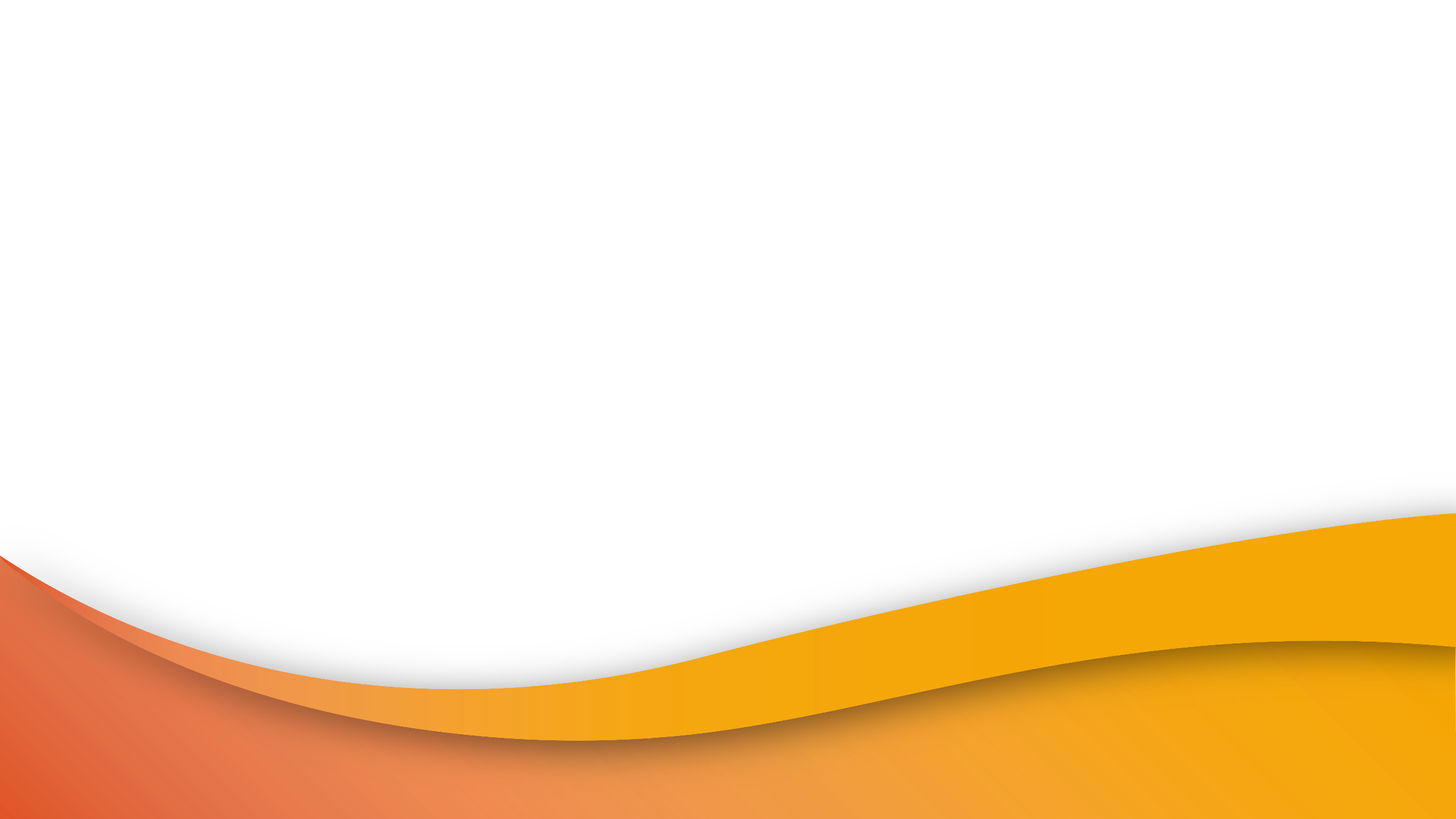 HAI/AR Program Case Monitoring
3
Distribution of Reported CPOs by County
Patient Residence by County – CP-CRAB
Patient Residence by County – CP-CRE
Patient Residence by County – CP-PA
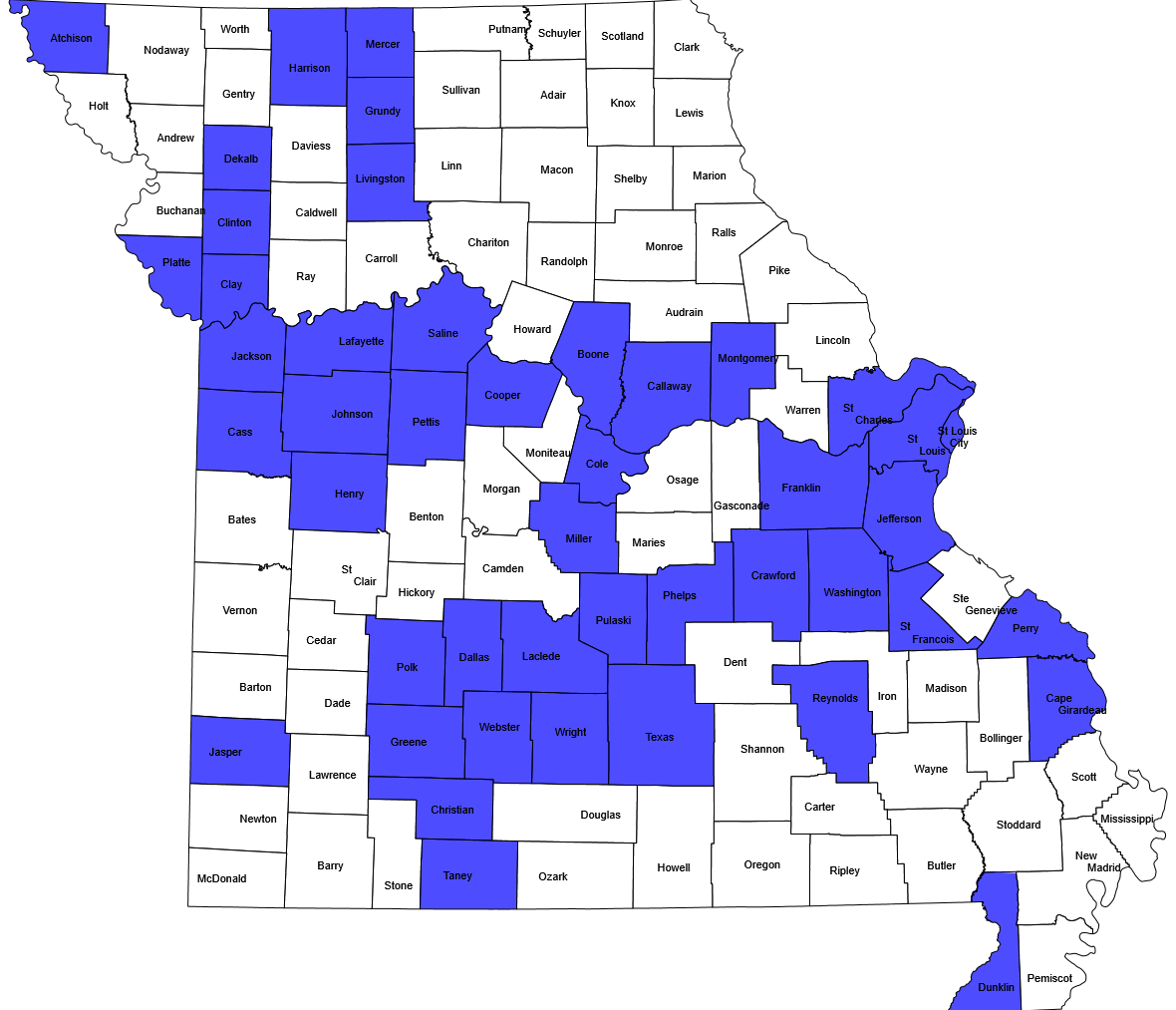 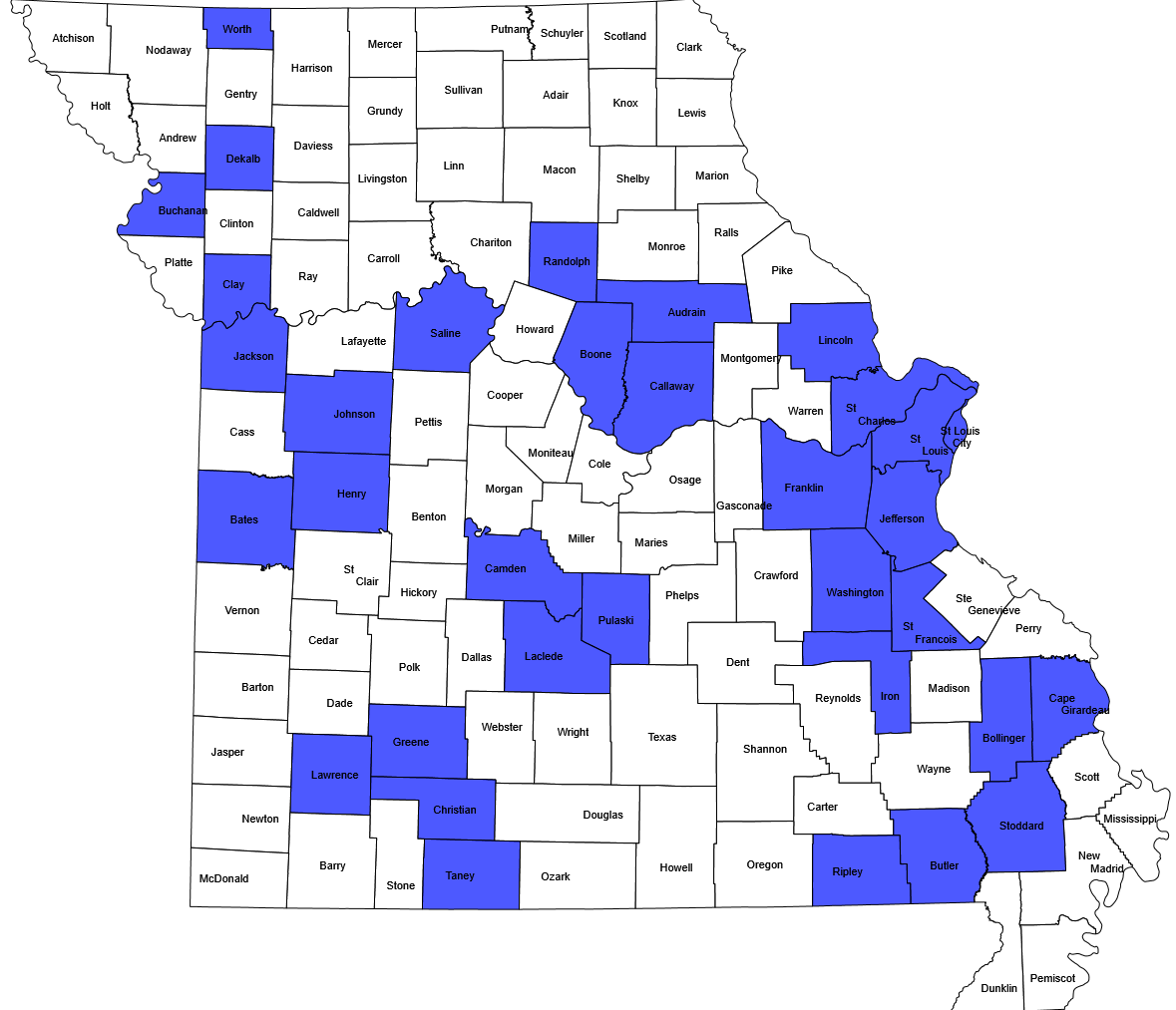 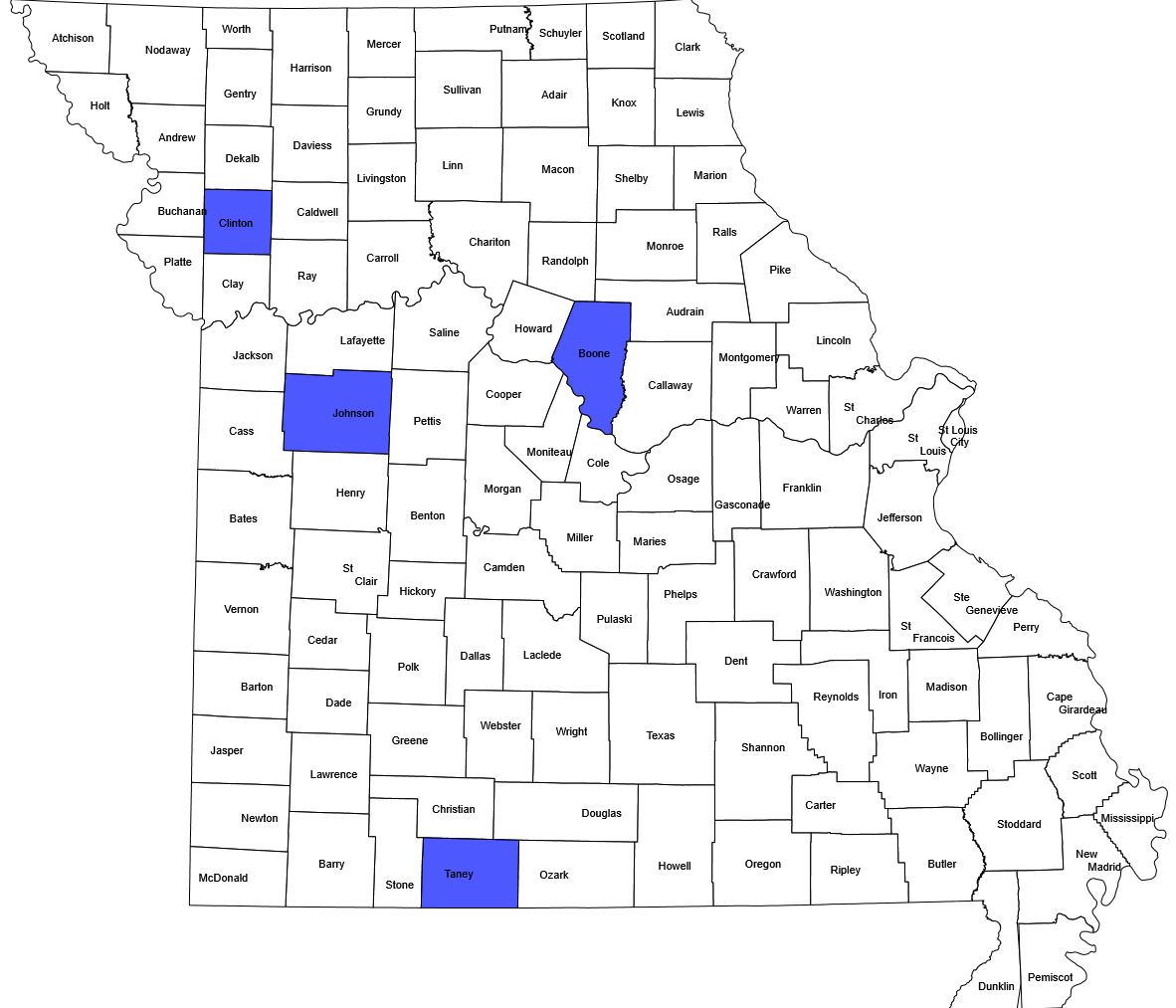 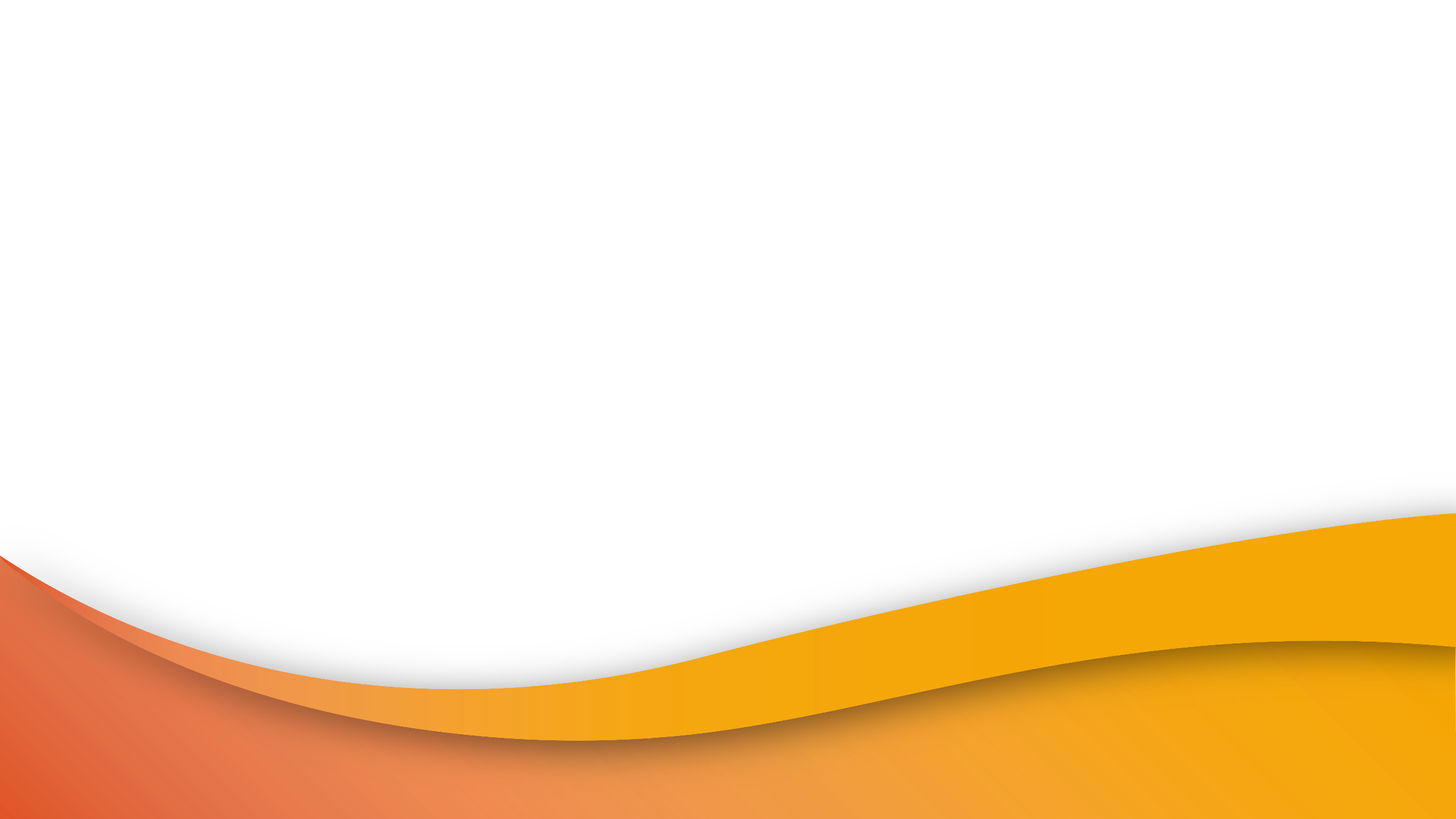 HAI/AR Program Case Monitoring
3
Distribution of Reported Candida auris by County
Patient Residence by County – Candida auris
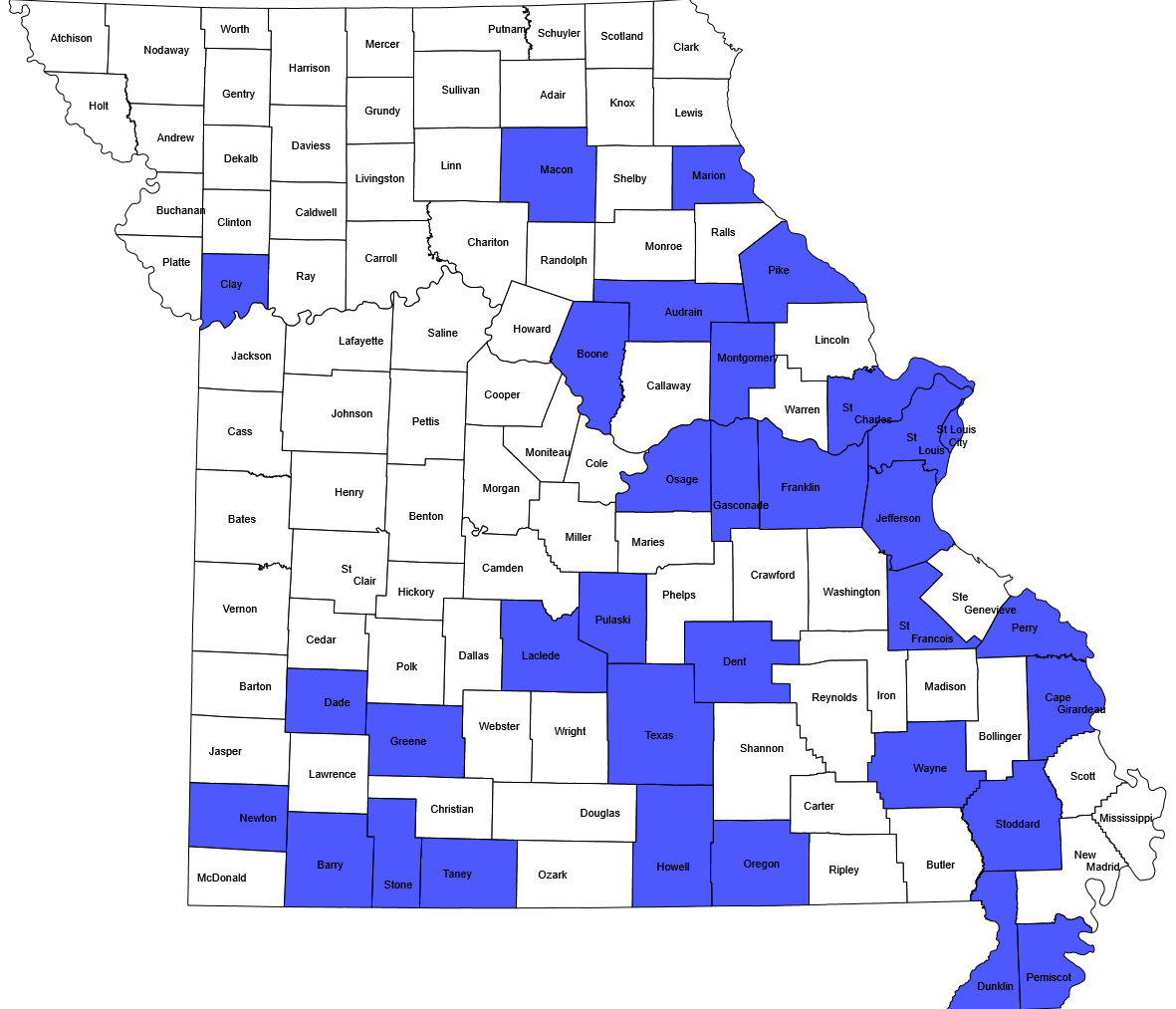 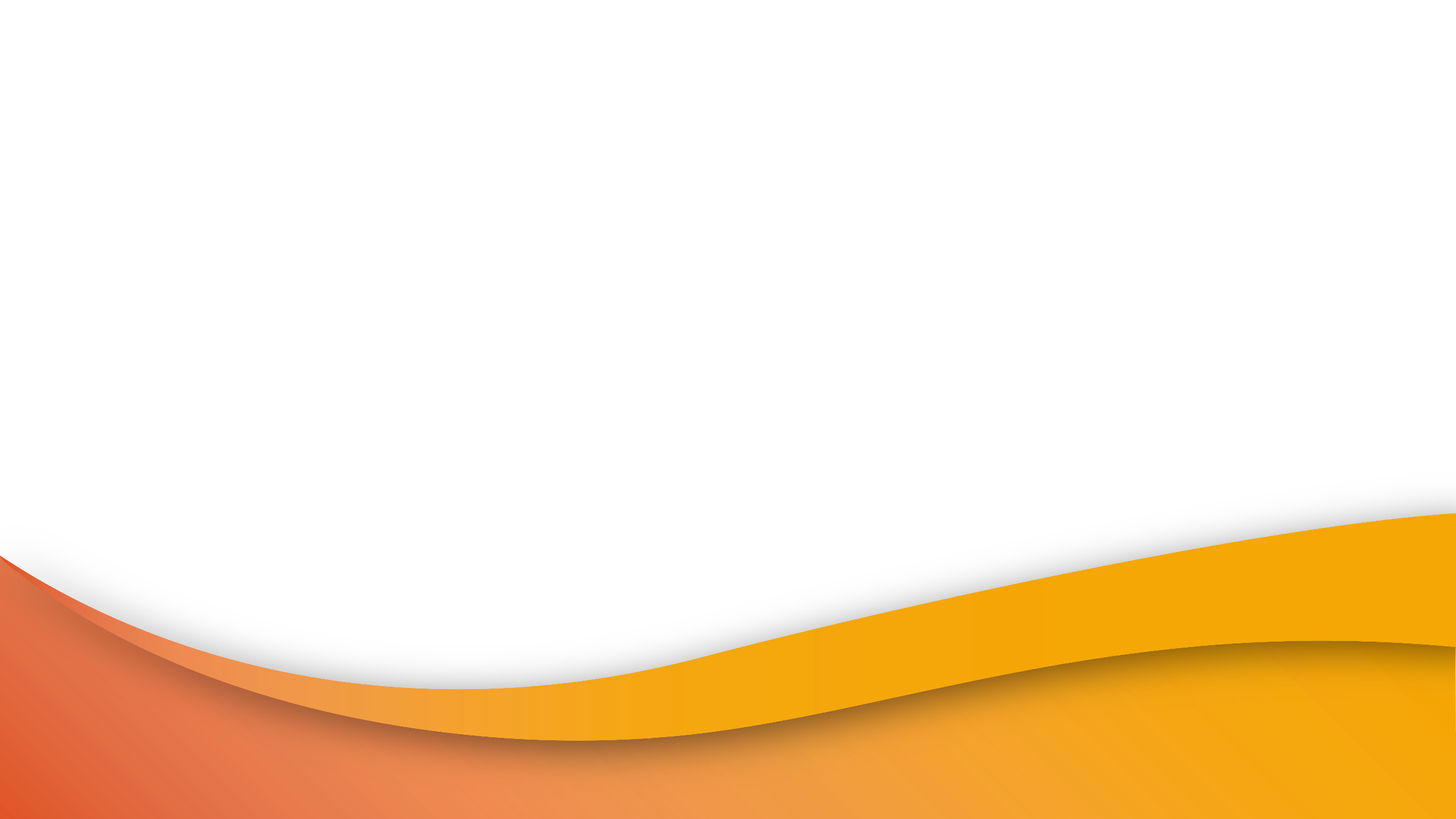 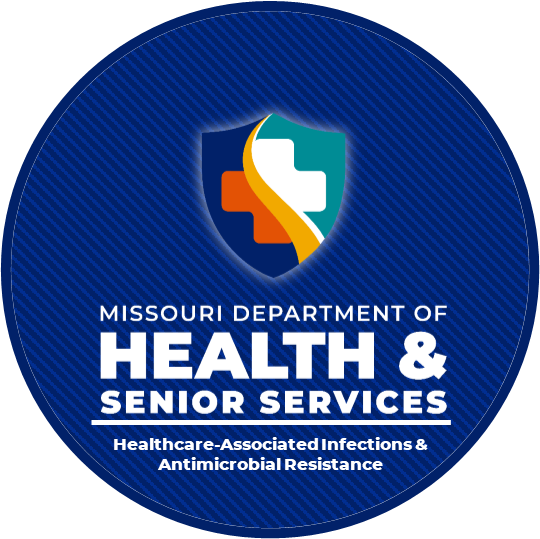 HAI/AR Program IP and AS Efforts
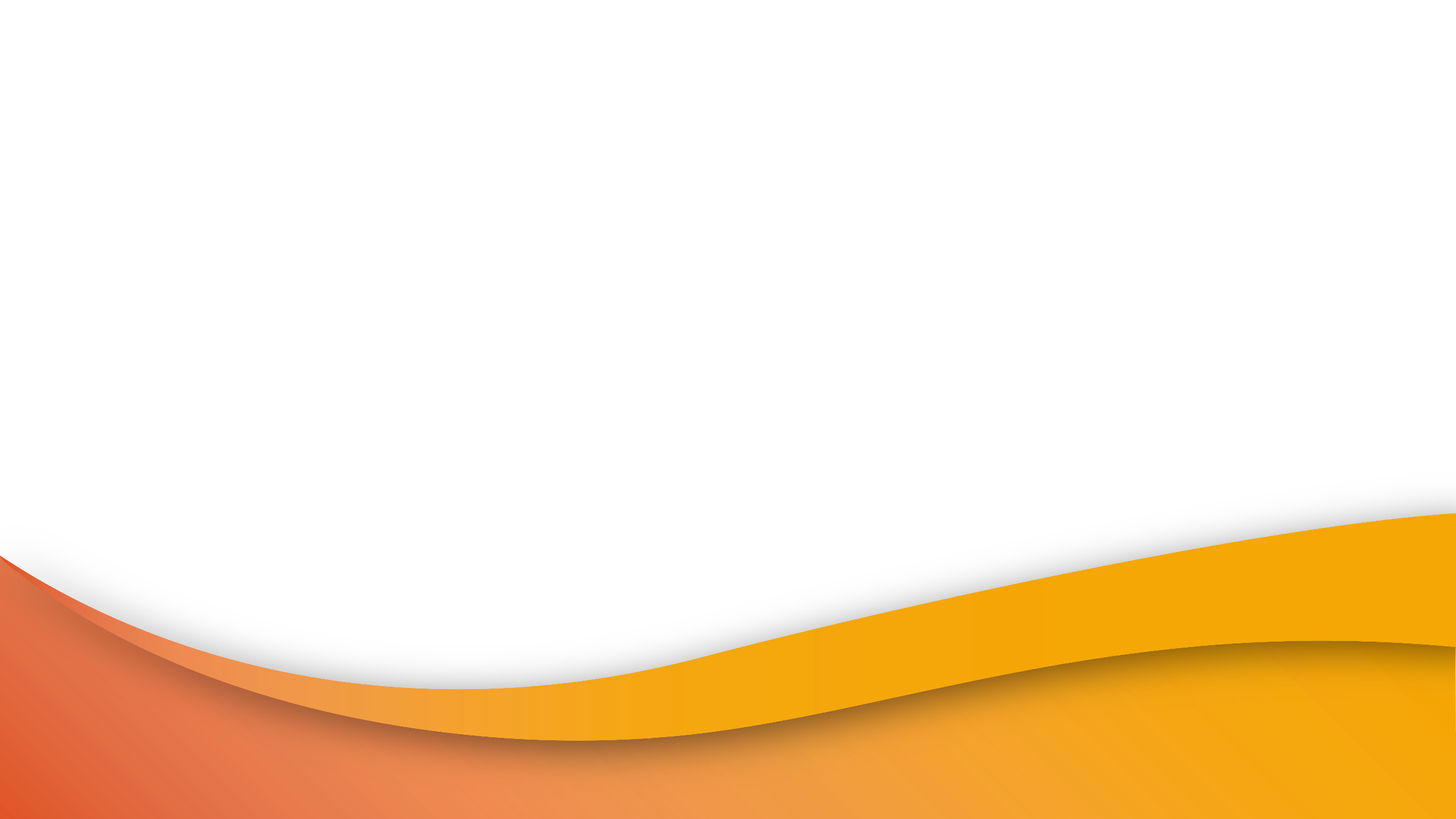 HAI/AR Program IP & AS Efforts
4
In addition to HAI and MDRO epidemiology, the HAI/AR Program has subject matter expertise available for:
     - Infection Prevention and Control 
     - Antimicrobial Stewardship
01
The HAI/AR Program Infection Preventionist can help:
     - Discuss appropriate personal protective equipment (PPE) use
     - Conduct Infection Control Assessment and Response (ICAR) visits
     - Coordinate infection prevention and control education
     - Assist with HAI reporting requirements
02
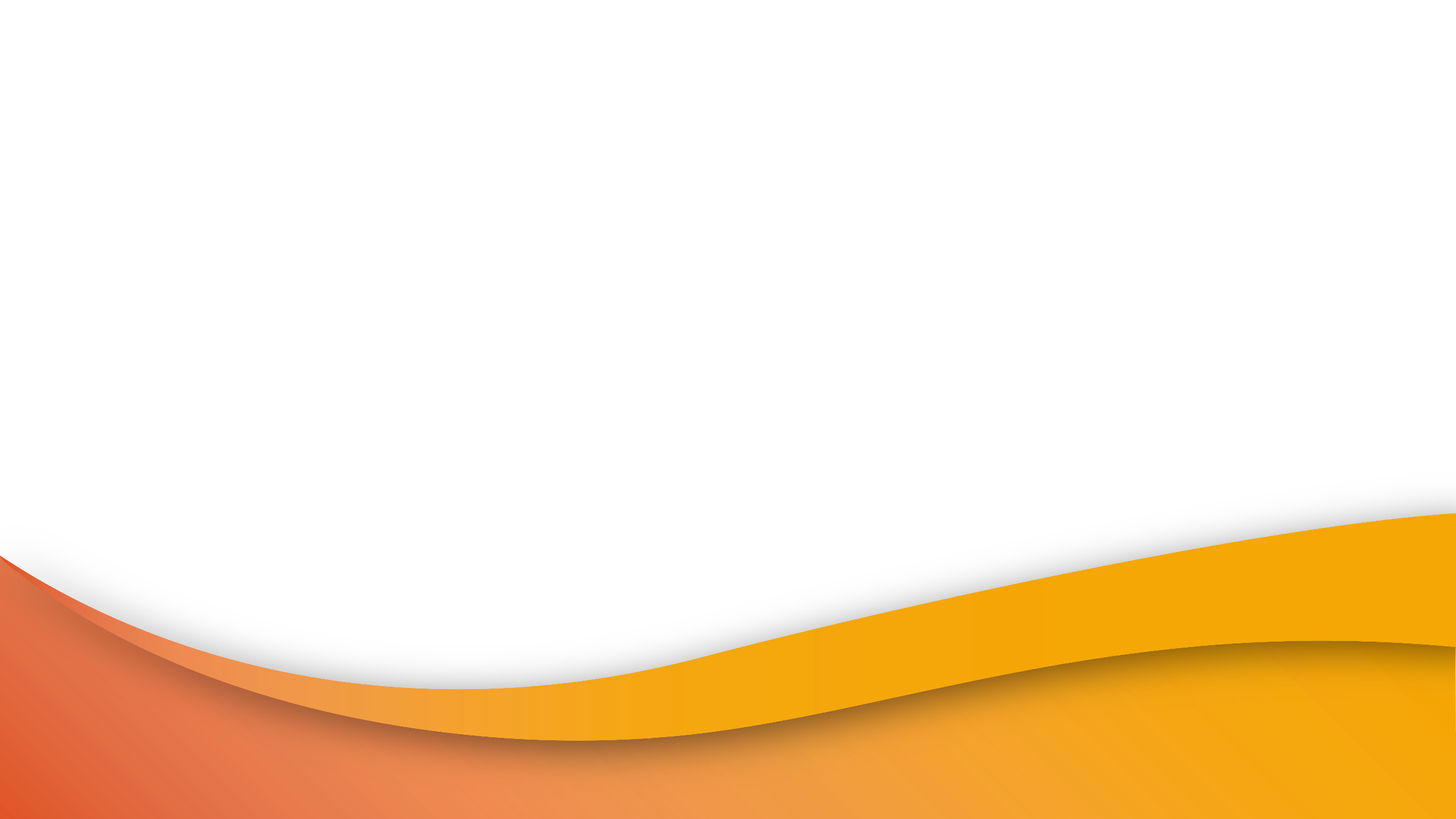 The HAI/AR Program Antimicrobial Stewardship Pharmacist can help:
     - Conduct antimicrobial stewardship assessments
     - Coordinate antimicrobial stewardship education
     - Assist with antimicrobial stewardship reporting requirements
     - Discuss implementation strategies for antimicrobial stewardship
03
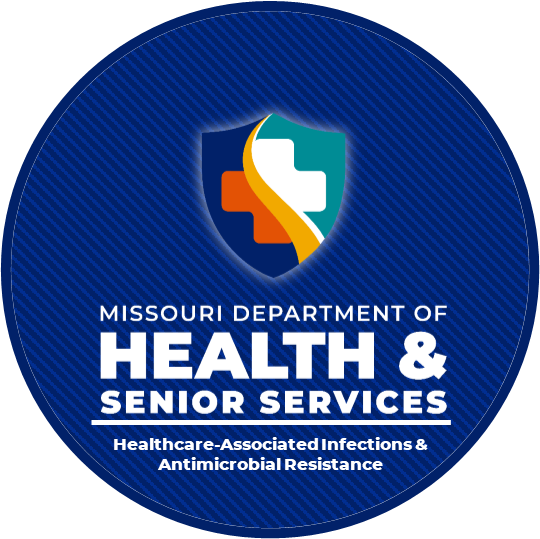 HAI/AR for LPHAs
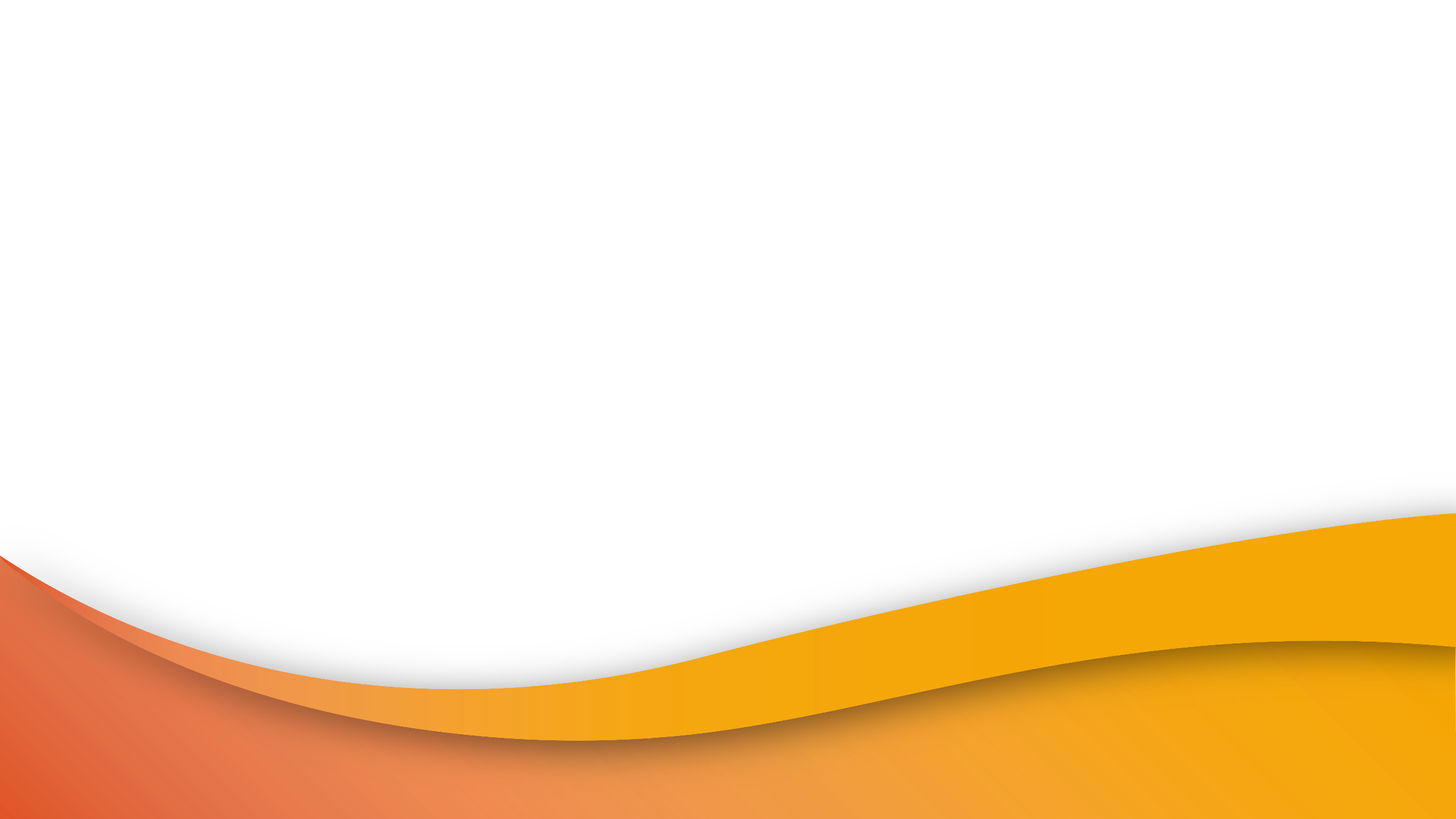 HAI/AR for LPHAs
5
Why should LPHAs care about HAIs and/or AR?
We are all connected, even across jurisdictional lines
01
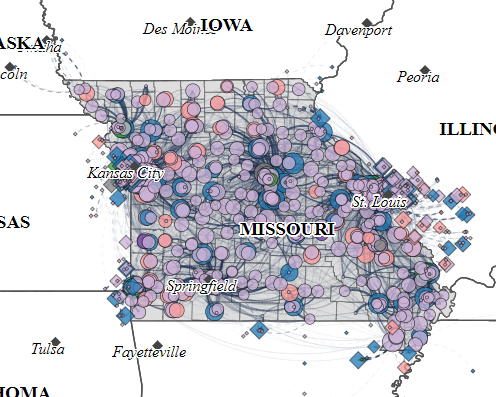 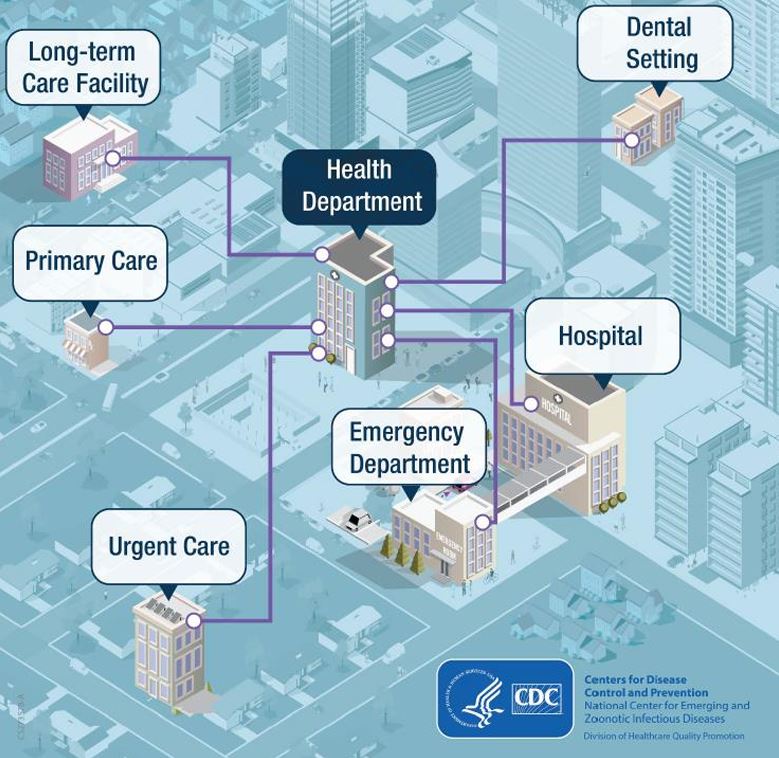 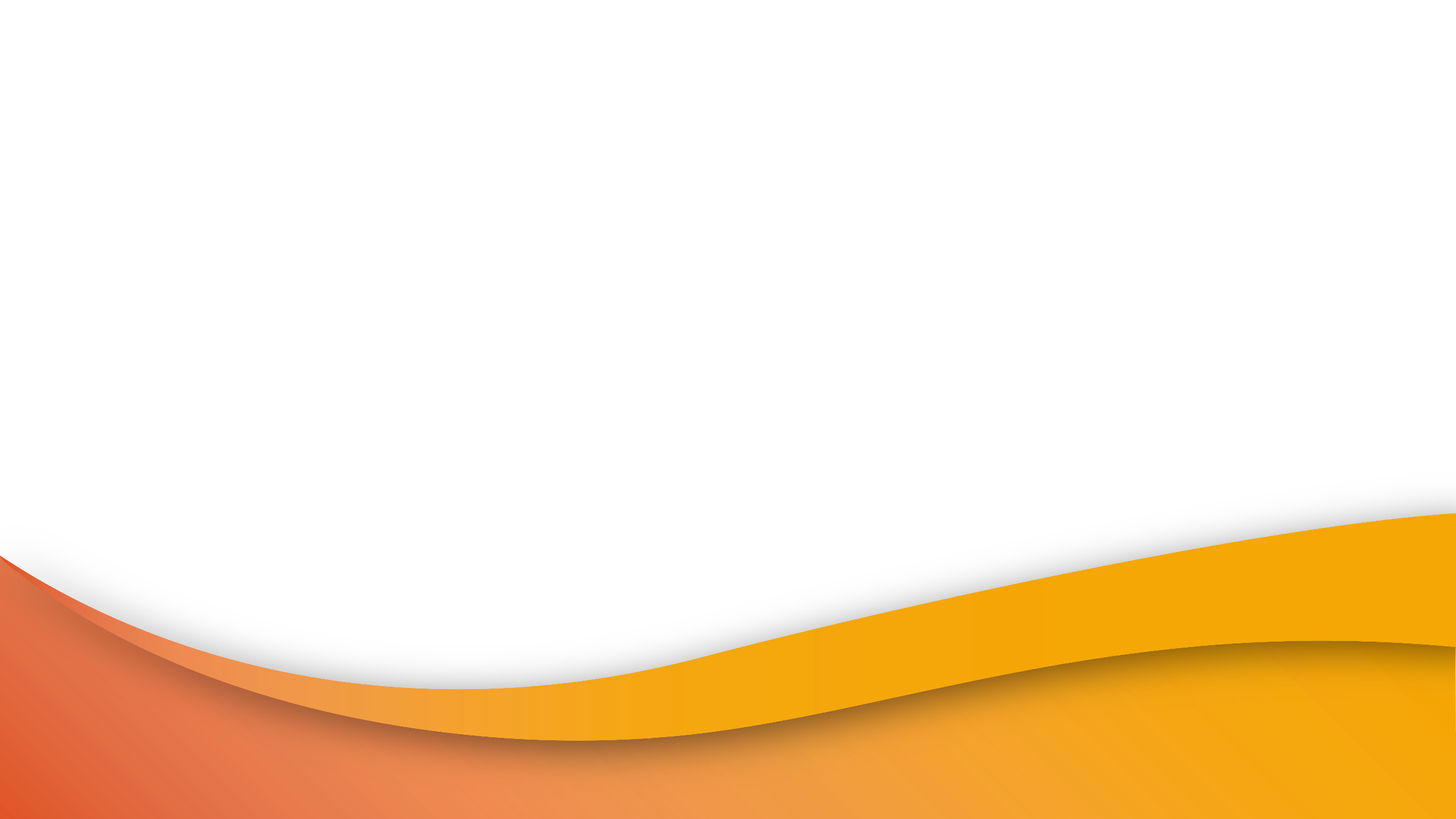 HAI/AR for LPHAs
5
How can LPHAs help address HAIs and AR in Missouri?
Help alert the HAI/AR Program if you receive reports of MDRO cases and/or outbreaks in your jurisdiction
01
Assist with HAI/AR Program jurisdictional outbreak response efforts
02
Aid in conducting preventative ICAR visits with jurisdictional healthcare facilities
03
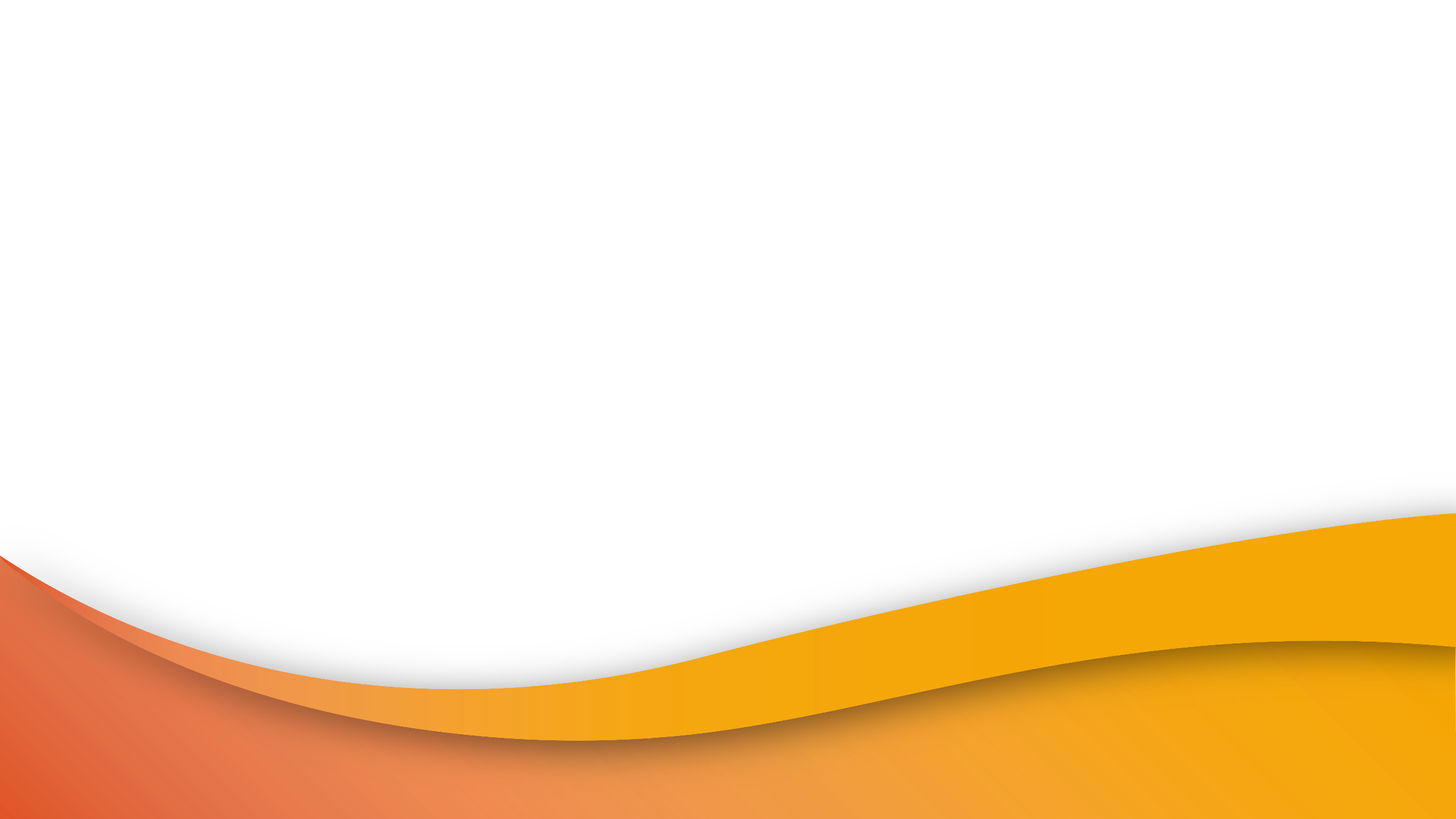 HAI/AR for LPHAs
5
HAI/AR Program CPO/Candida auris Investigation Process
†
*
*
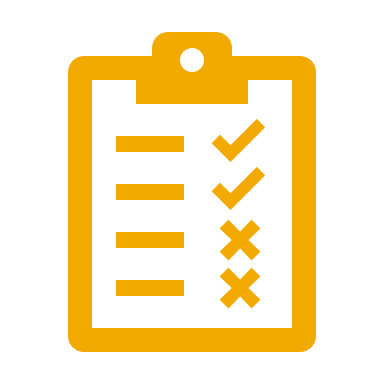 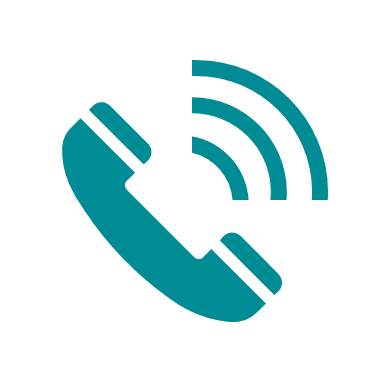 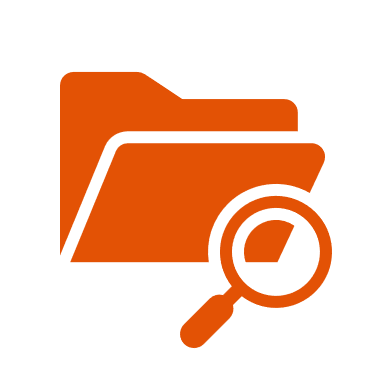 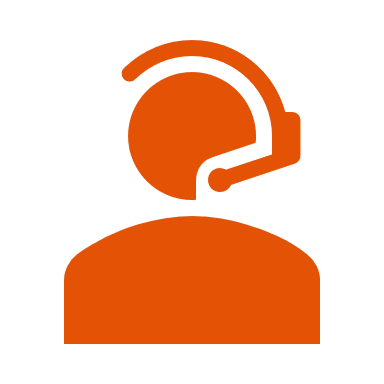 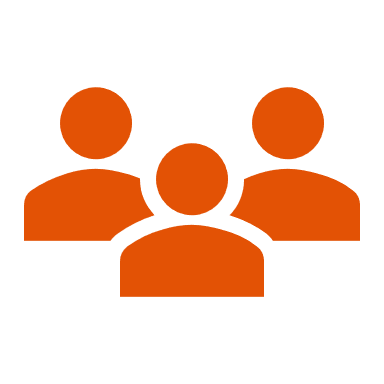 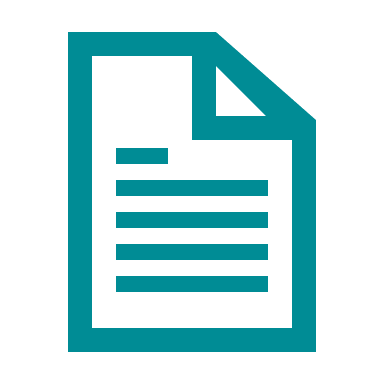 Notification of positive test result

Reportable conditions sent to state for data collection and response
Epi Review Records

Investigation team identifies if case is repeat, known positive, or new condition
1° Outreach to Collection Facility

Contact current facility for case investigation, education, and PPS/ ICAR.
2° Outreach to Facility/ Programs

Contact historical and pending discharge facilities; contact OOS partners
ICAR and Screening

ICAR or organism screening are conducted; Screening continued as needed
Reporting & Data

Case findings and response reported to CDC; Data aggregated for Annual Governor Report
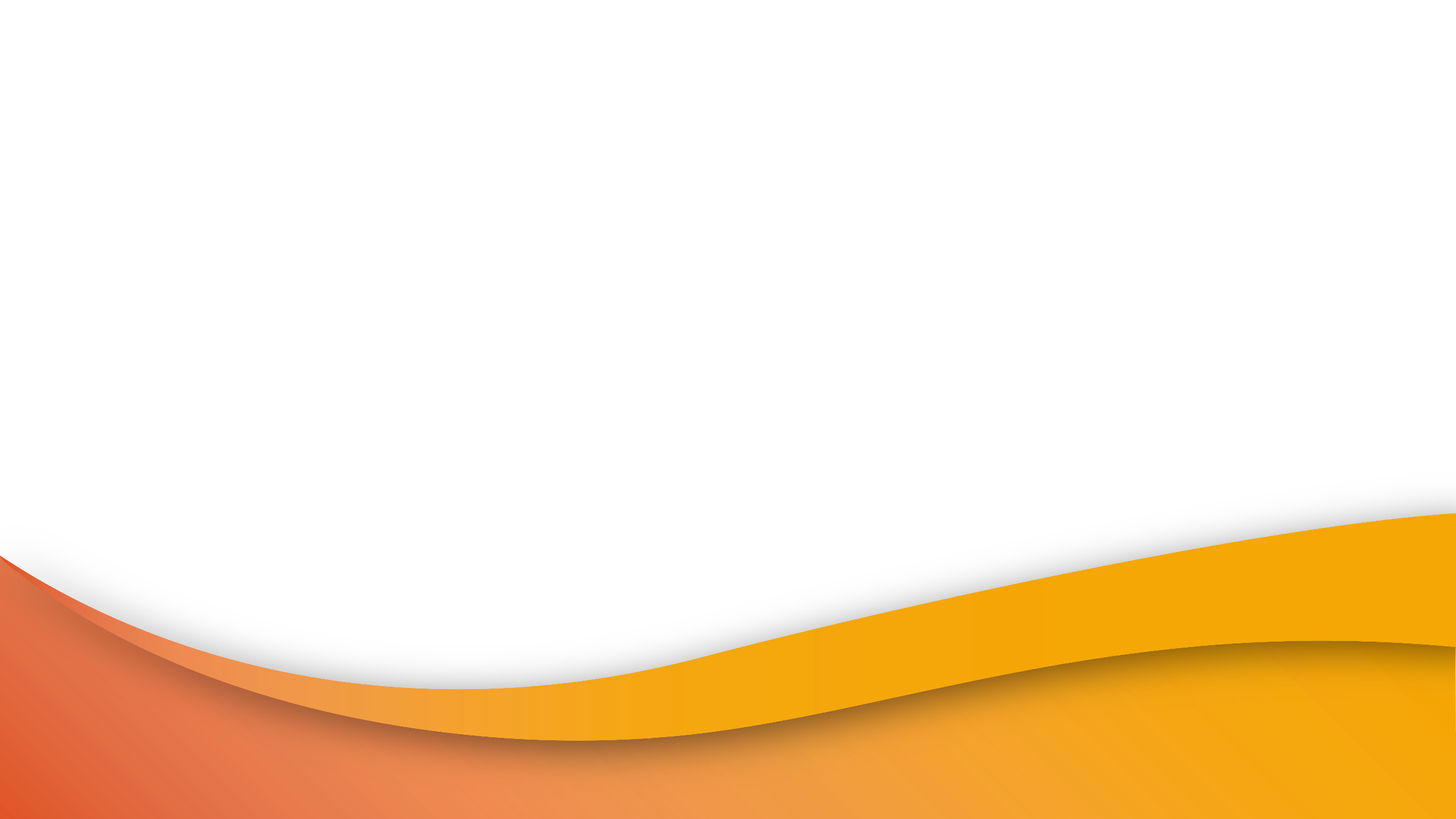 *ICAR and PPS offered to all contacted Missouri facilities for prevention and response-based actions
†In cases of outbreaks or unusual circumstances, we can also utilize WGS through the ARLN
HAI/AR for LPHAs
5
HAI/AR Program CPO/Candida auris Investigation Process
The HAI/AR Program utilizes CDC  established case definitions for CPOs
01
02
CPO case definition is based on established laboratory criteria
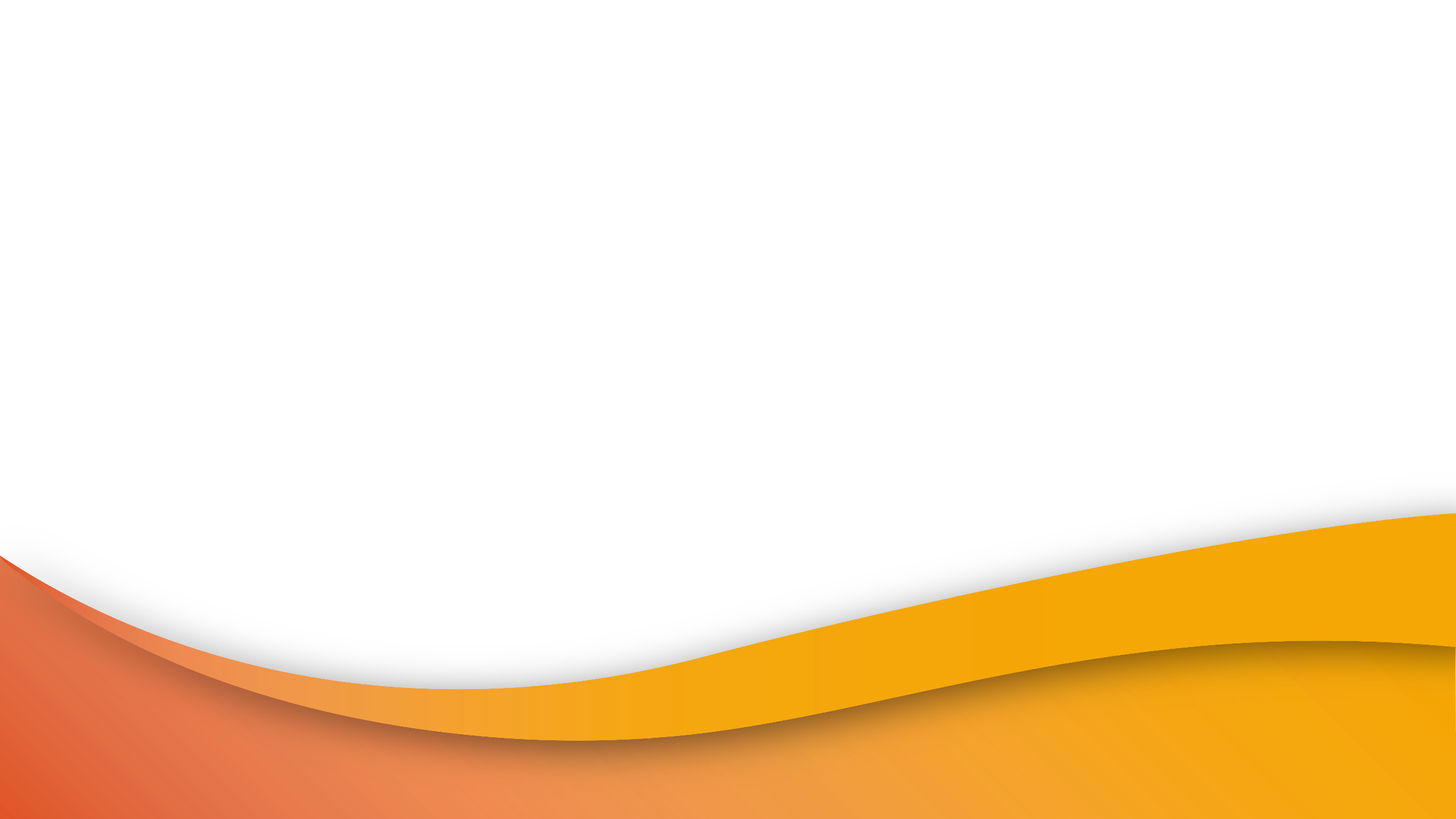 HAI/AR for LPHAs
5
HAI/AR Program CPO/Candida auris Investigation Process
Phenotypic tests can include, but are not limited to:
     - Metallo-β-Lactamase Test
     - Modified Hodge Test
     - Carba-NP
     - Carbapenem Inactivation Method (CIM)
             including modified CIM (mCIM) and EDTA-modified CIM (eCIM)
     - Immunochromatography Tests
01
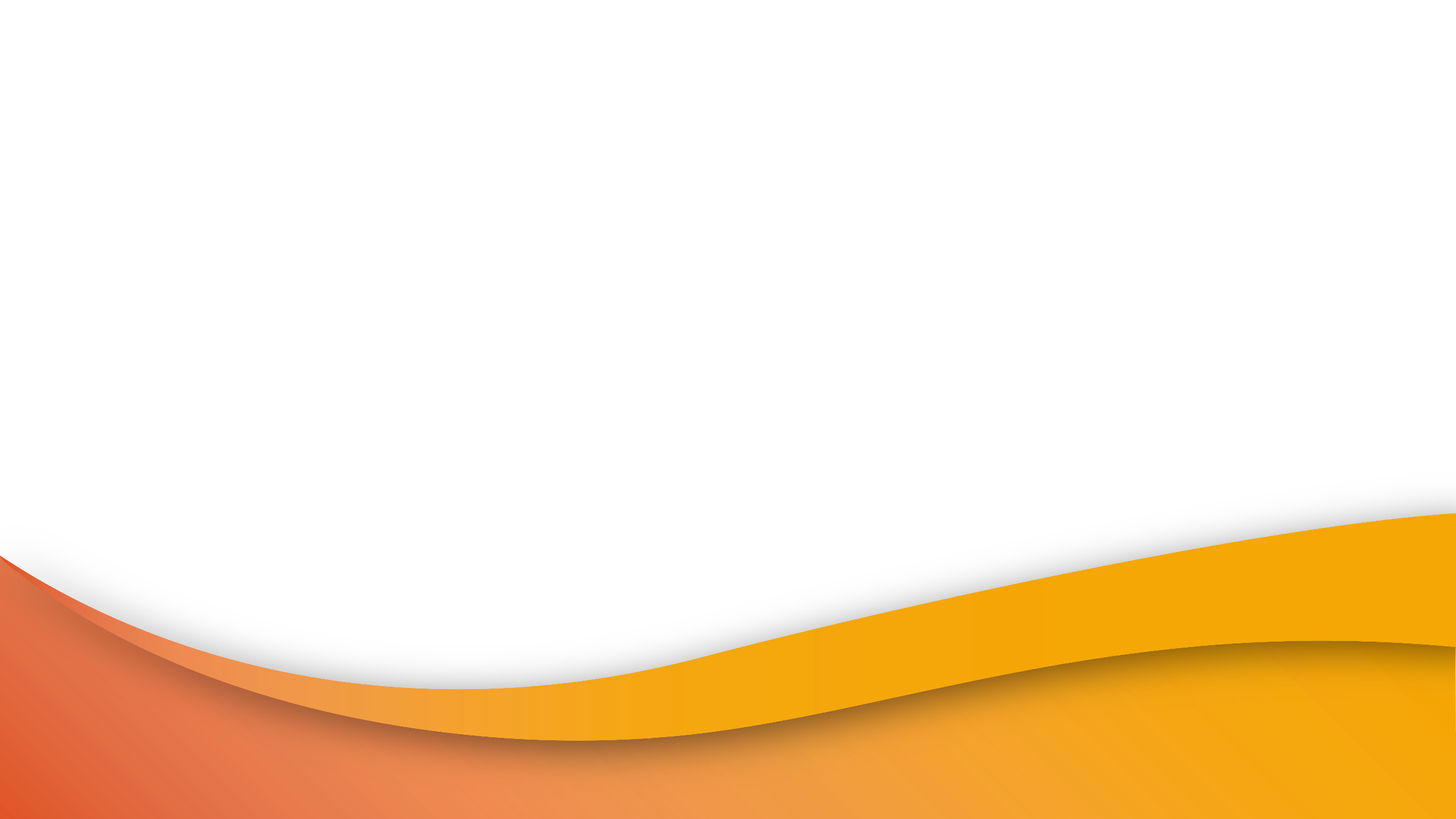 02
Molecular tests can include, but are not limited to:
     - Cepheid Xpert Carba-R
     - BioFire multiplex PCR panels
     - Verigene Assays
     - validated laboratory-developed NAAT
HAI/AR for LPHAs
5
HAI/AR Program CPO/Candida auris Investigation Process
The HAI/AR Program utilizes CDC  established case definitions for Candida auris
01
02
Candida auris case definition is also based on established laboratory criteria
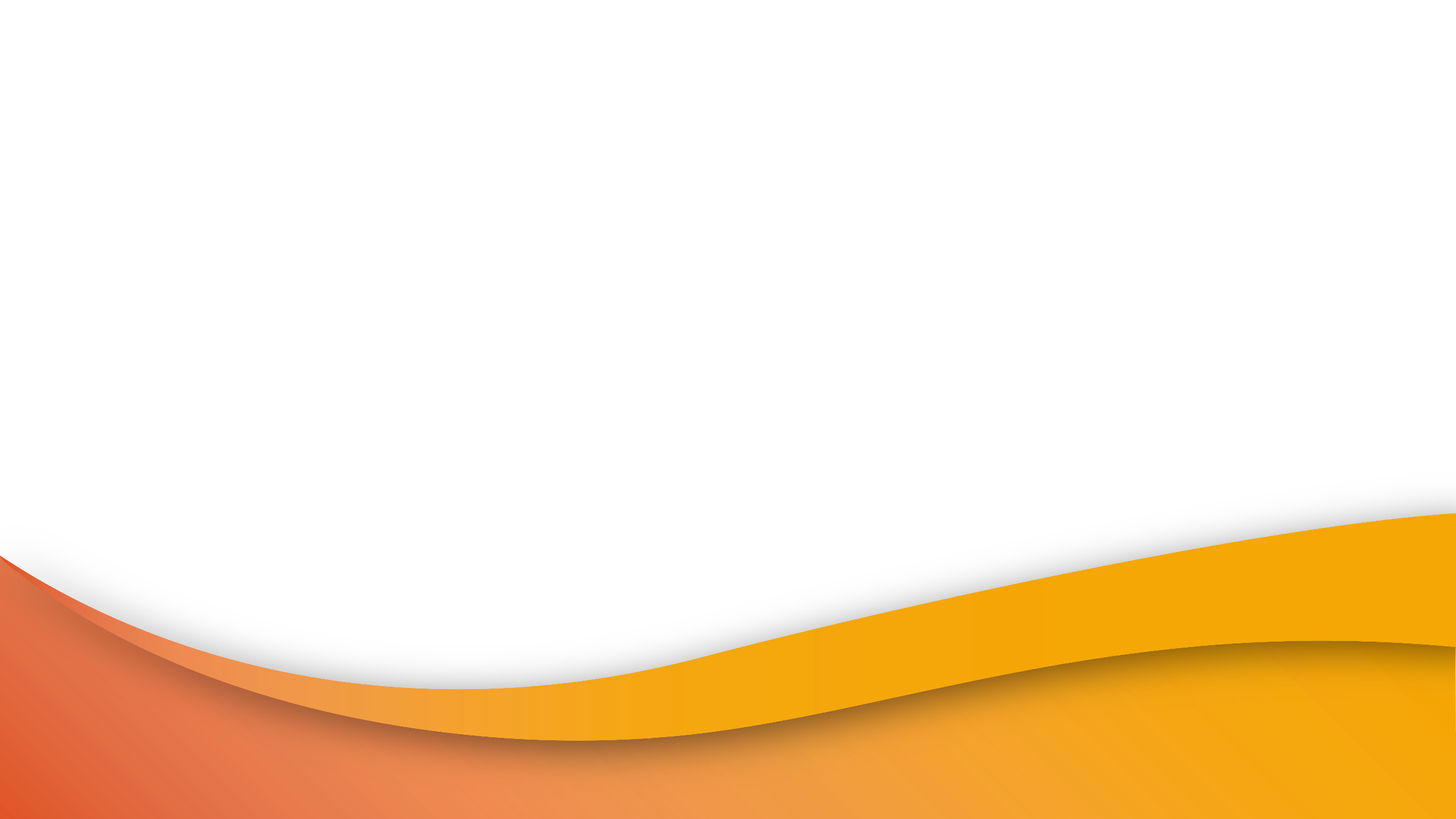 HAI/AR for LPHAs
5
HAI/AR Program CPO/Candida auris Investigation Process
Helpful resources regarding identifying/classifying CPOs and Candida auris cases are available below.
01
2023 CDC Case Definition - Carbapenemase-Producing Organism
2022 CSTE Position Statement 22-ID-04: Carbapenemase-Producing Organisms 

2023 CDC Case Definition - Candida auris  
2022 CSTE Position Statement 22-ID-05: Candida auris
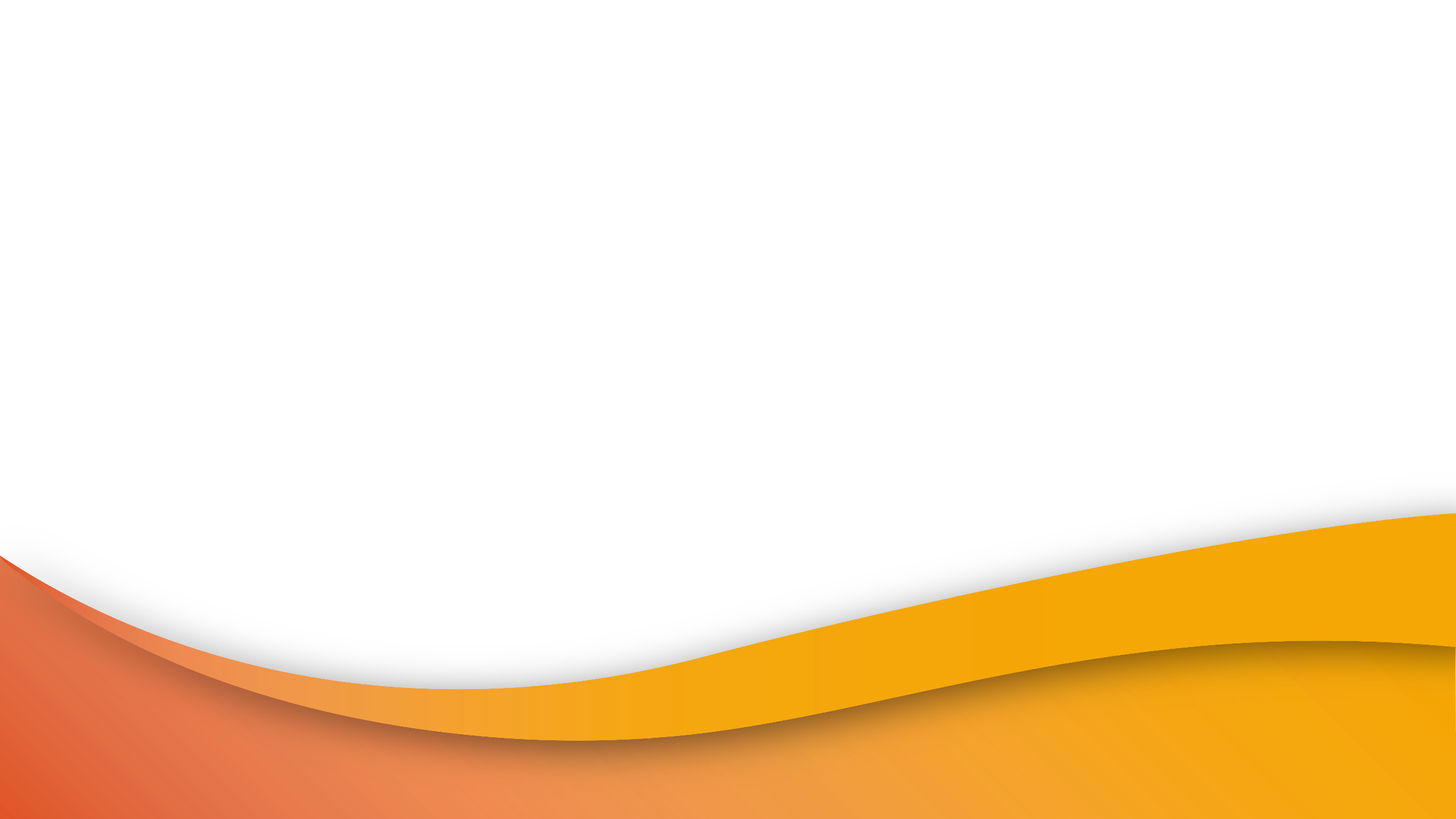 HAI/AR for LPHAs
5
HAI/AR Program ICAR Process
The ICAR process is a collaborative, consultative process with a healthcare facility’s infection prevention program to discuss facility infection prevention and control practices and to assist with identifying potential opportunities for improvement to help align facility practices with nationally-recognized, evidence-based guidance.
01
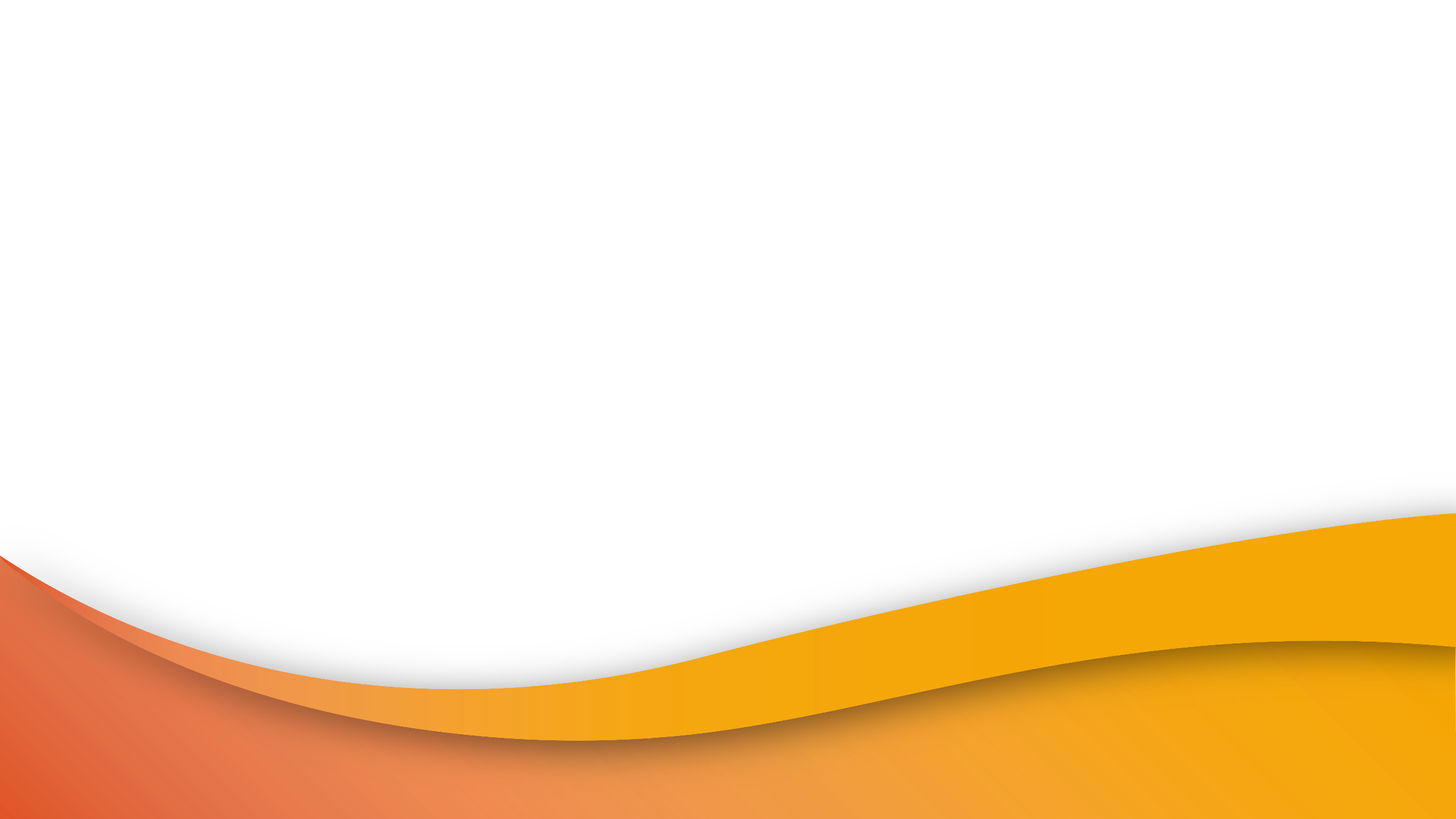 Ready-made ICAR tools are available from CDC and include a variety of healthcare settings:
     - Acute Care
     - Long-Term Care
     - Ambulatory/Outpatient Care
     - Outpatient Dialysis
02
HAI/AR for LPHAs
5
HAI/AR Program ICAR Process
The ICAR tool consists of 12 different modules:
     1) Demographics (by setting)
     2) Training, Audits, & Feedback
     3) Hand Hygiene*
     4) Transmission-Based Precautions*
     5) Environmental Services*
     6) High-Level Disinfection and Sterilization*
     7) Injection Safety*
     8) Point-of-Care Blood Testing*
     9) Wound Care*
     10) Healthcare Laundry*
     11) Antimicrobial Stewardship
     12) Water Exposure*
01
*
Modules also include    direct observation opportunities/activities
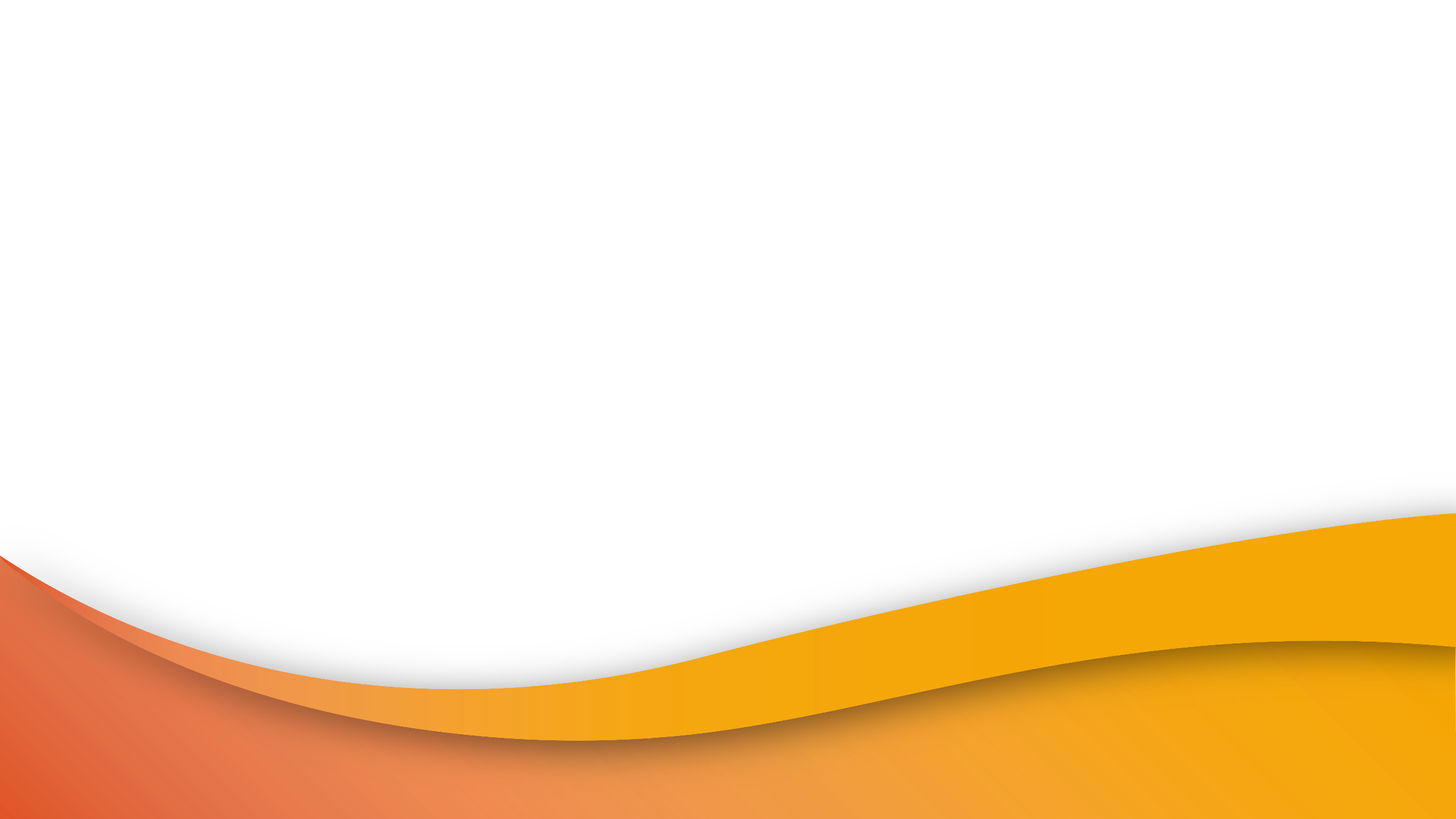 HAI/AR for LPHAs
5
HAI/AR Program ICAR Process
ICAR modules are extensive, so limiting the ICAR process to the top 4-5 preferred modules is beneficial
01
As a result of the ICAR visit, the participating facility receives a detailed summary letter recapping the visit, listing any identified opportunities for improvement, and providing recommendations to address any identified opportunities
02
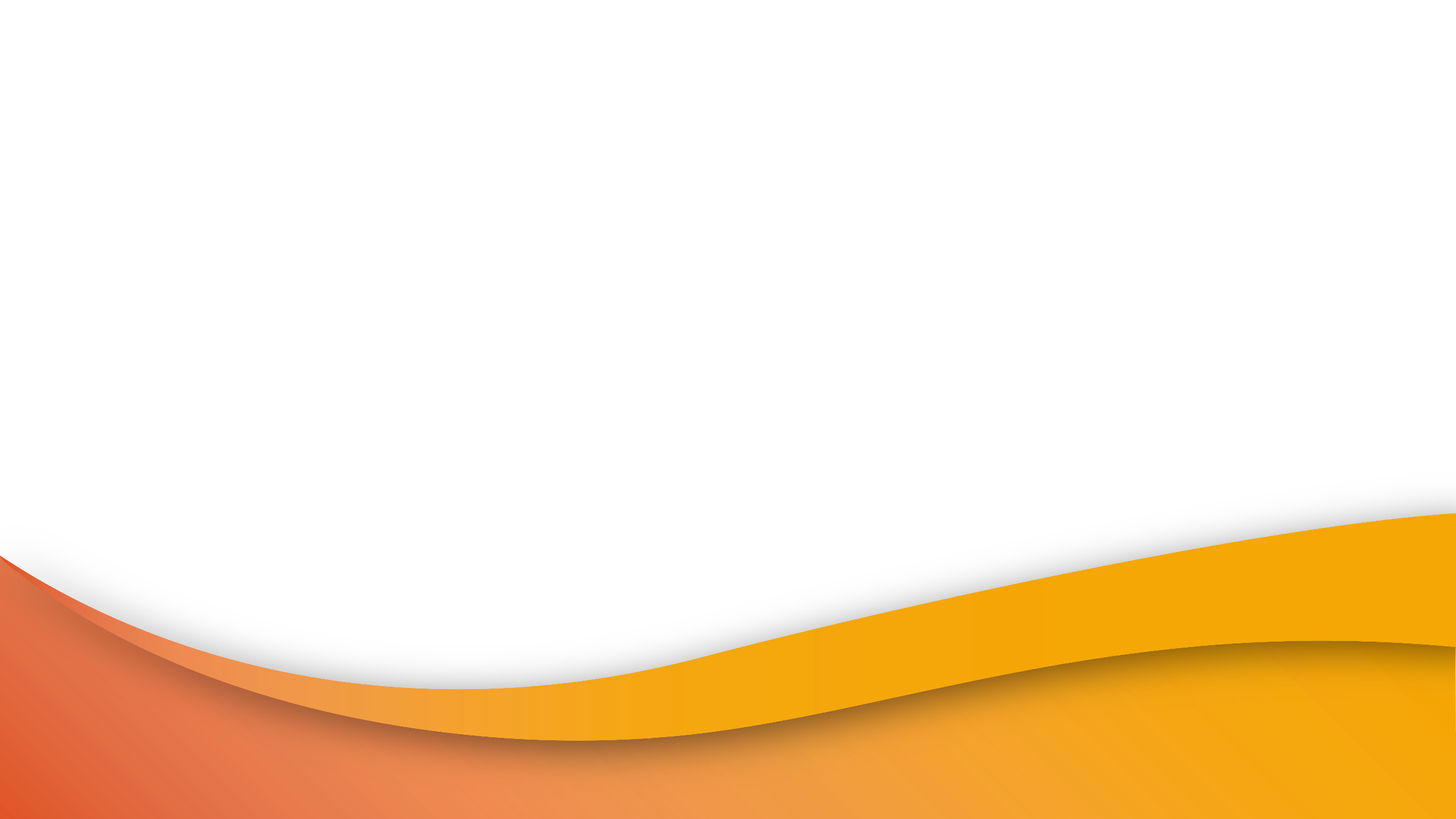 Over time, commonly identified opportunities can be used to create tailored infection prevention and control education for healthcare facilities
03
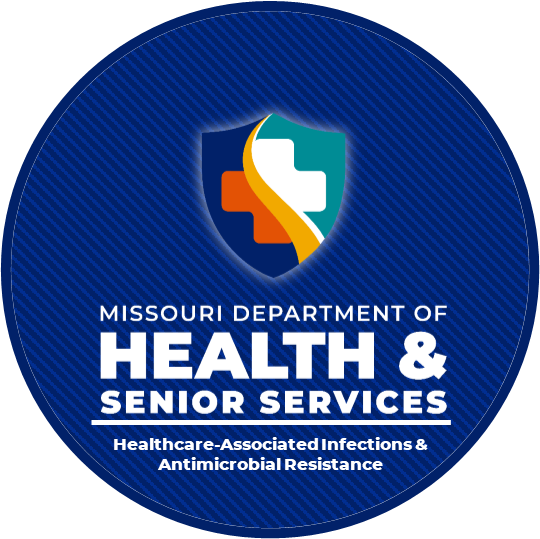 HAI/AR Recap
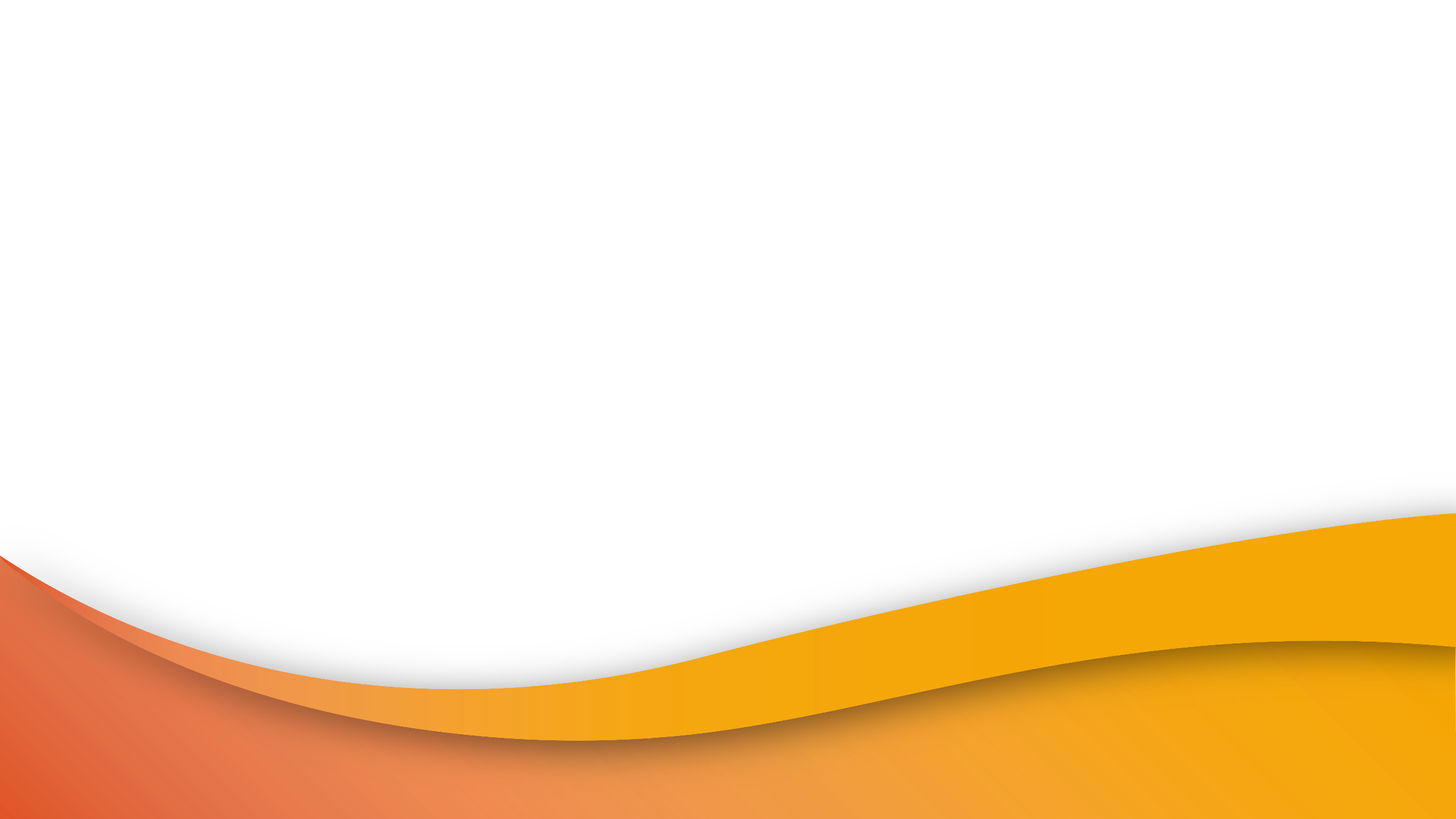 HAI/AR for LPHAs
5
HAI/AR Program Recap
Program Background
Technical Assistance
Emerging Threats
Core Priority Areas:
Epidemiology
Infection Prevention
Antimicrobial Stewardship
HAI Team Offers:
Outbreak & Case Response
ICAR & Prevention Screening 
Antimicrobial Stewardship
Targeted MDROs:
Antimicrobial Resistance
Carbapenemase Producers
Candida auris
Program Goals:
Prevent emergence and control spread of threats
Advance detection, response and containment of HAI/AR
Promote Antibiotic Stewardship
Protect patients and HCP
Reportable Threats:
HAIs are significant cause of illness and death and have serious emotional, financial, and medical consequences. 
Most recent data reports increases in targeted–MDRO focus areas.
Resources Available:
With federal funding and lab partners, we offer Missouri healthcare facilities technical assistance through our core priority areas to meet program goals and better serve our communities.
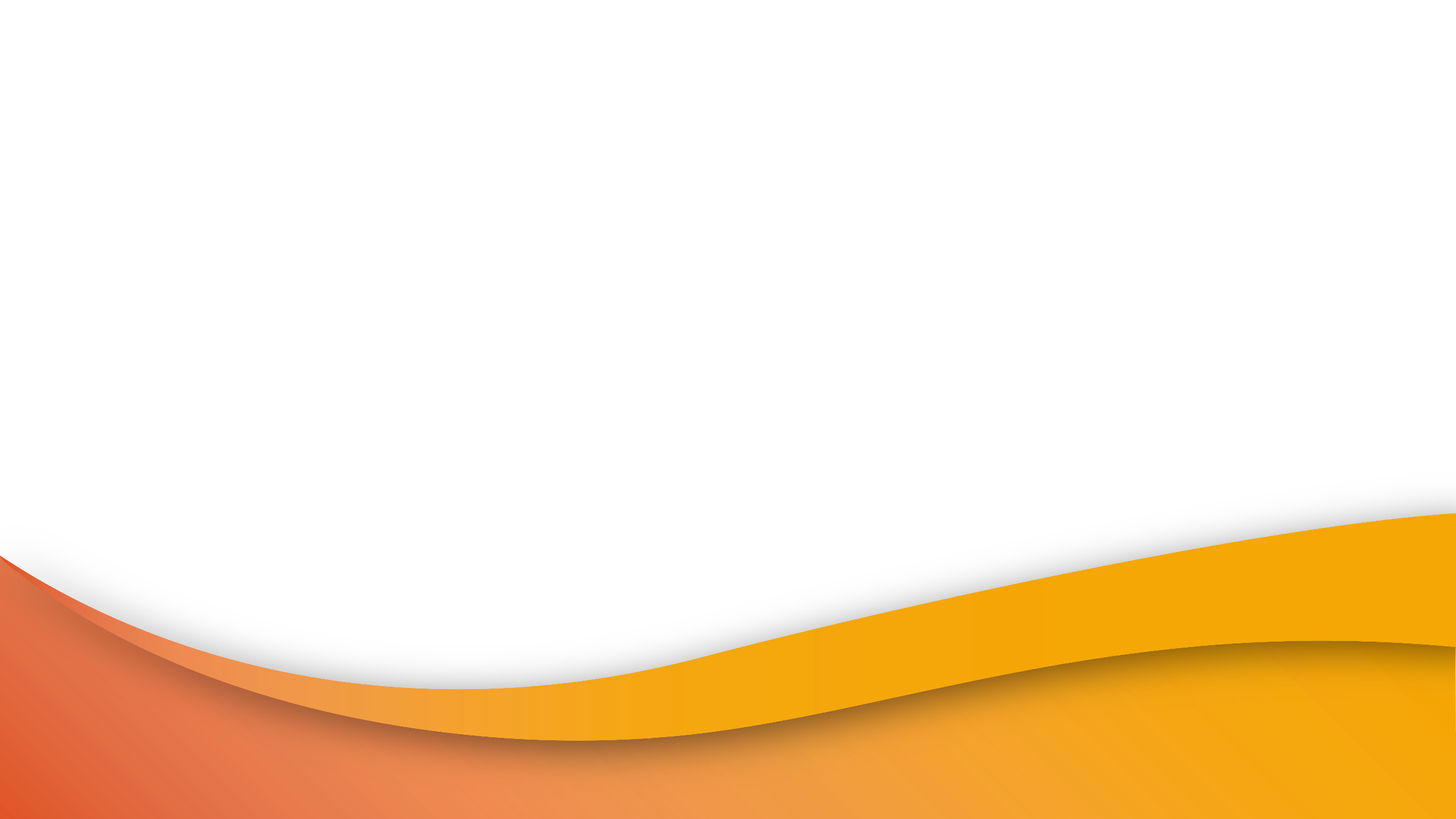 Interested in learning more about HAIs, MDRO, CPOs/Candida auris, and/or the ICAR process?

Reach out to the HAI/AR Program!
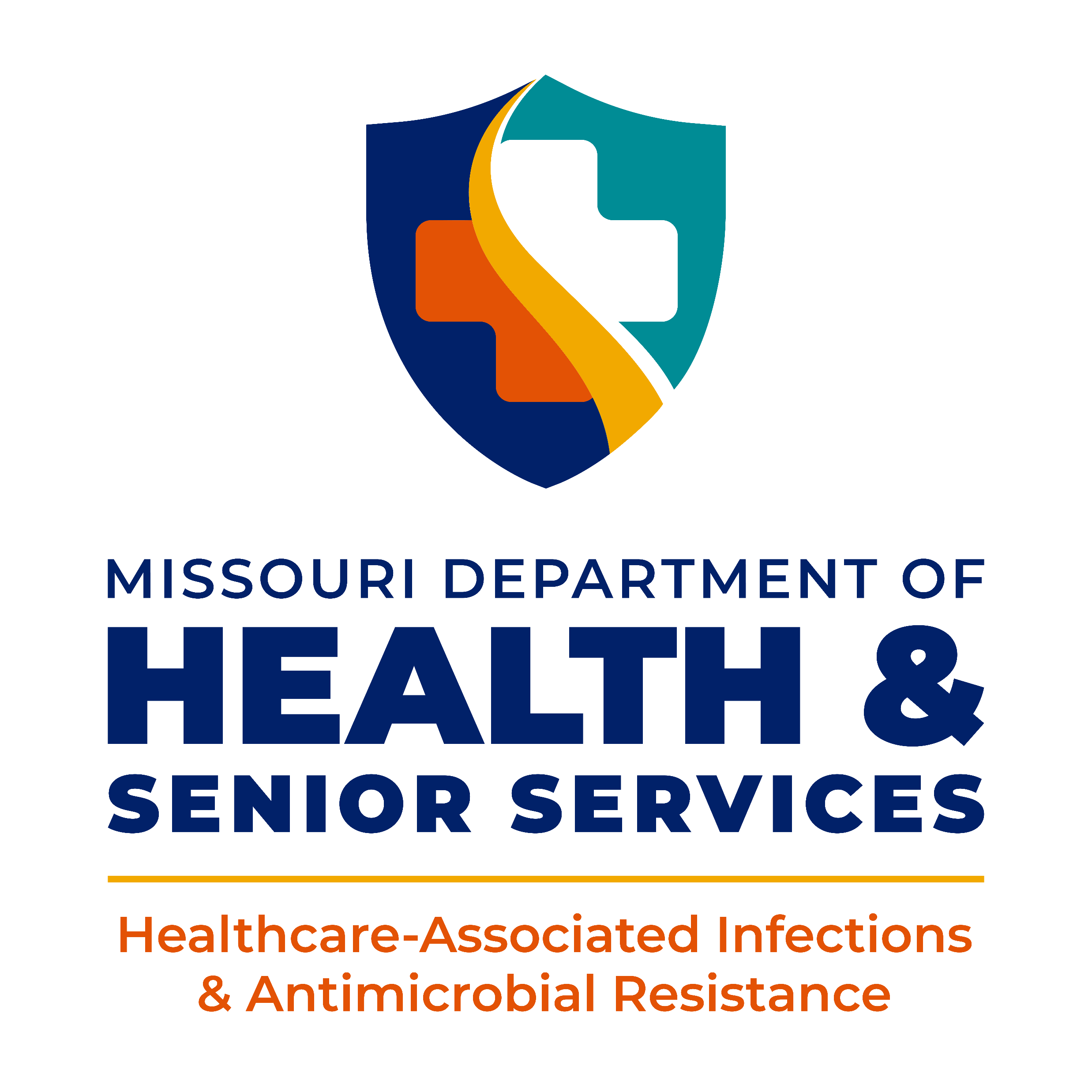 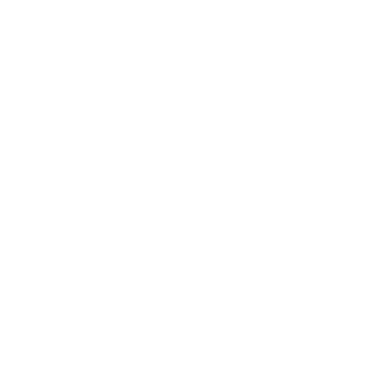 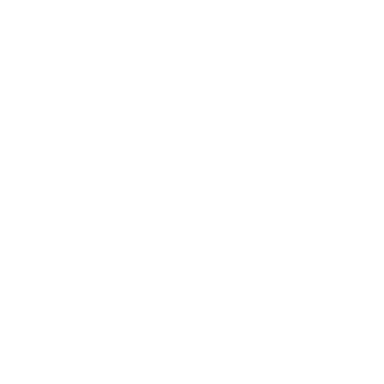 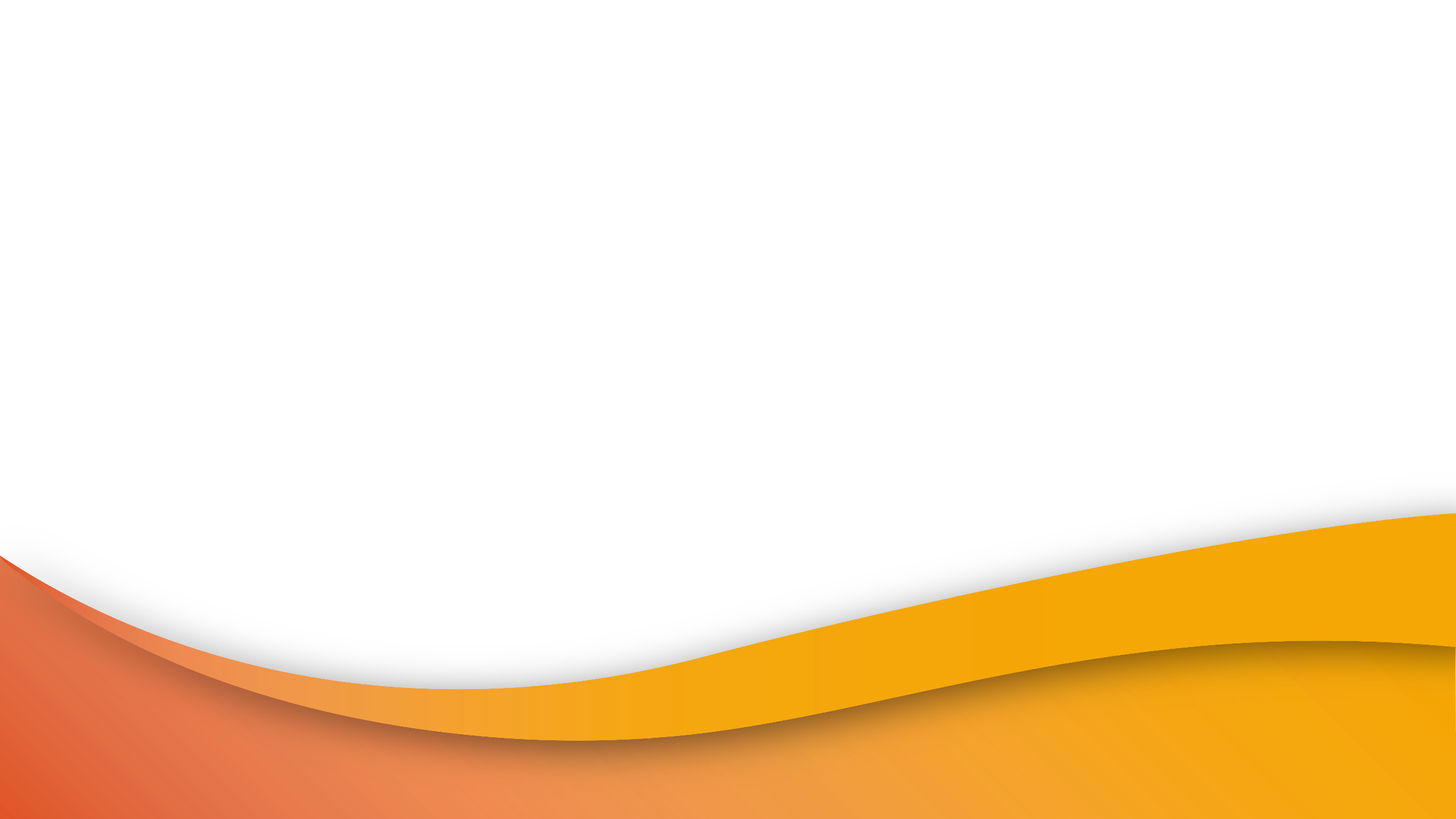 573-751-6113
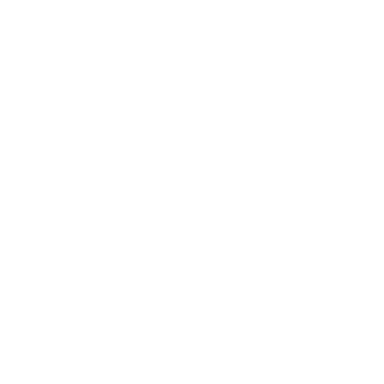 HAI_Reporting@health.mo.gov